Авто-вело поход по Тверской области(продолжение)
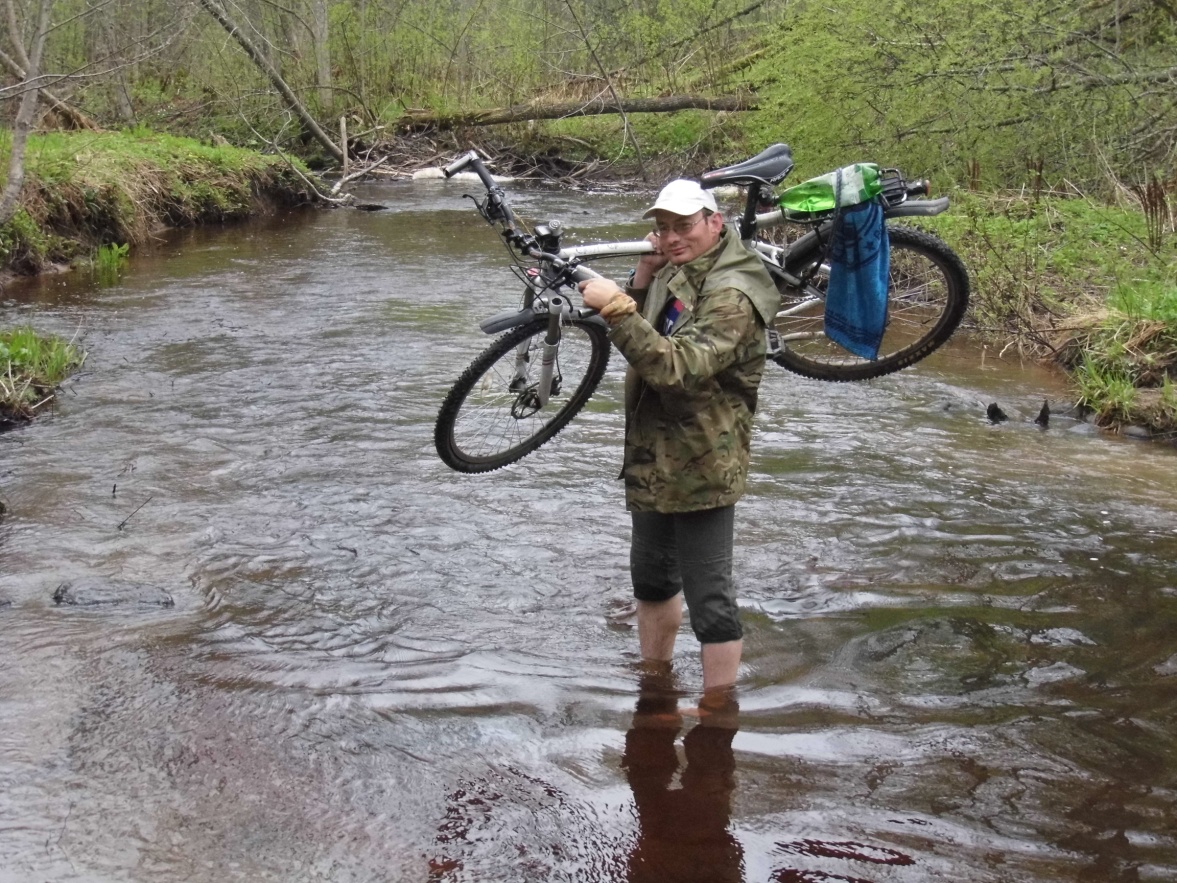 Май 2018 года.
Группа туристов Воронежского городского клуба активного туризма и альпинизма.
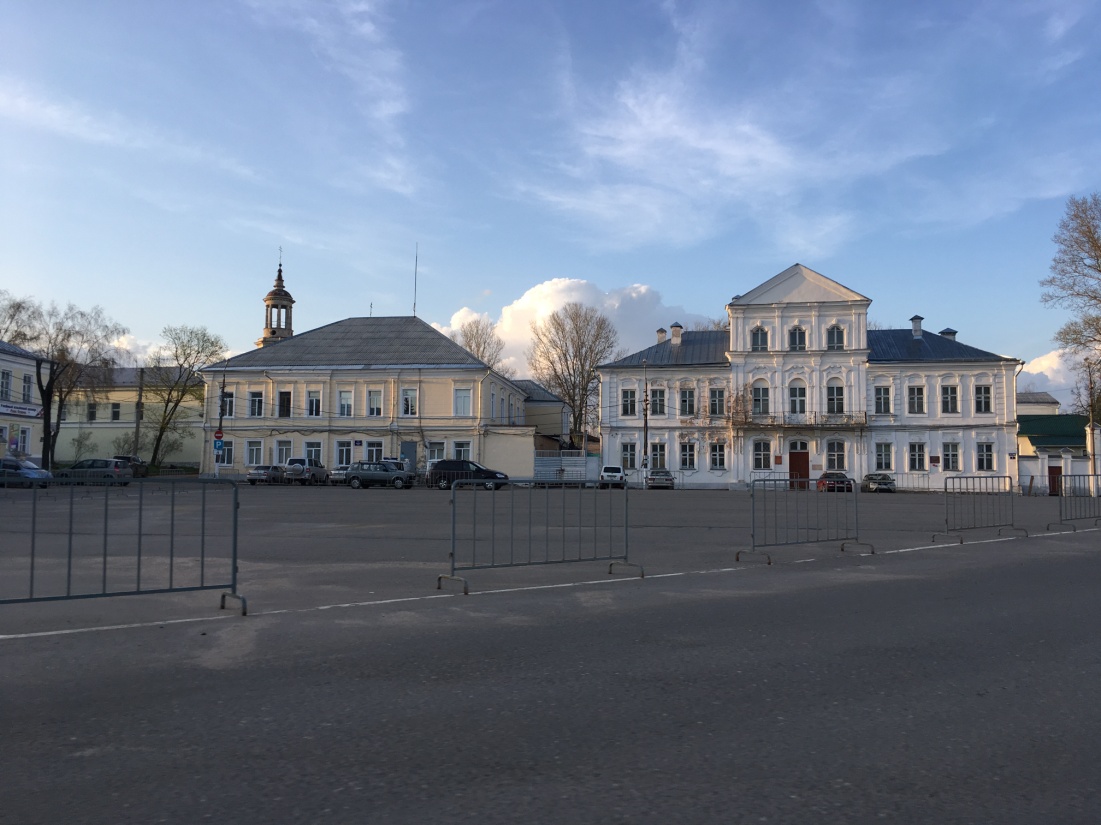 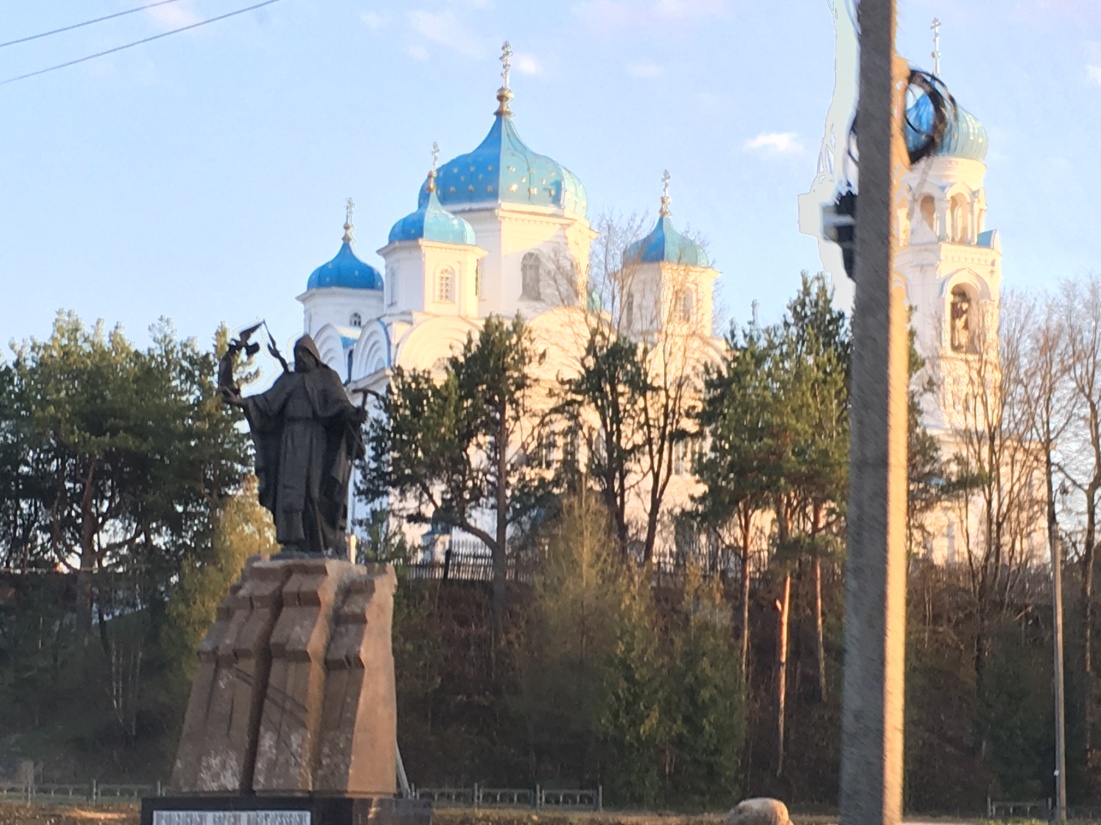 Уезжаем из Торжка в сторону Селигера
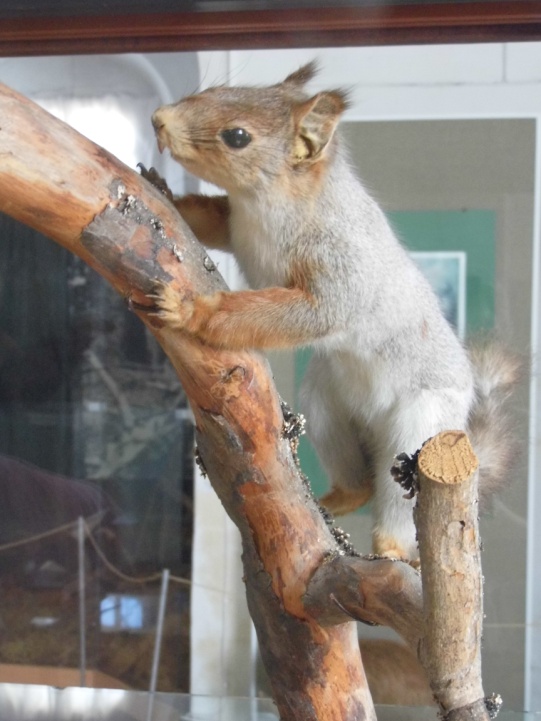 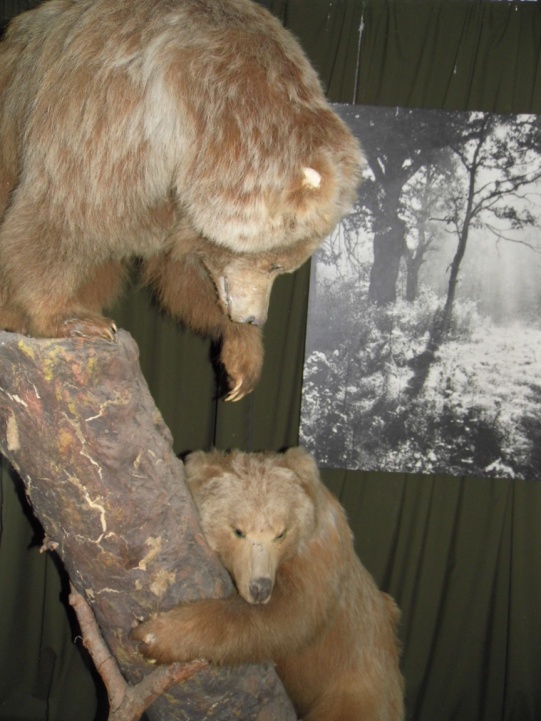 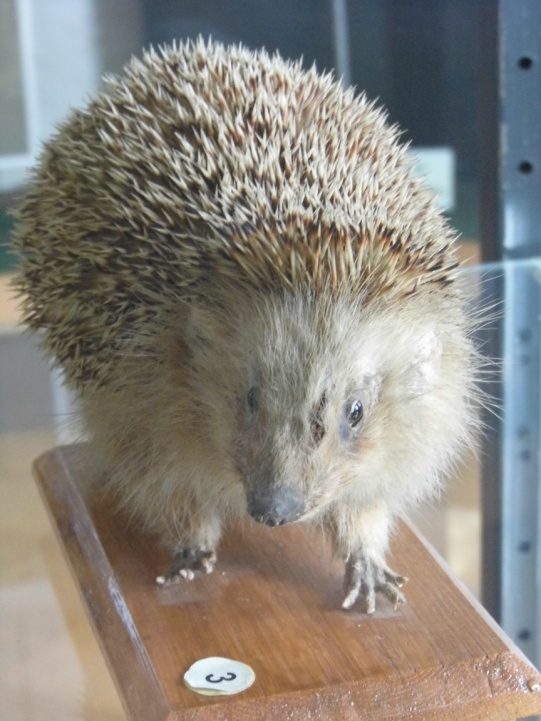 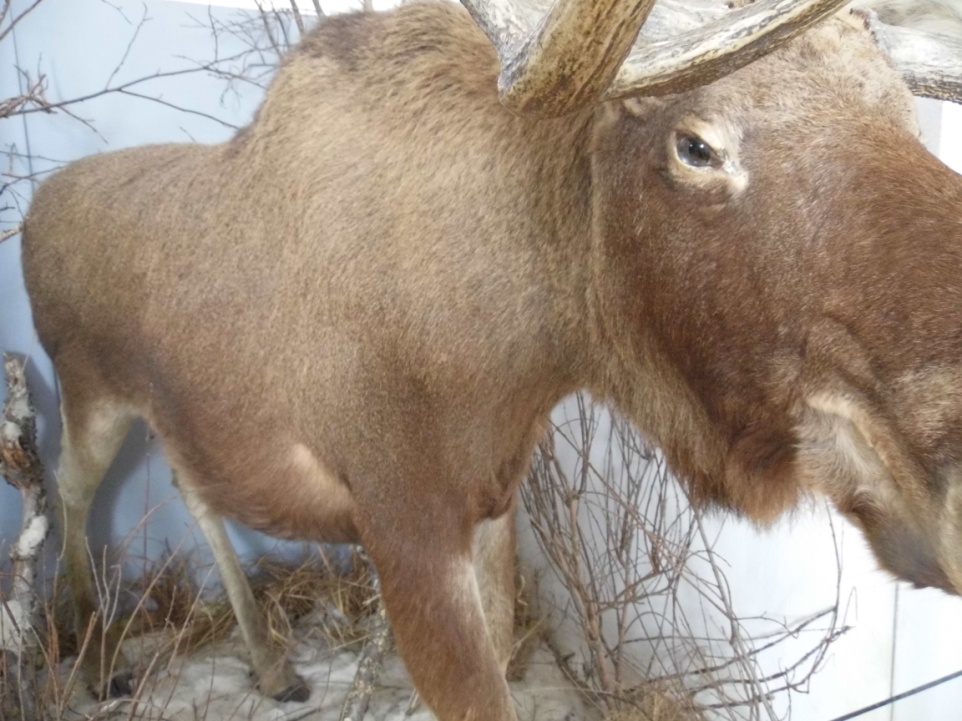 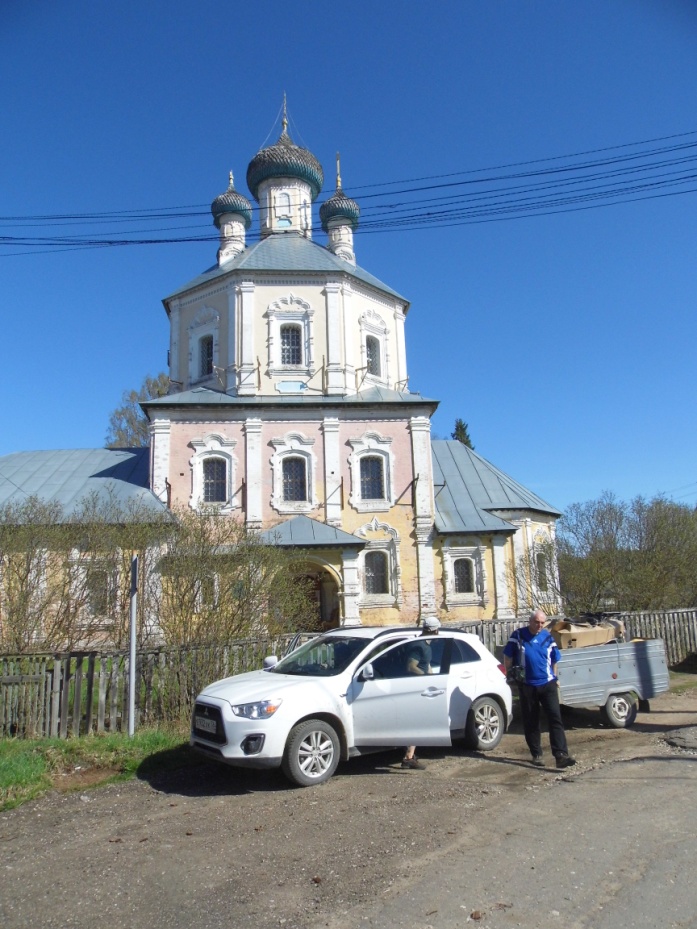 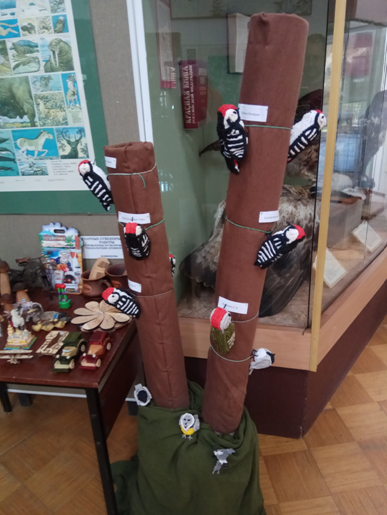 Музей природы Селигера в деревне Рогожа
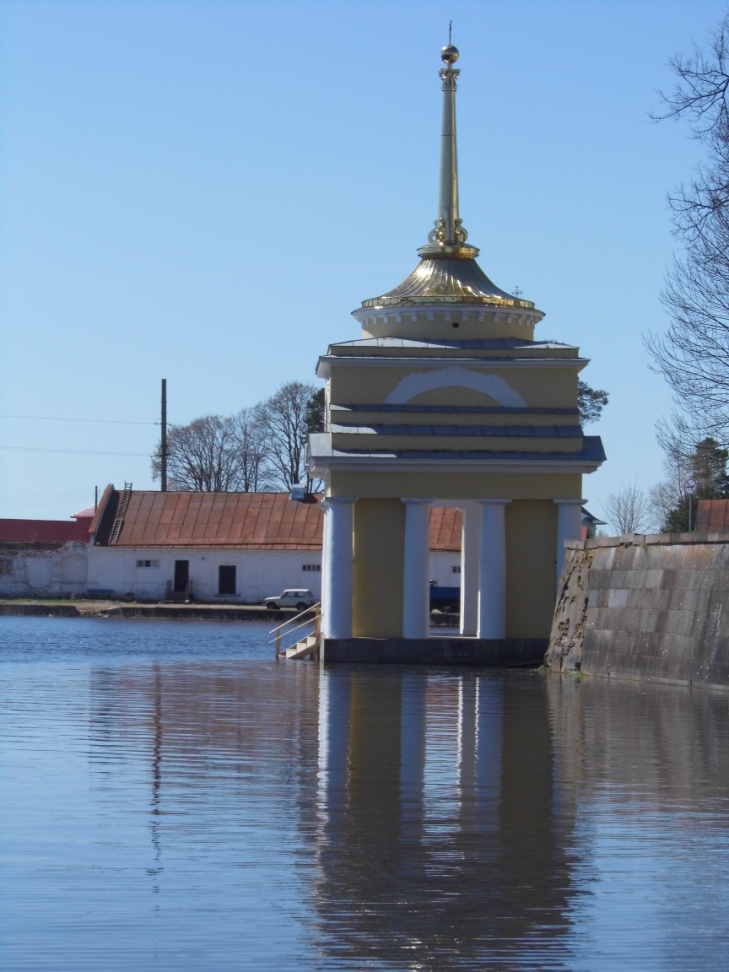 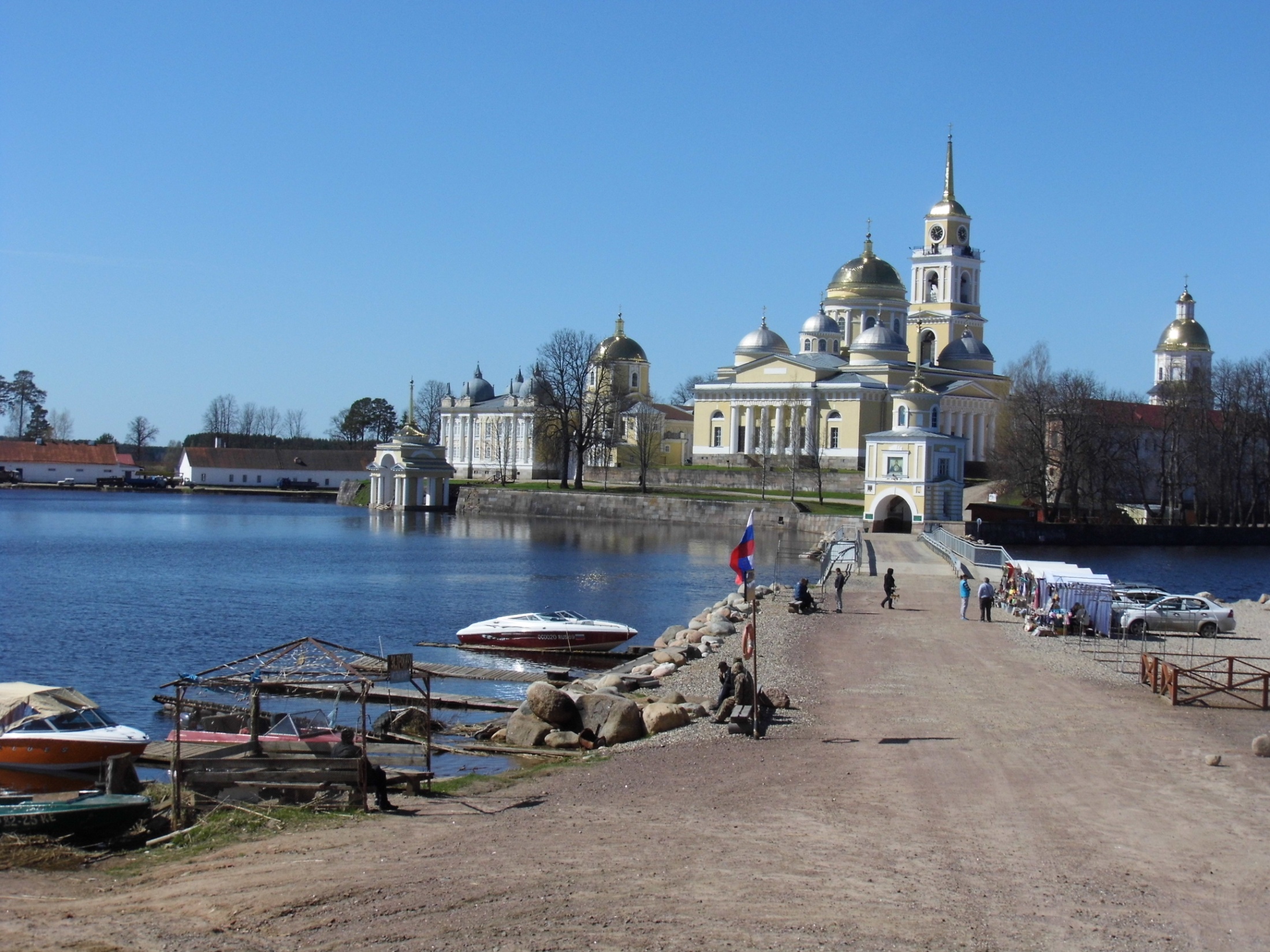 Дорогами Подмосковья
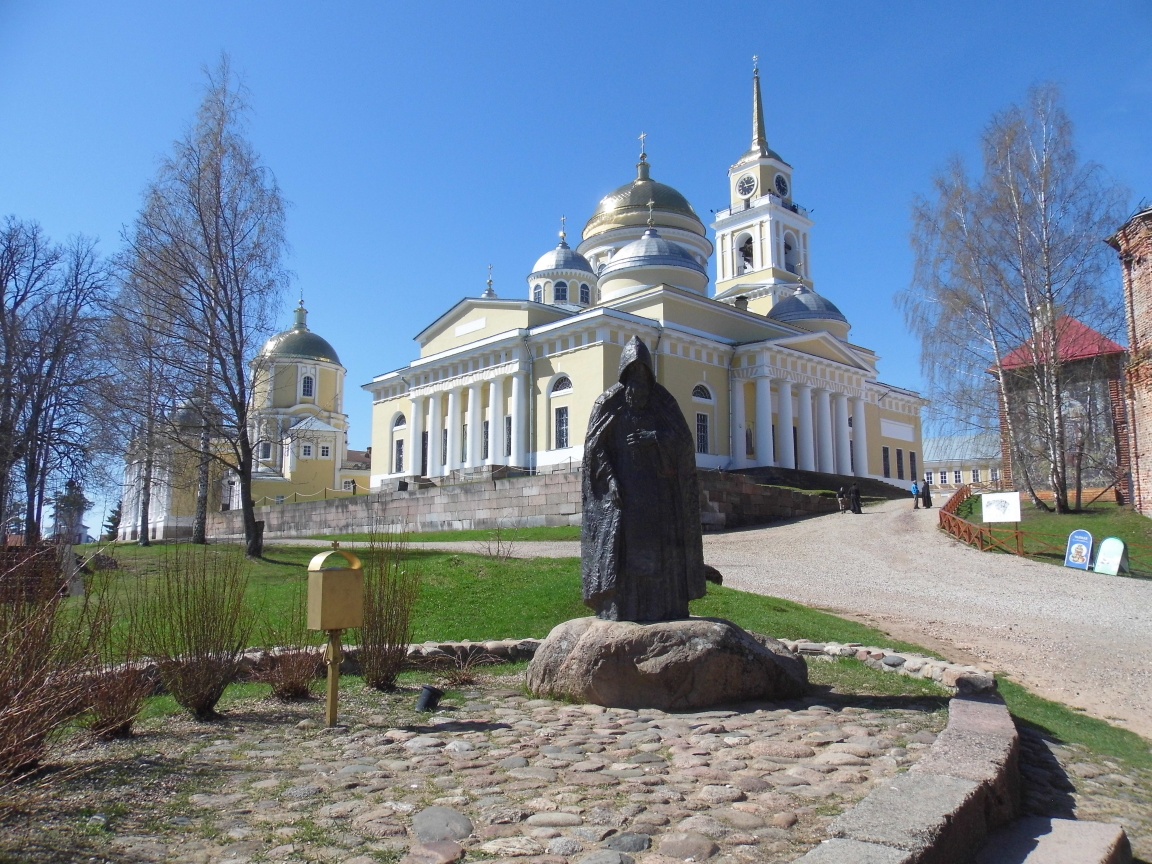 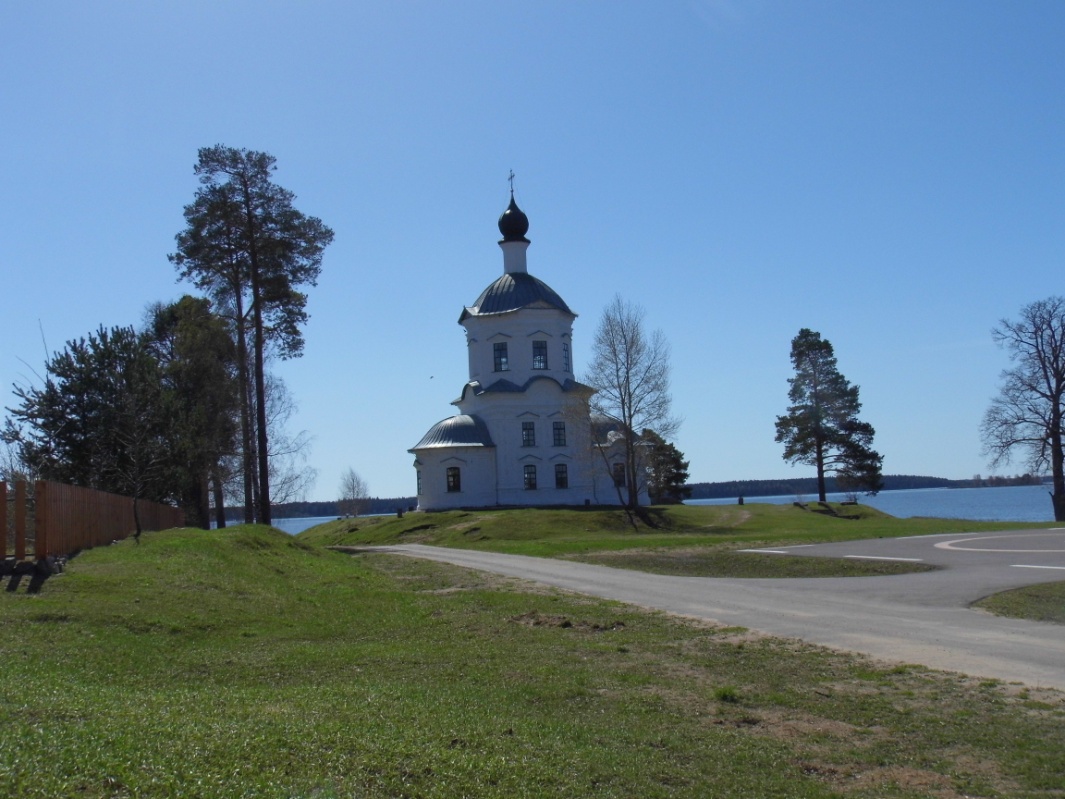 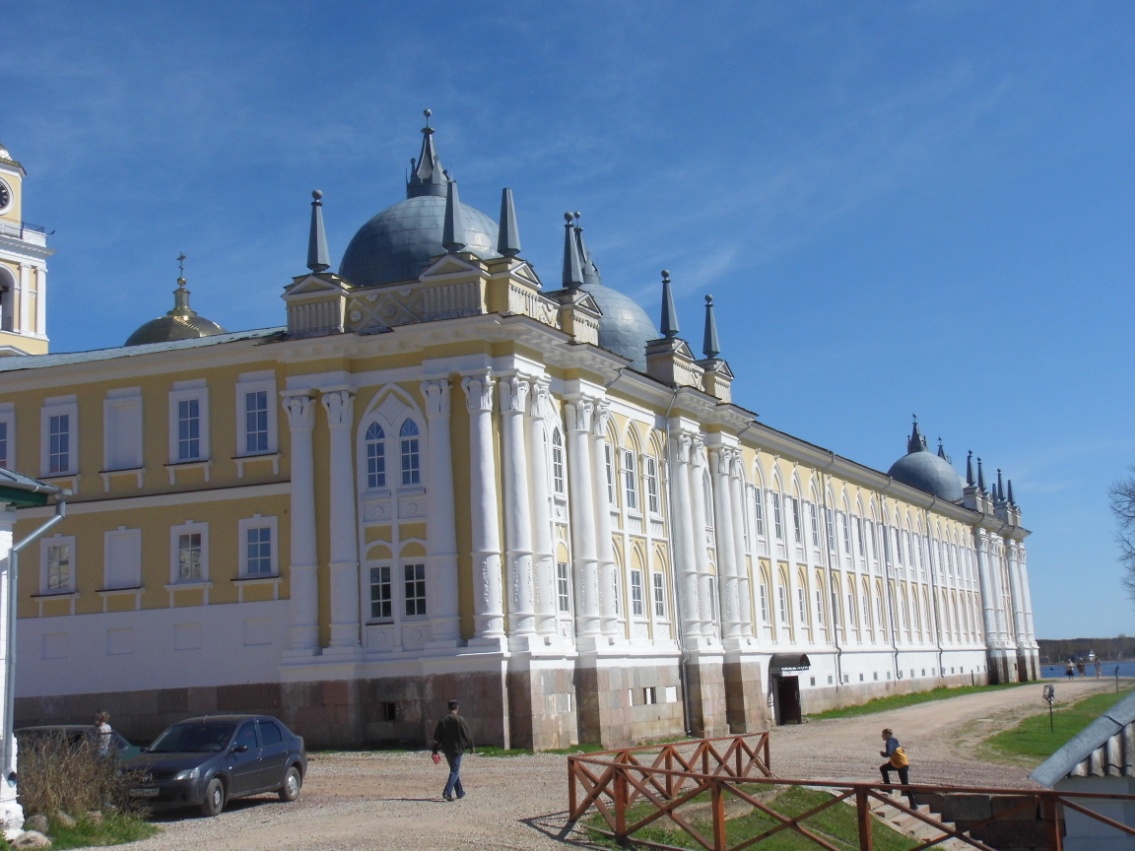 Дорогами Подмосковья
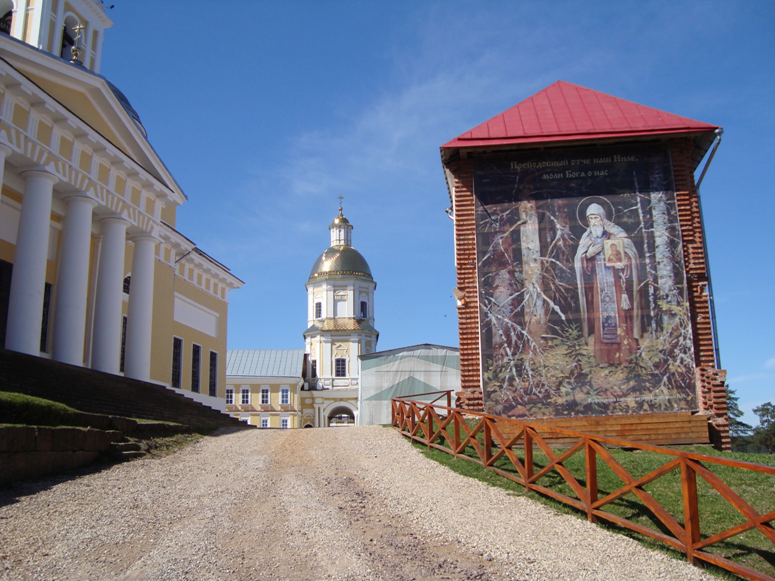 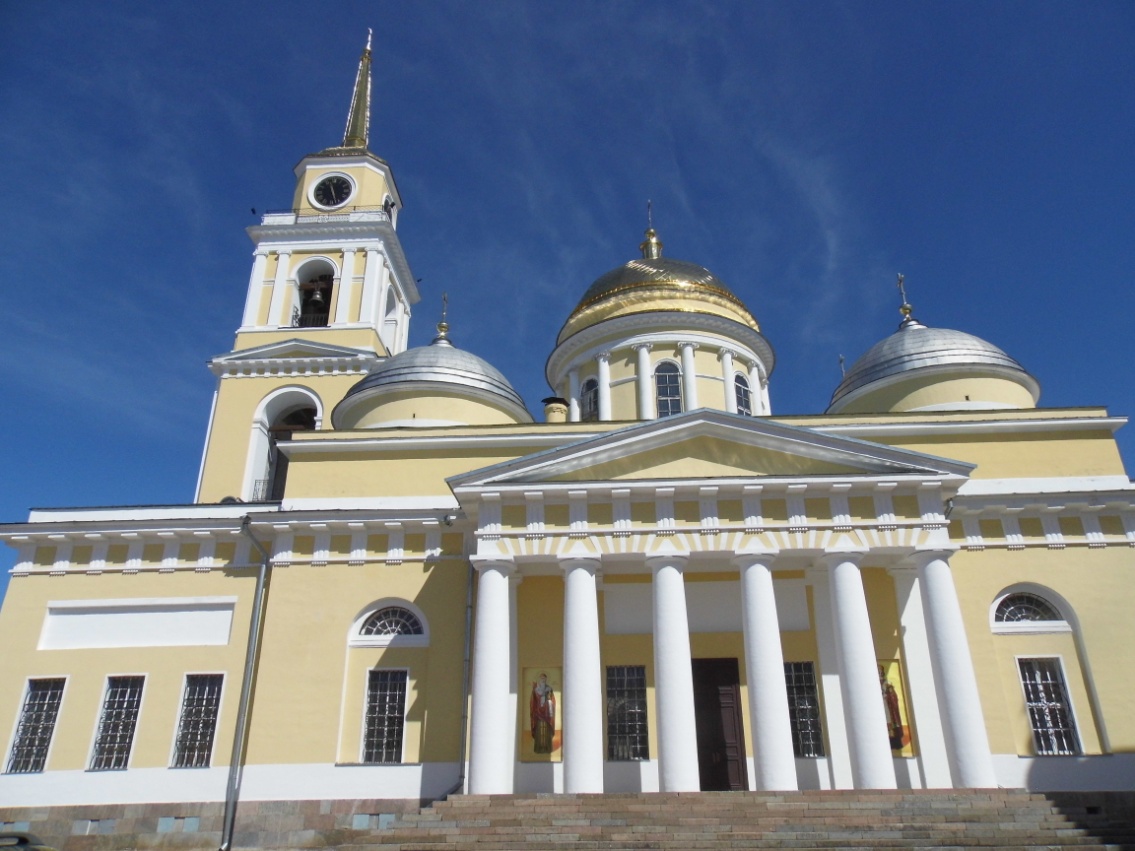 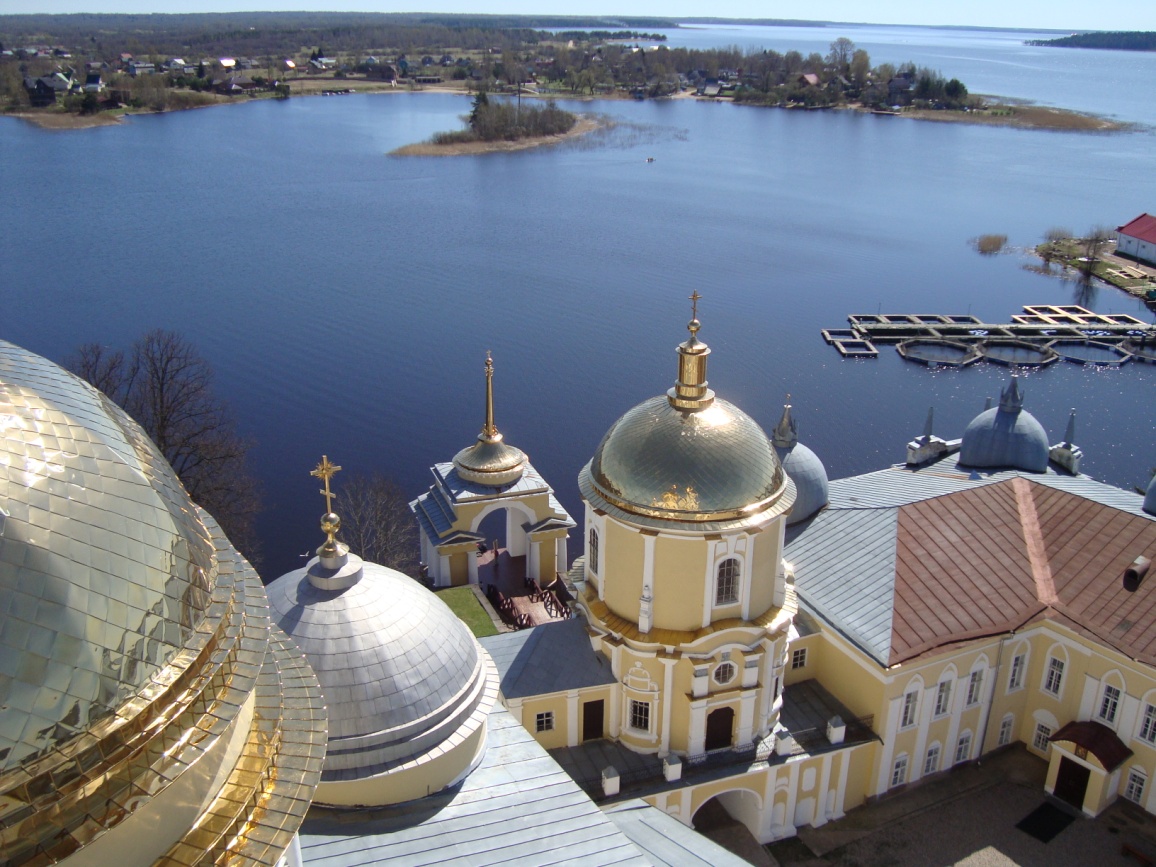 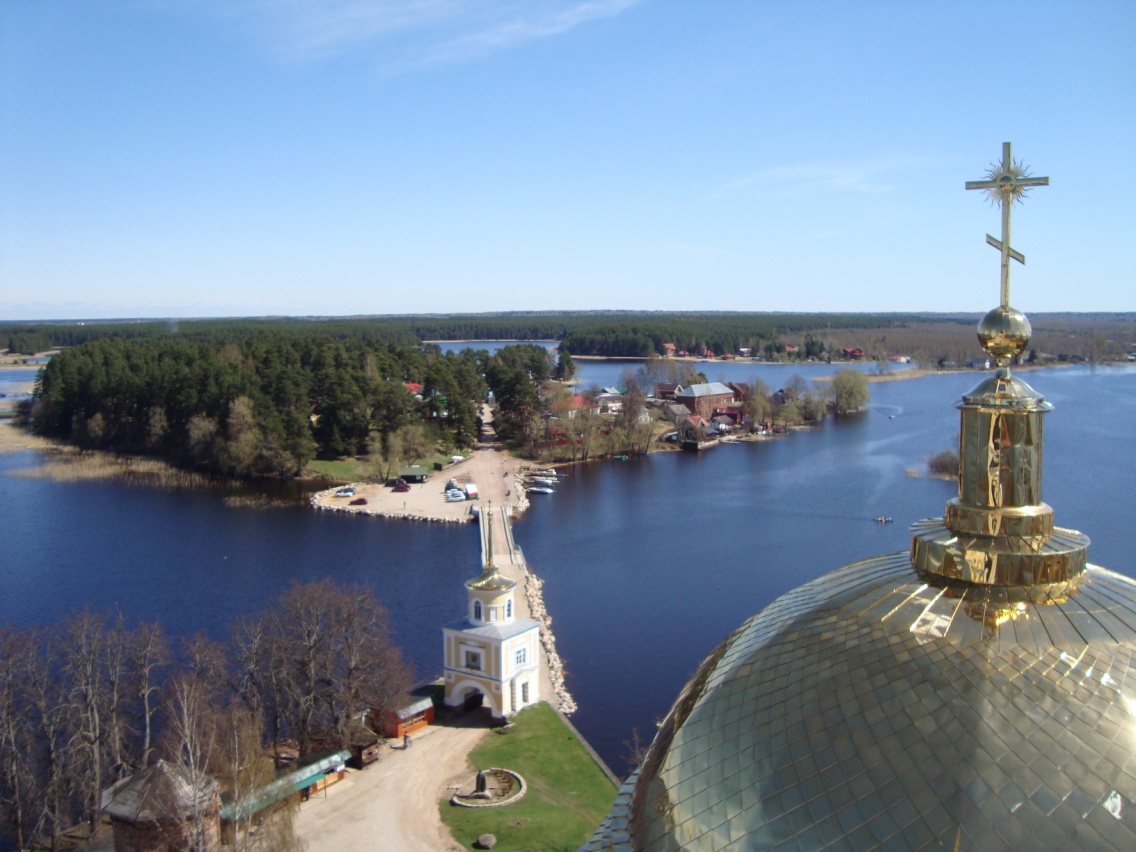 Сборы и проводы на стоянке у ТРЦ МП
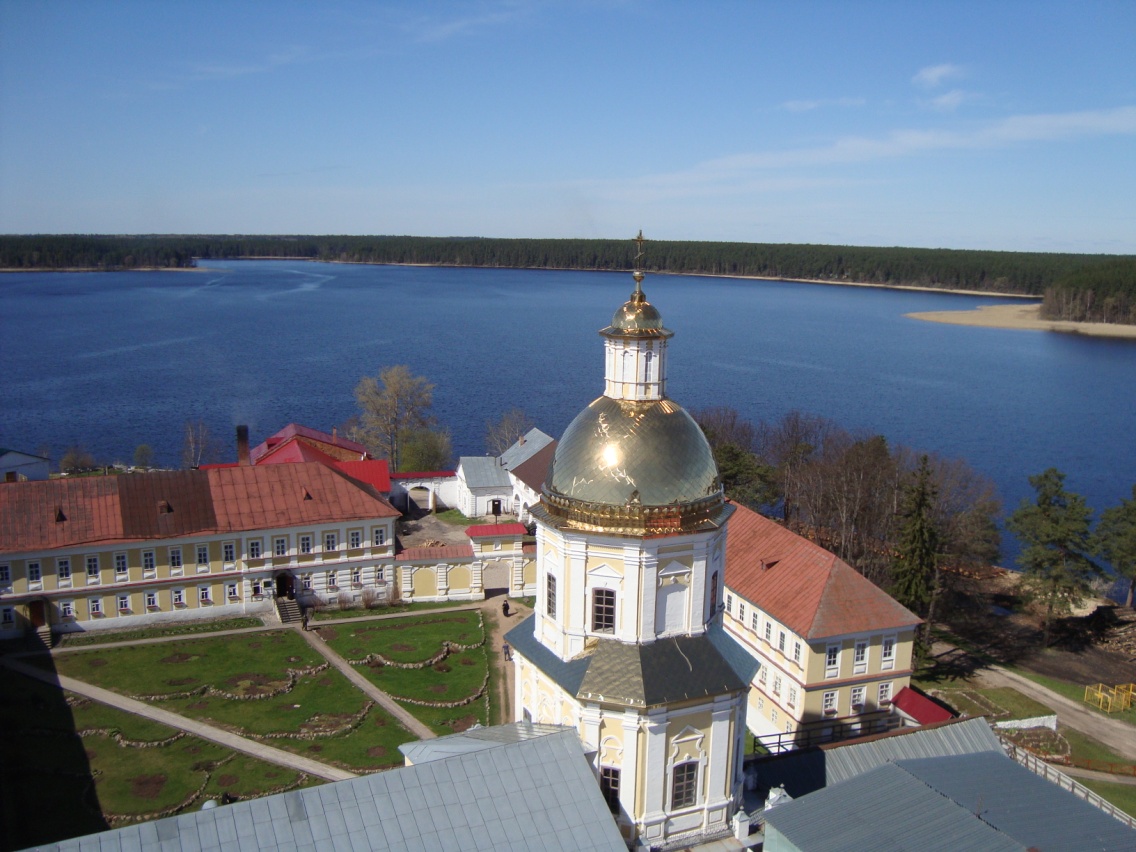 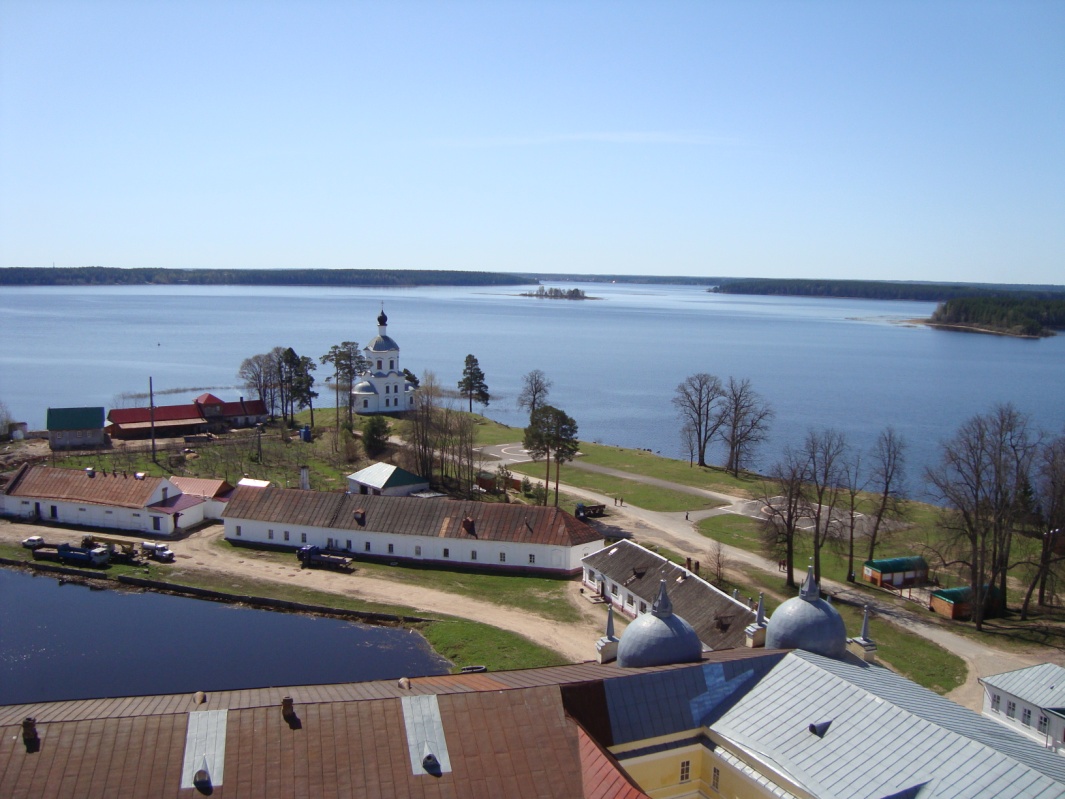 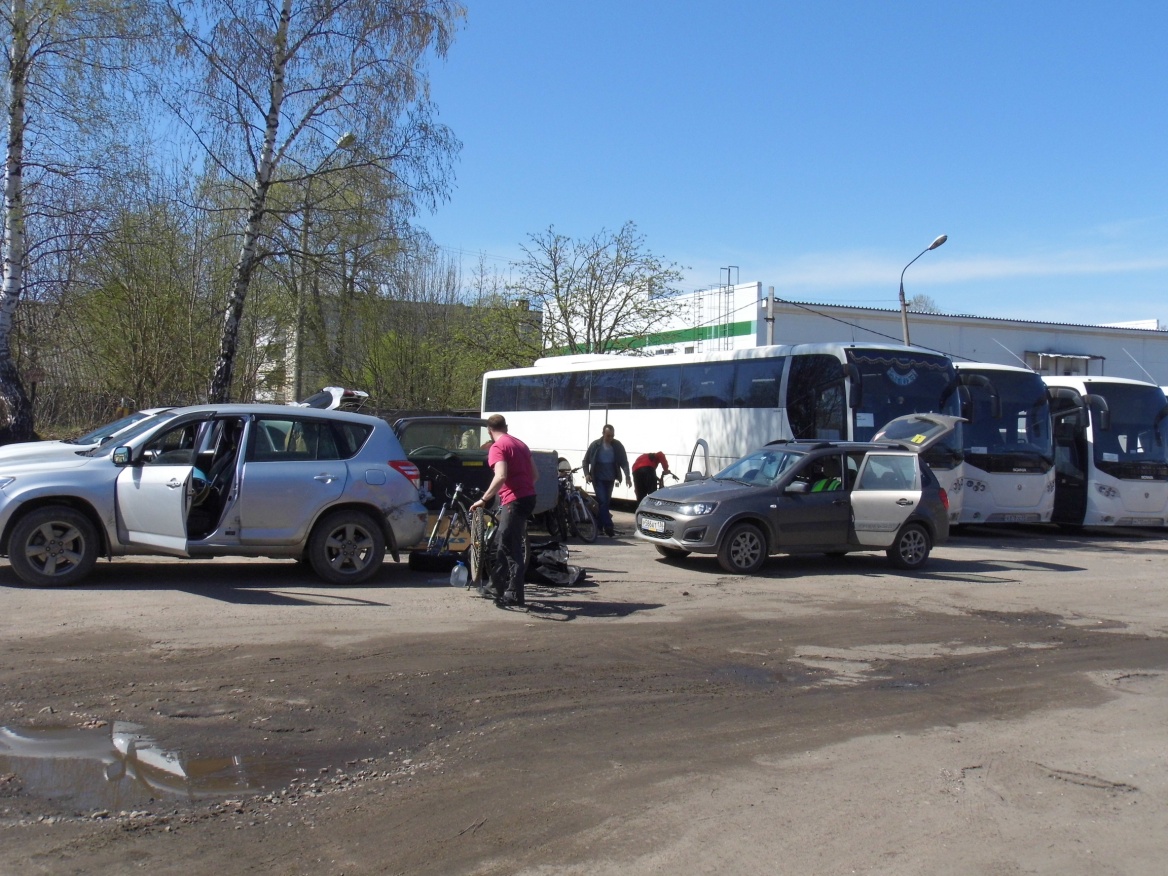 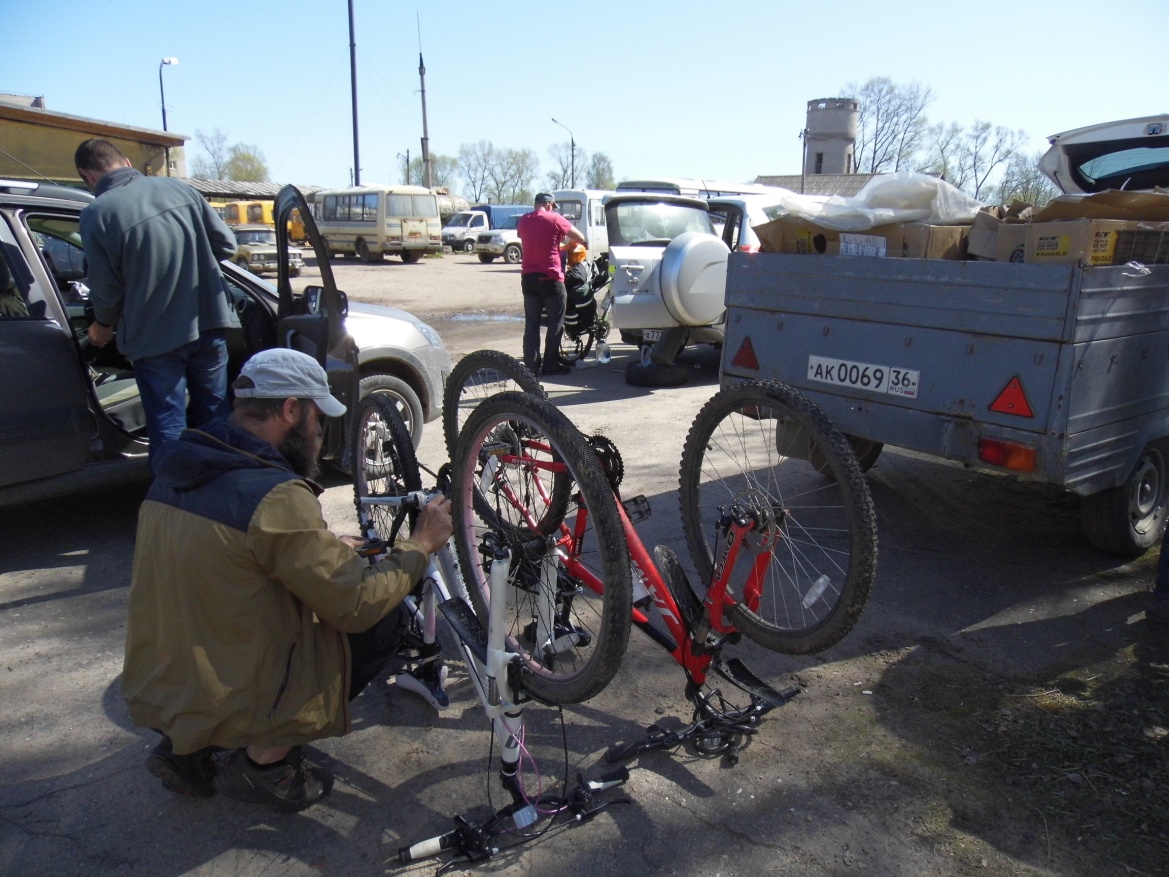 Подготовка к велокольцу по Селигеру
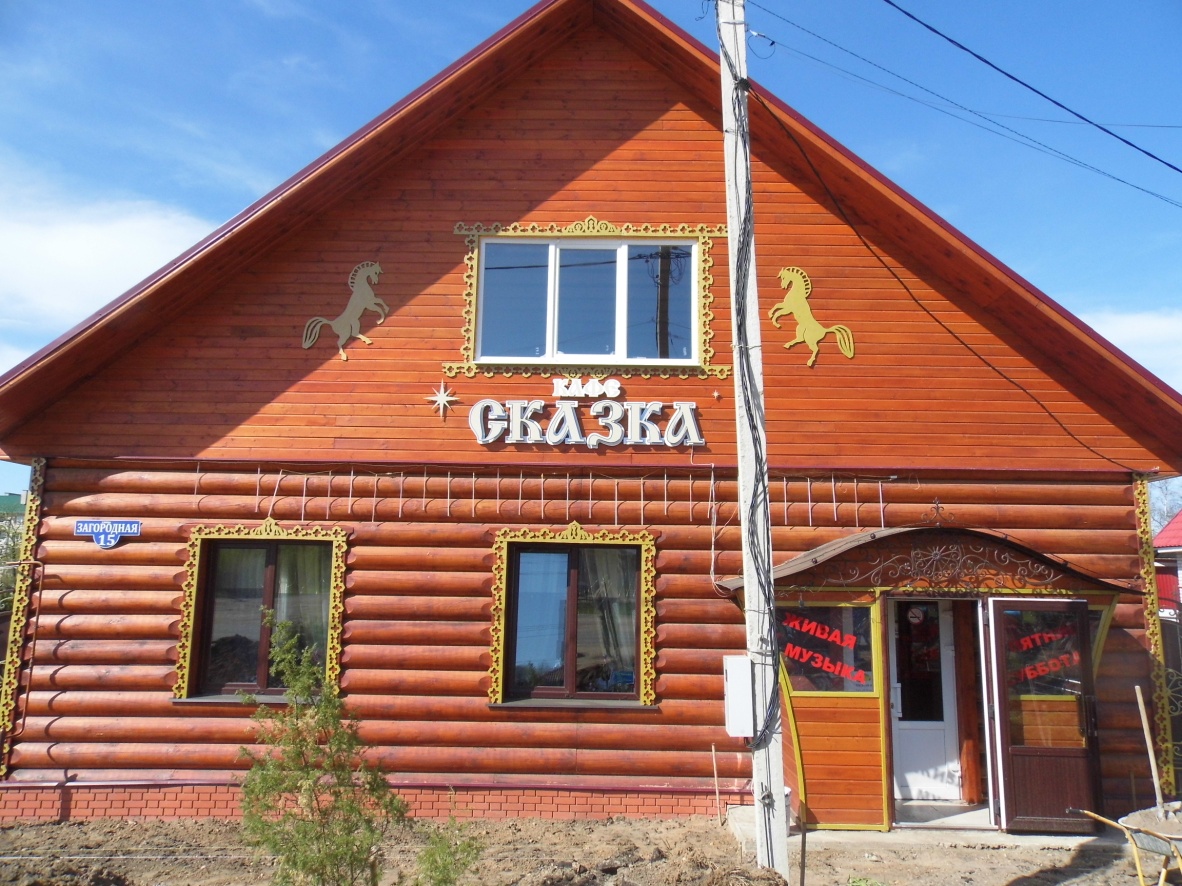 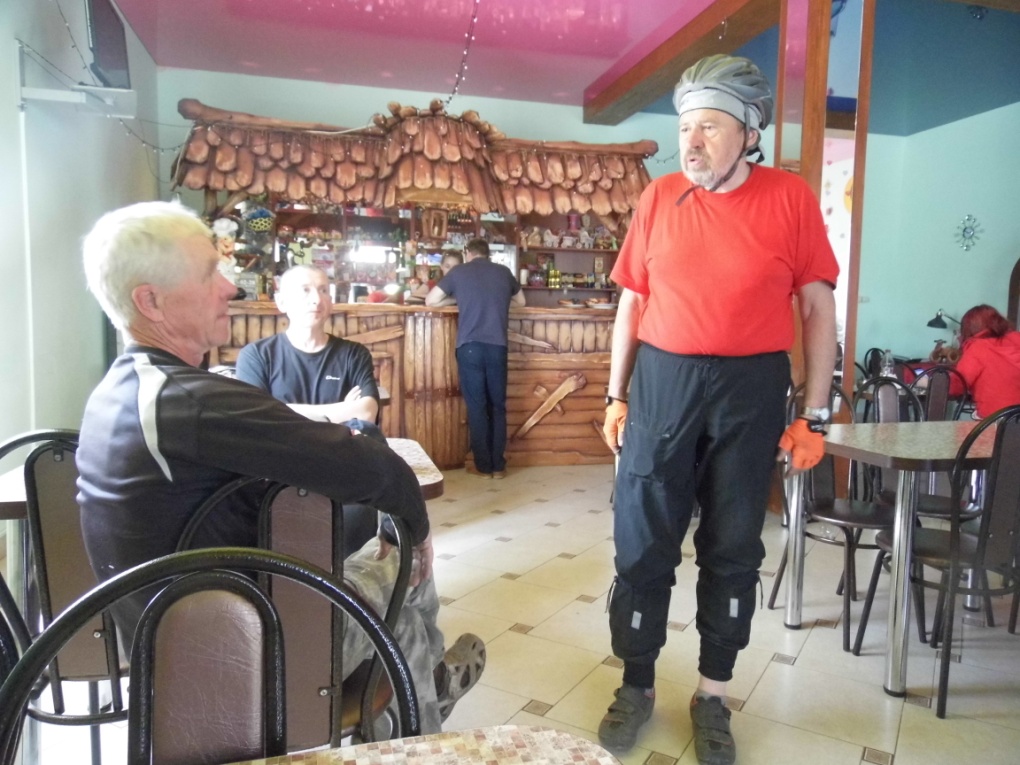 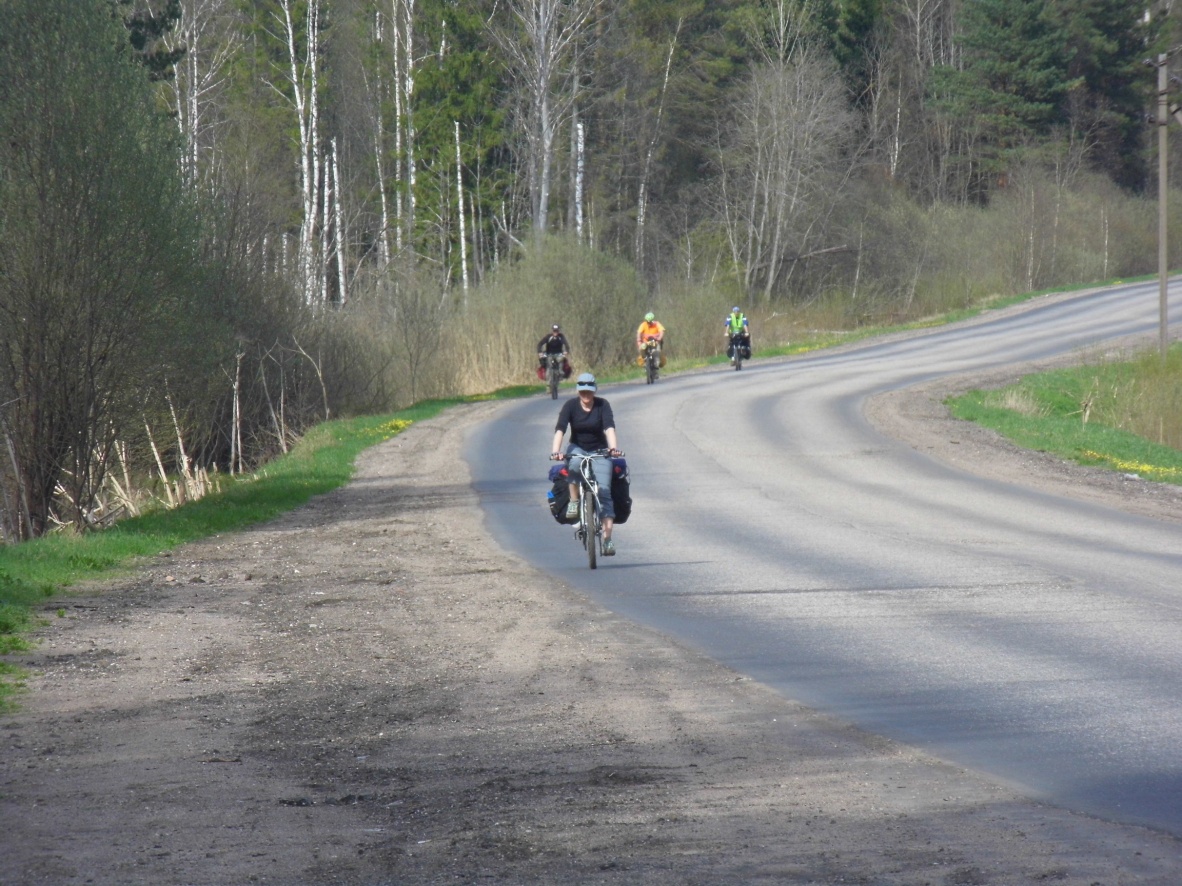 Велопробег Осташков – Волго-верховье
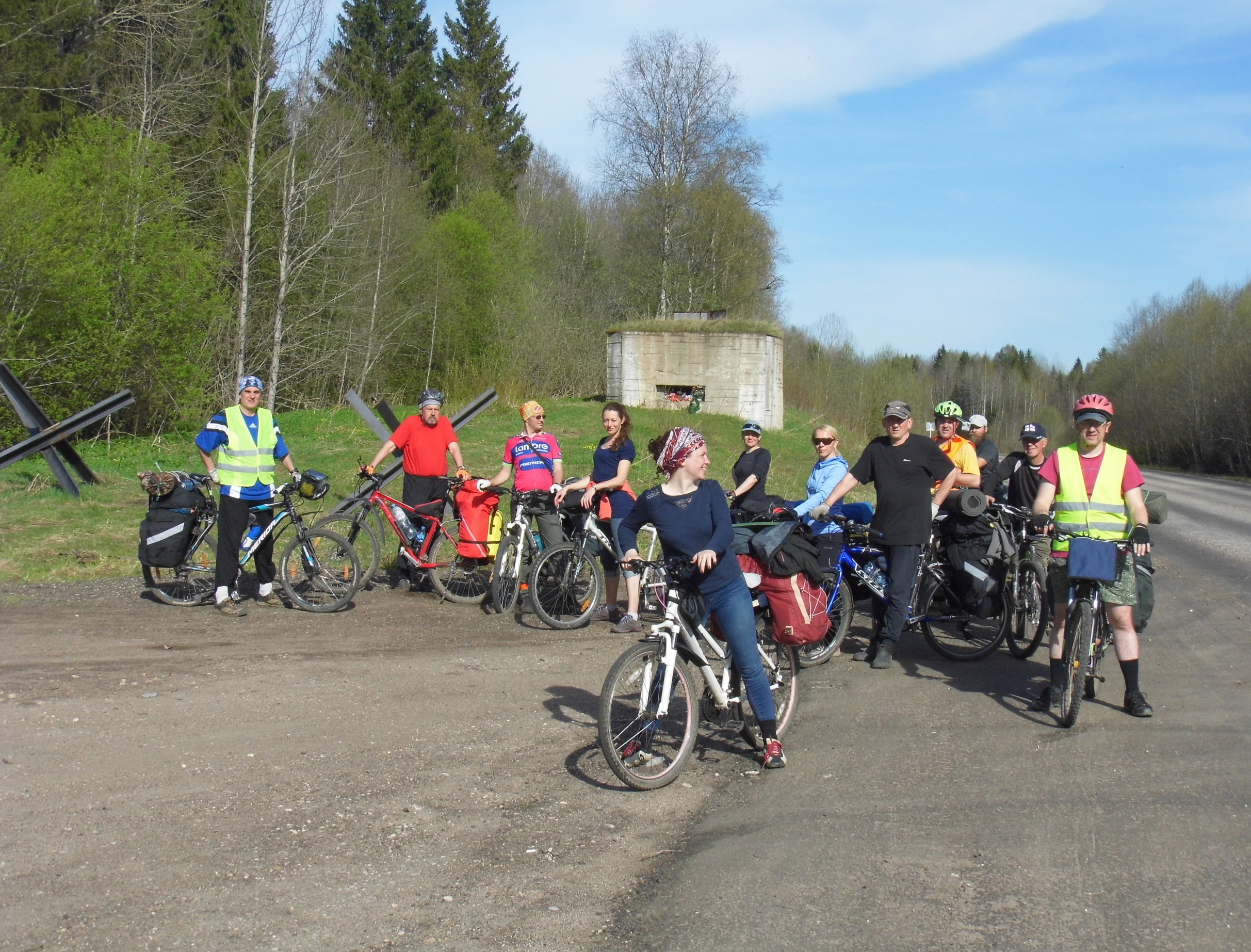 Рубеж обороны на московском направлении
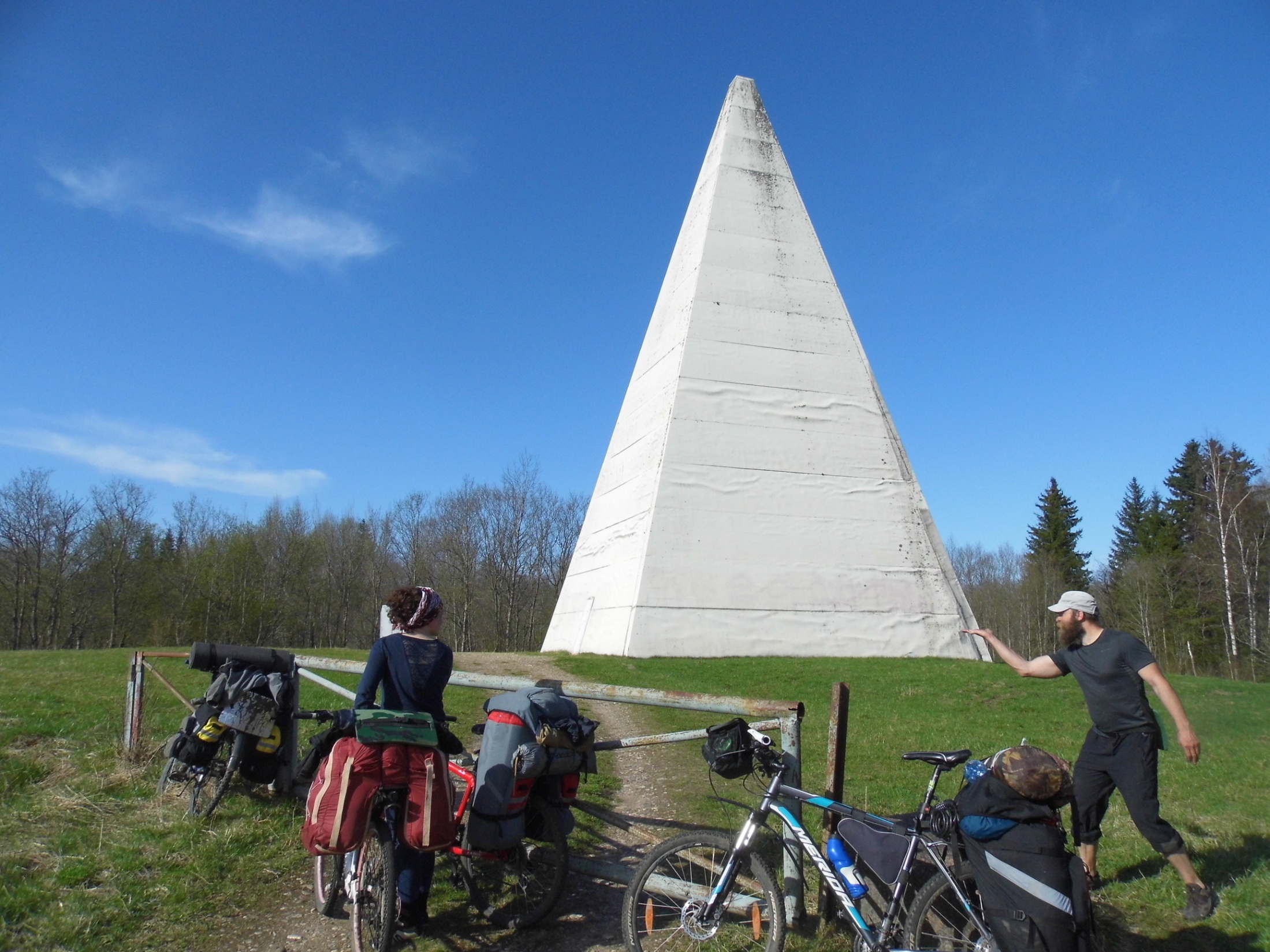 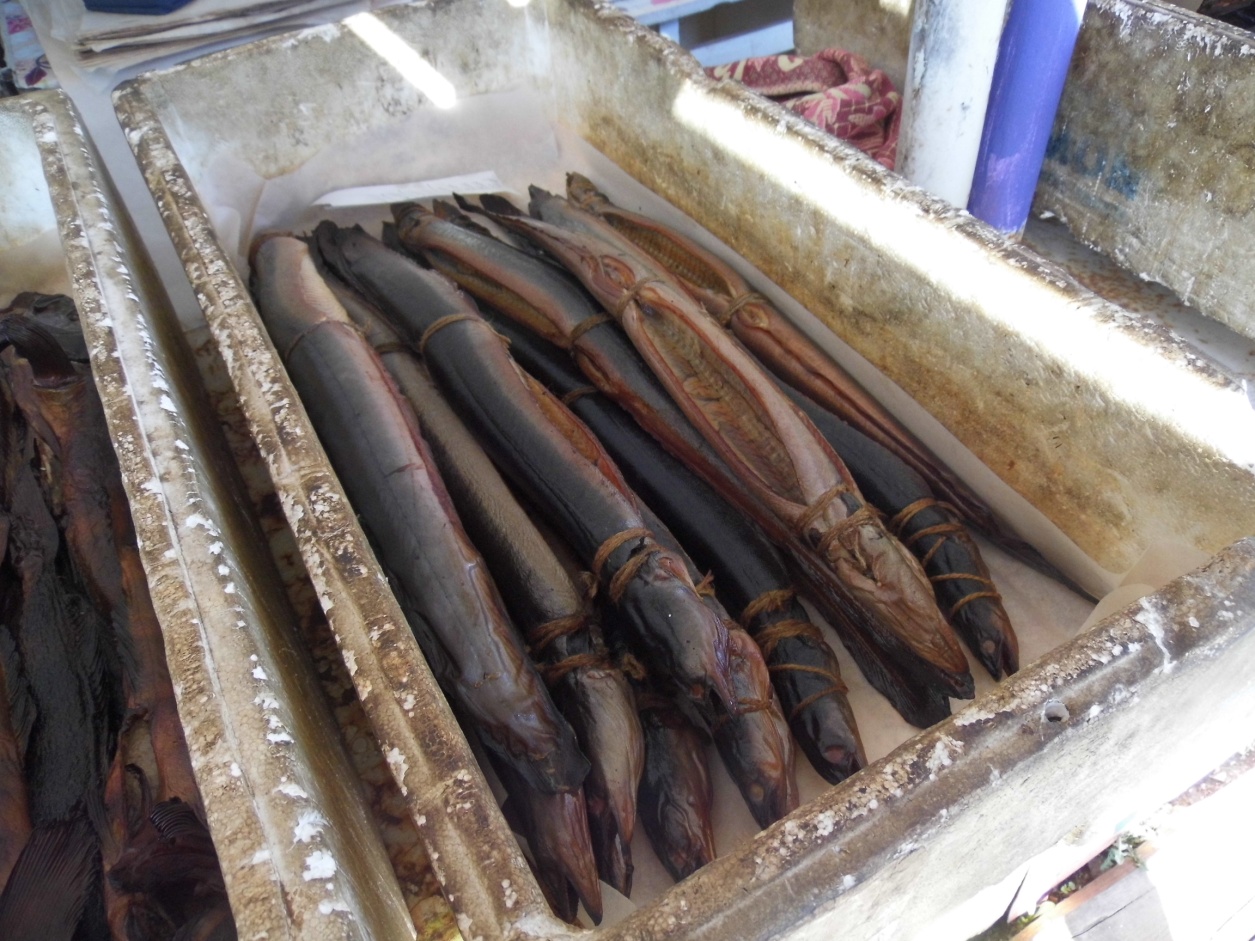 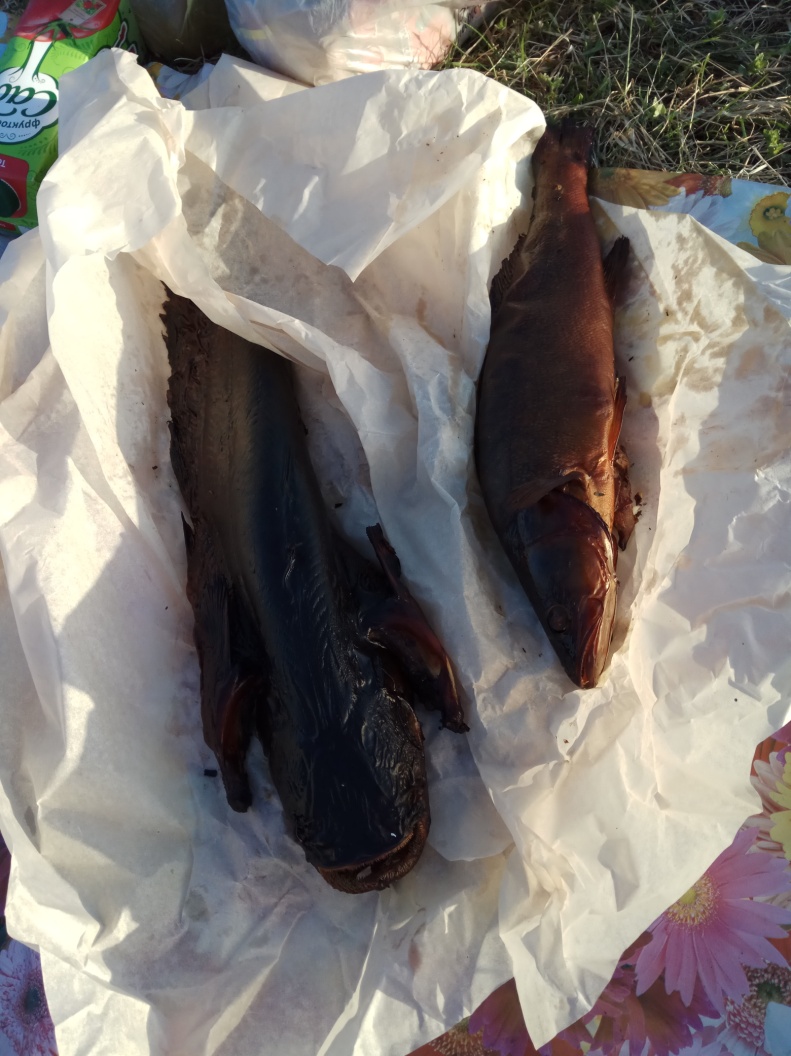 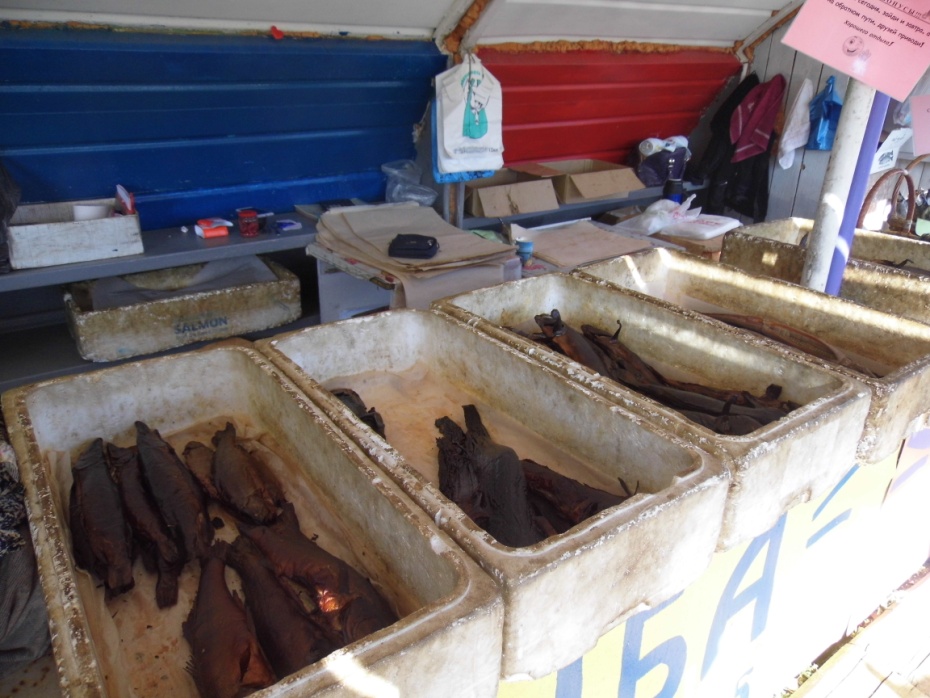 Местная экзотика
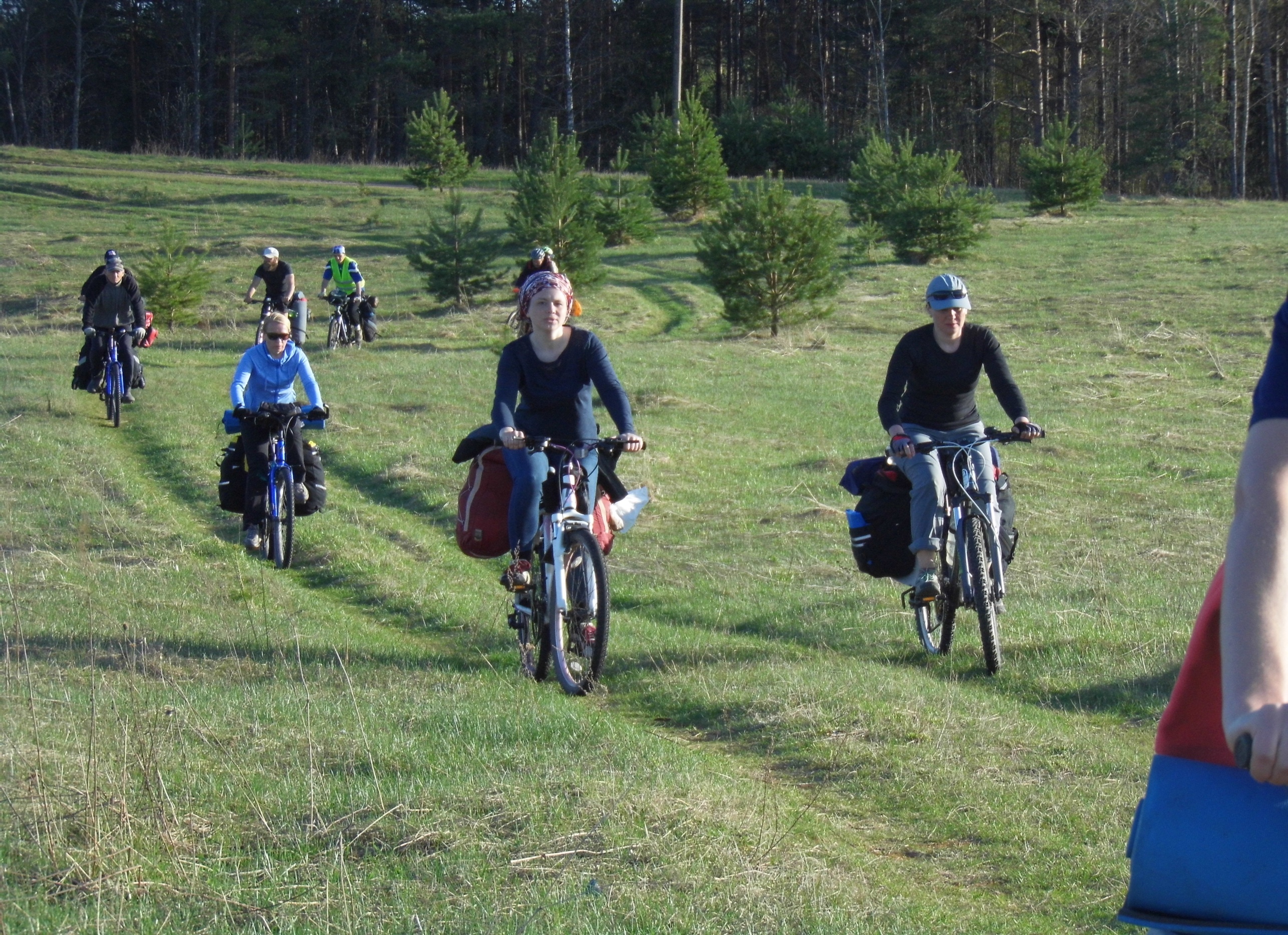 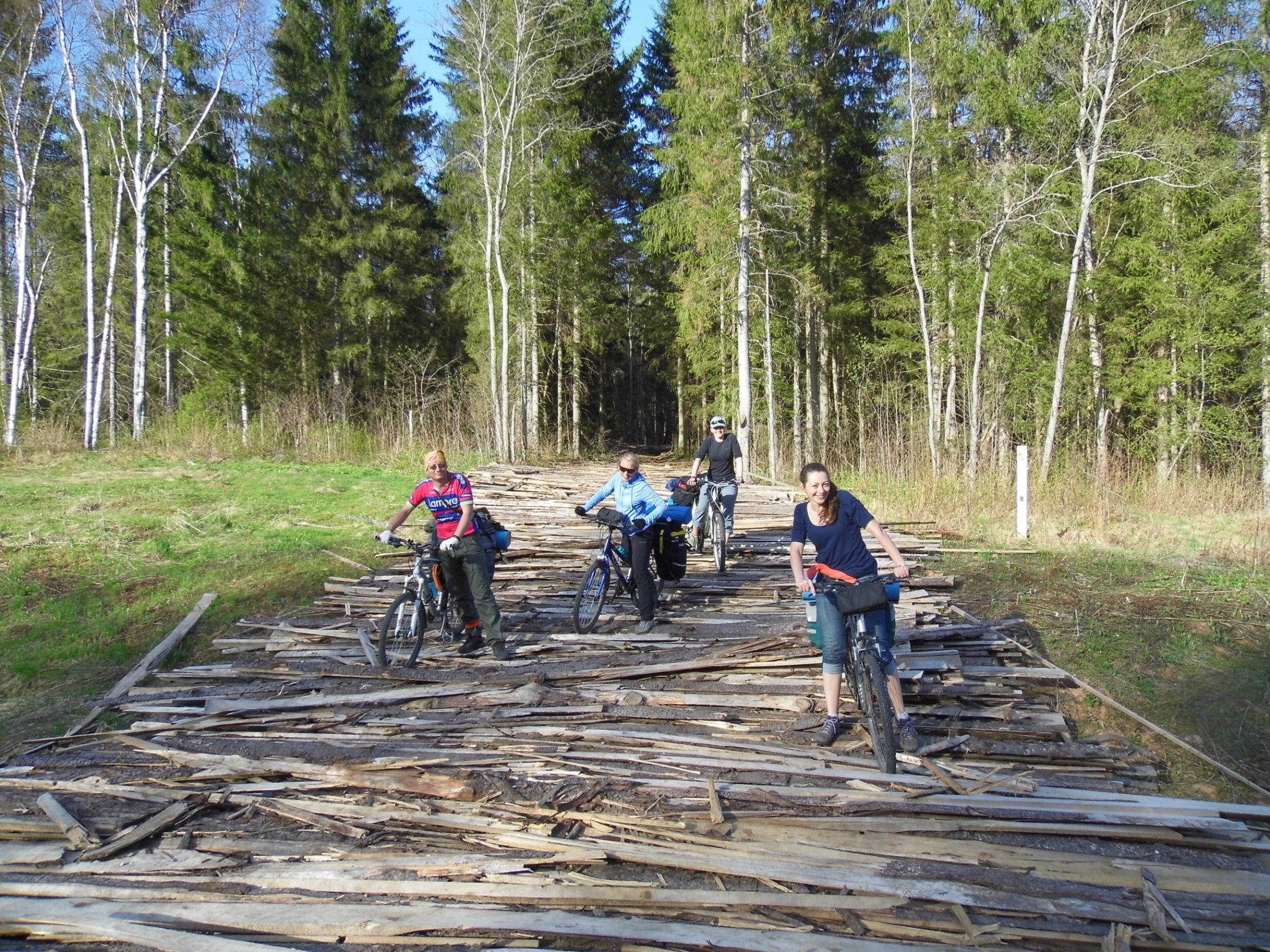 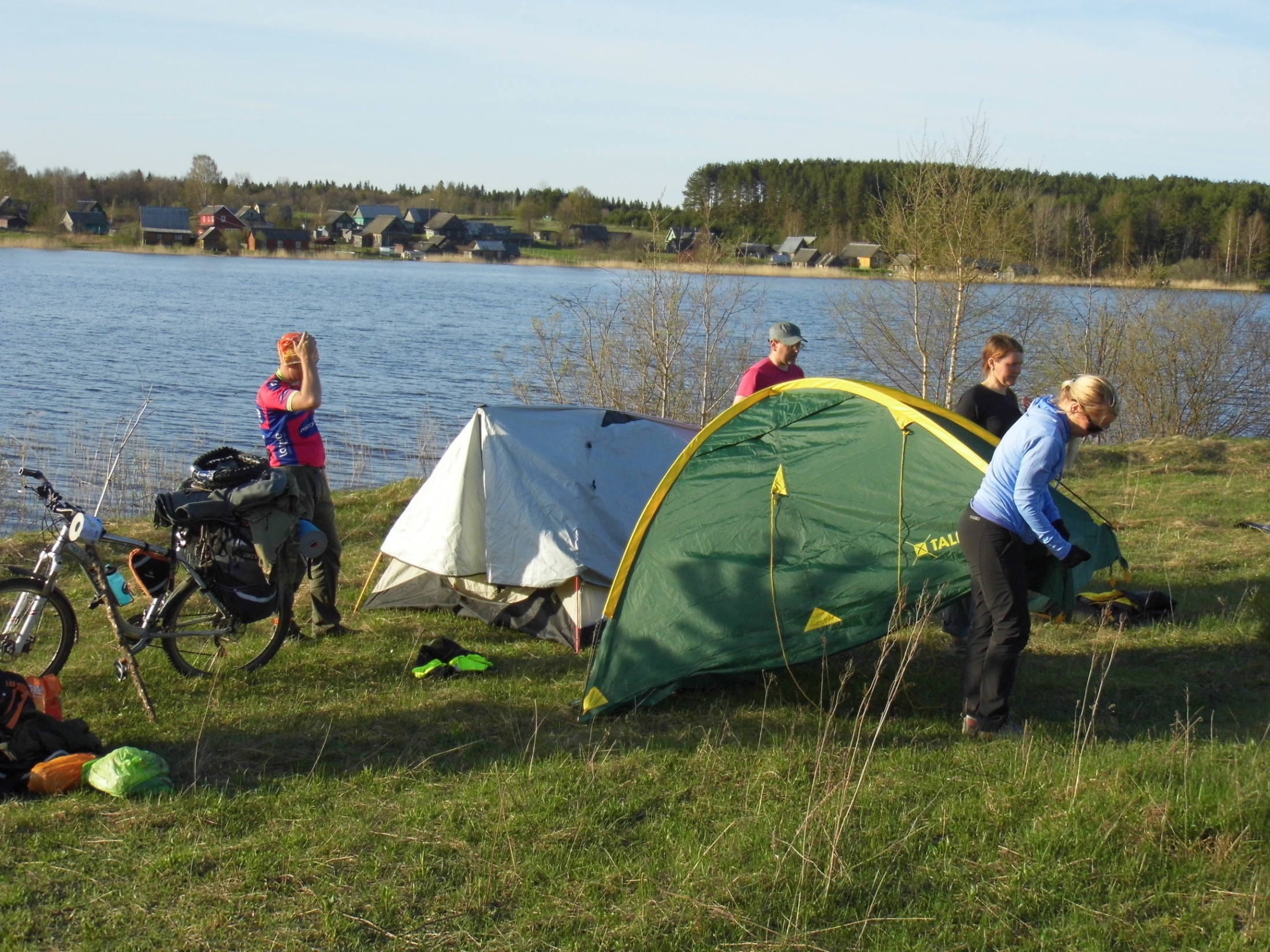 Стоянка на Селигере
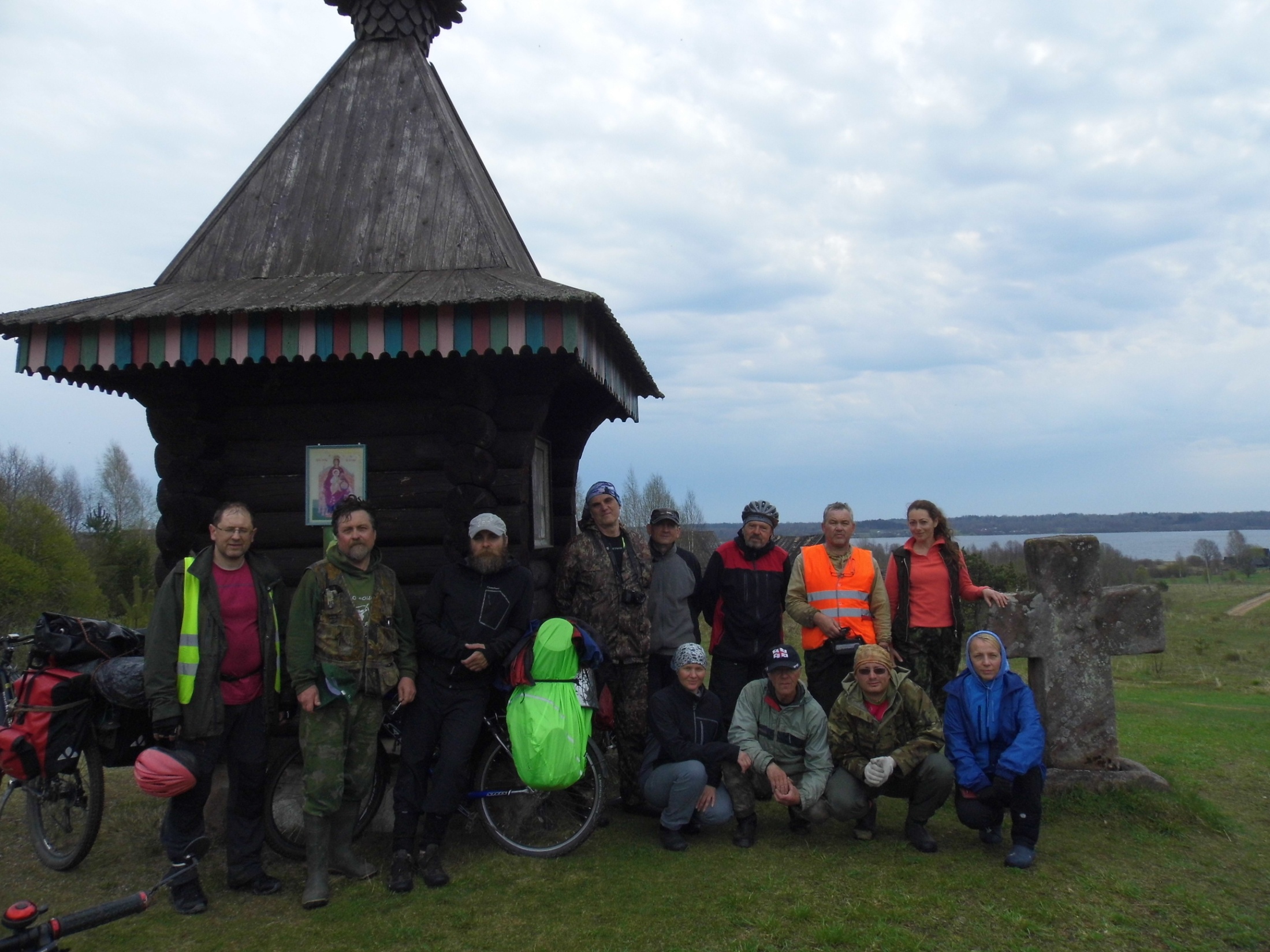 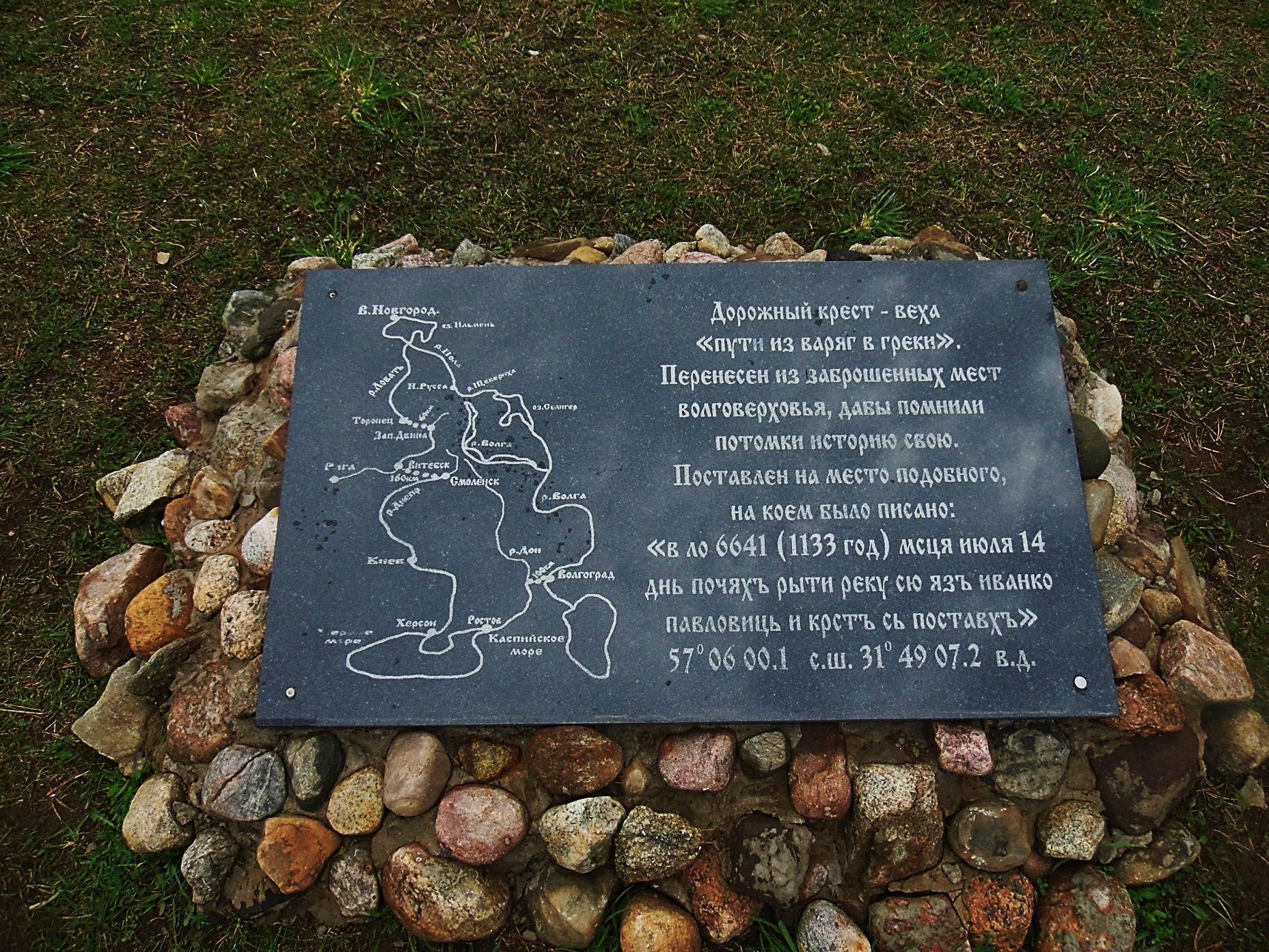 Из Варяг в Греки
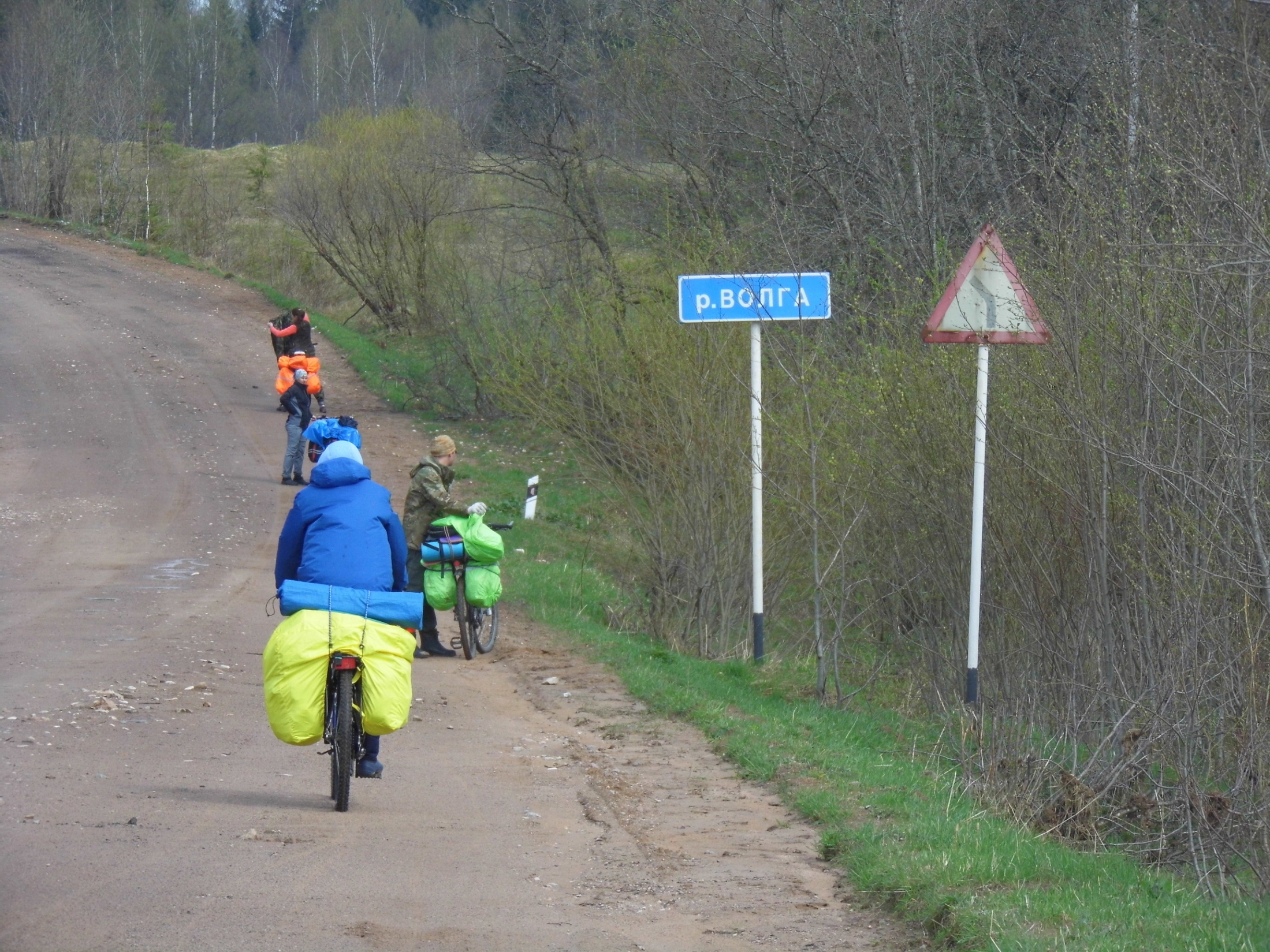 А где же Волга?
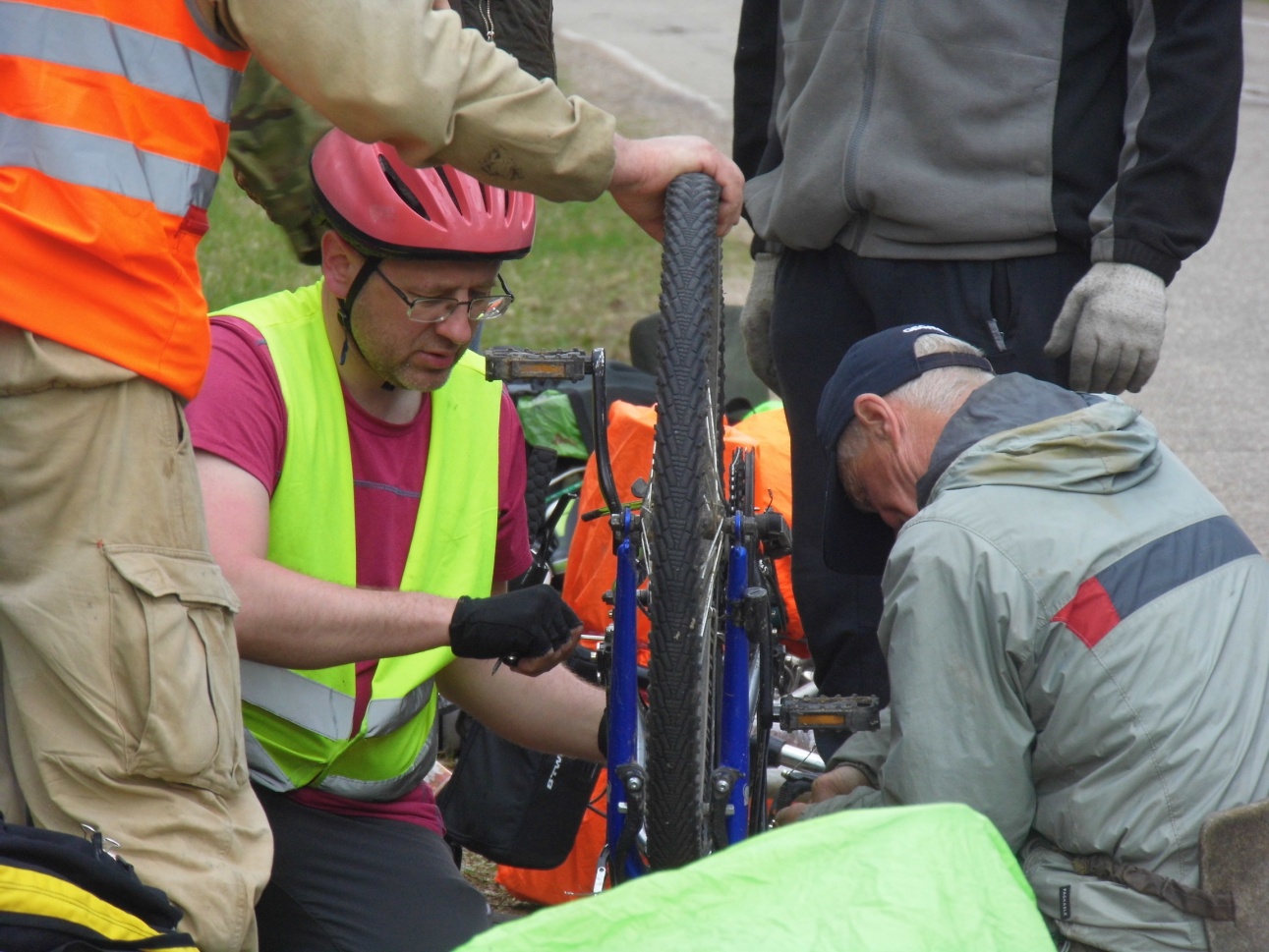 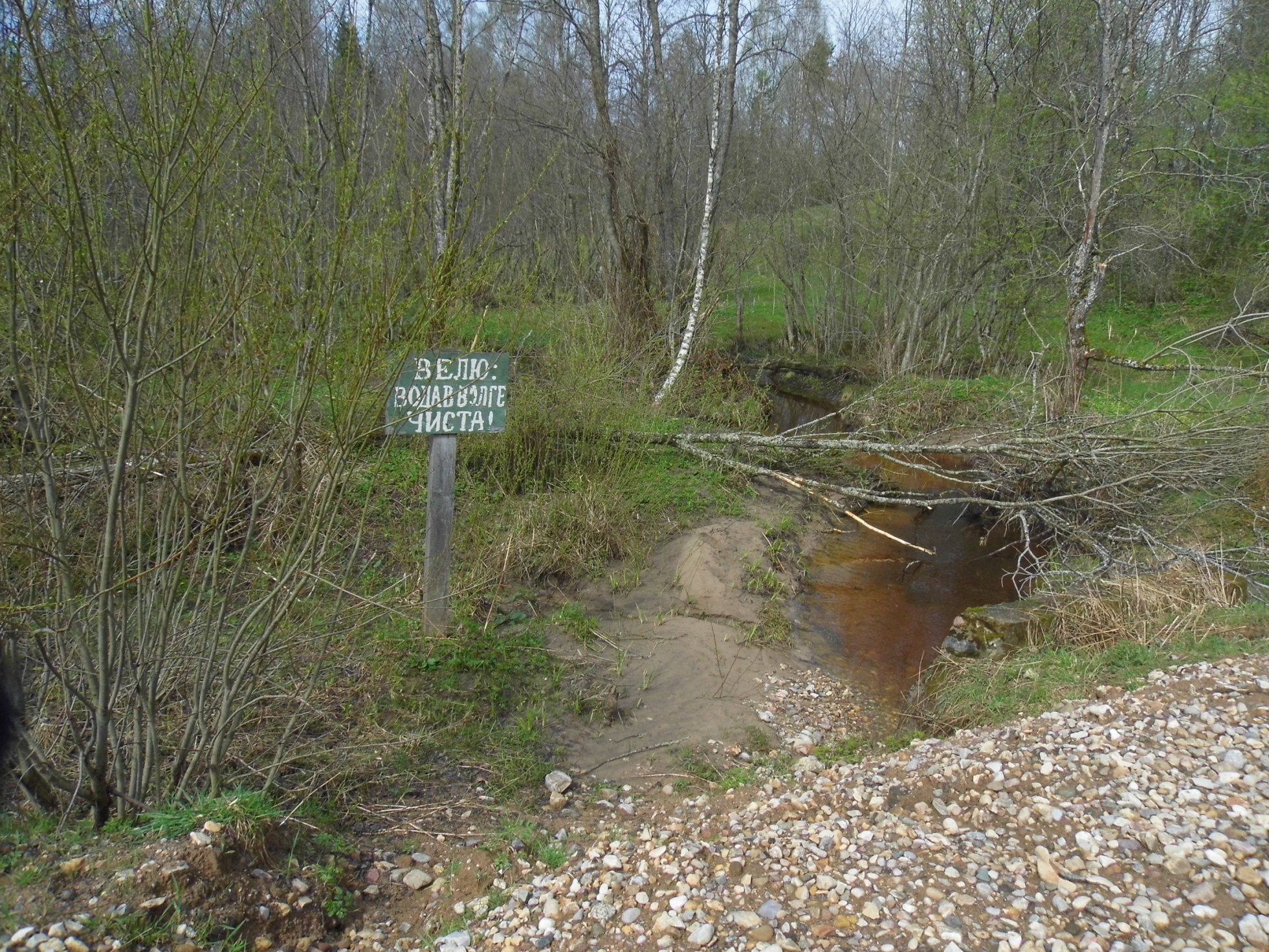 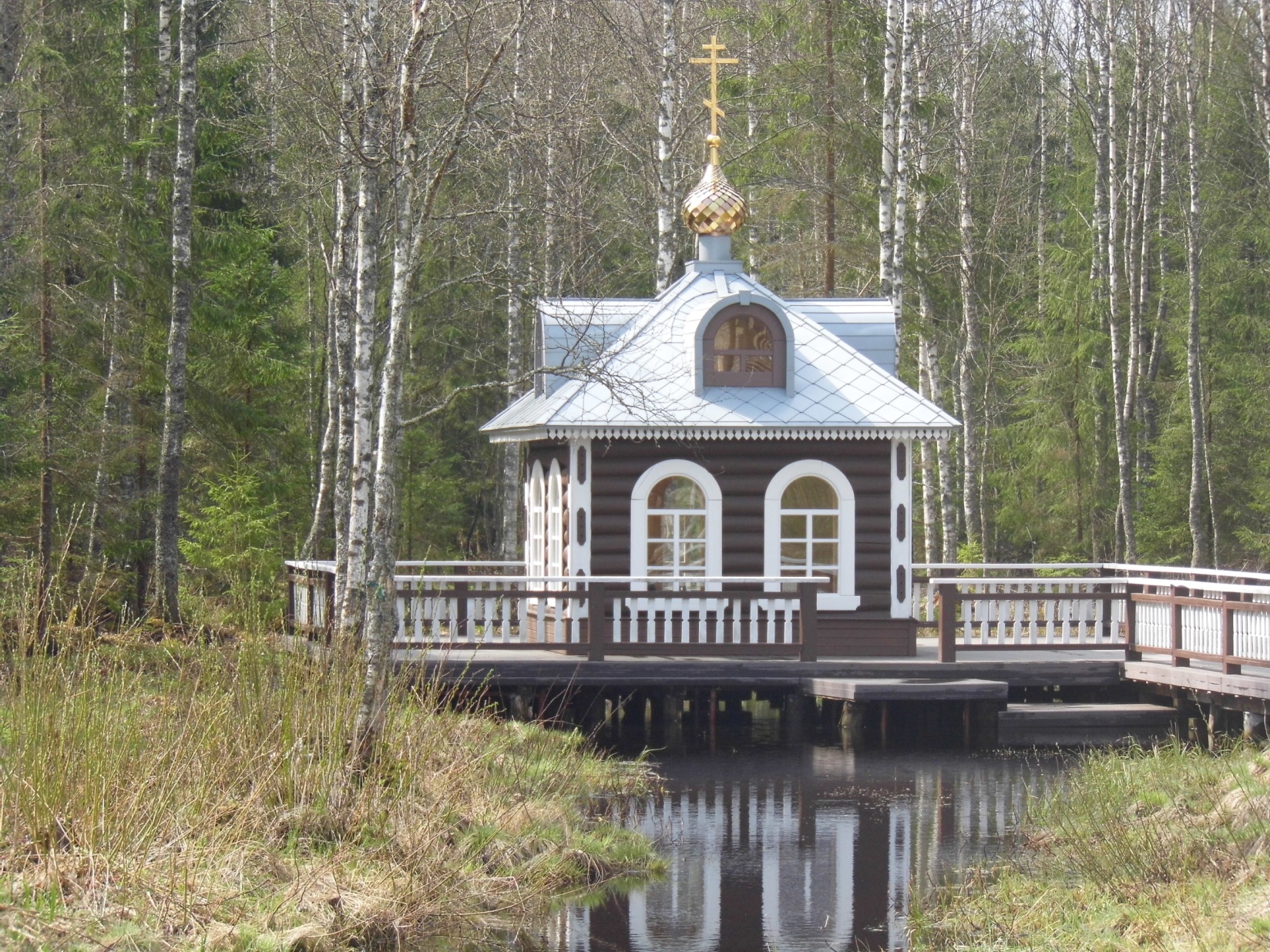 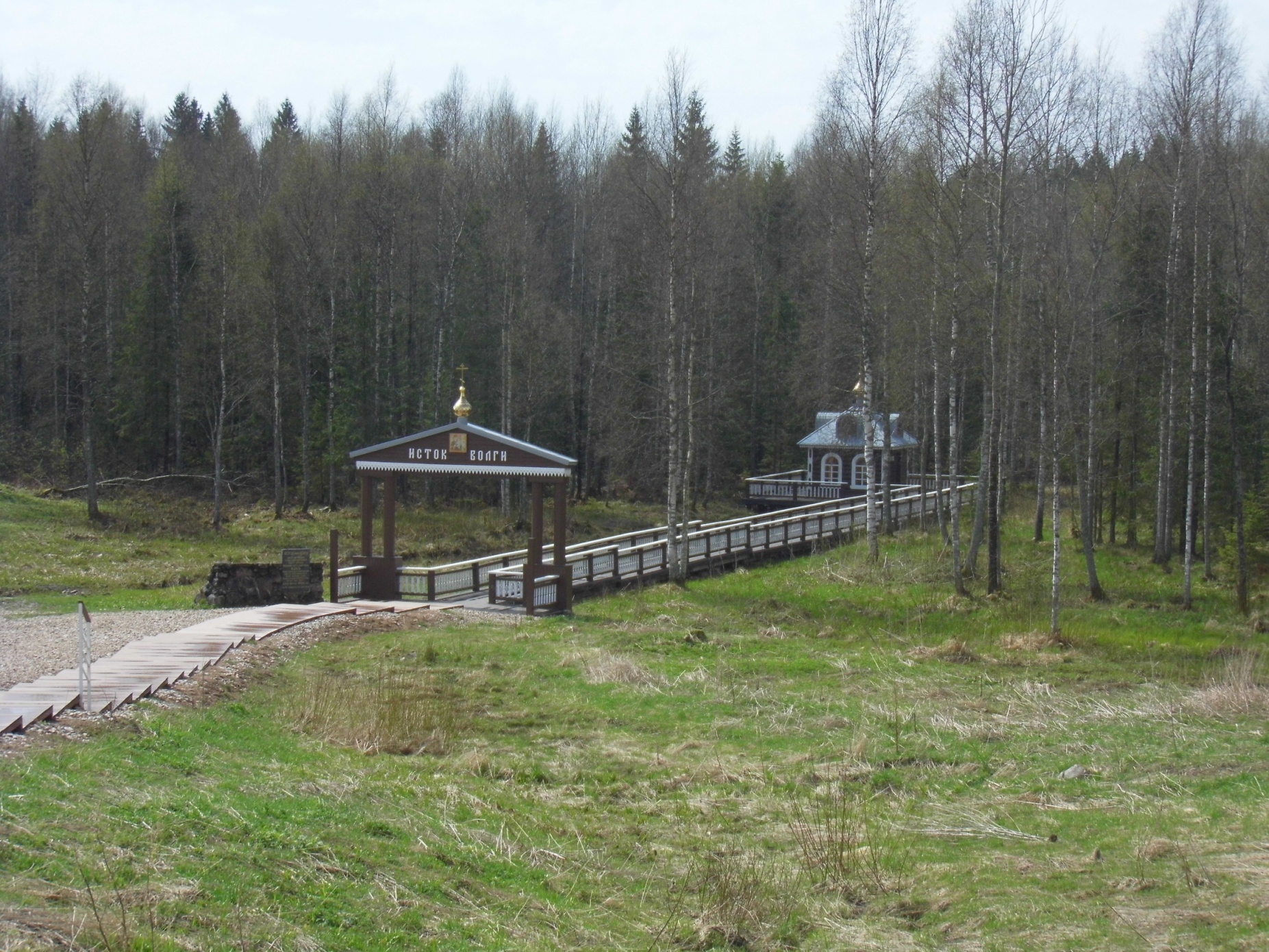 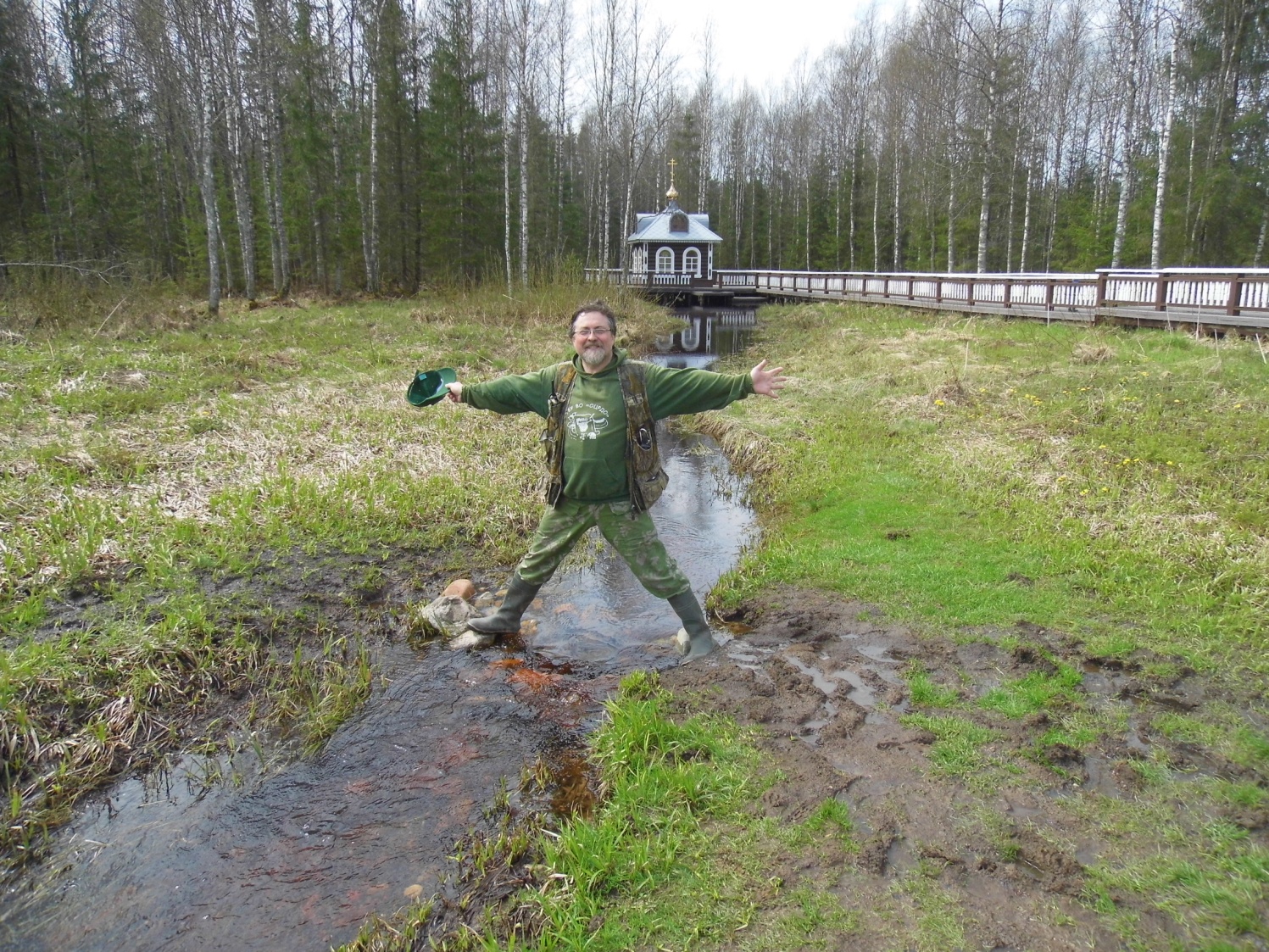 Вот она!
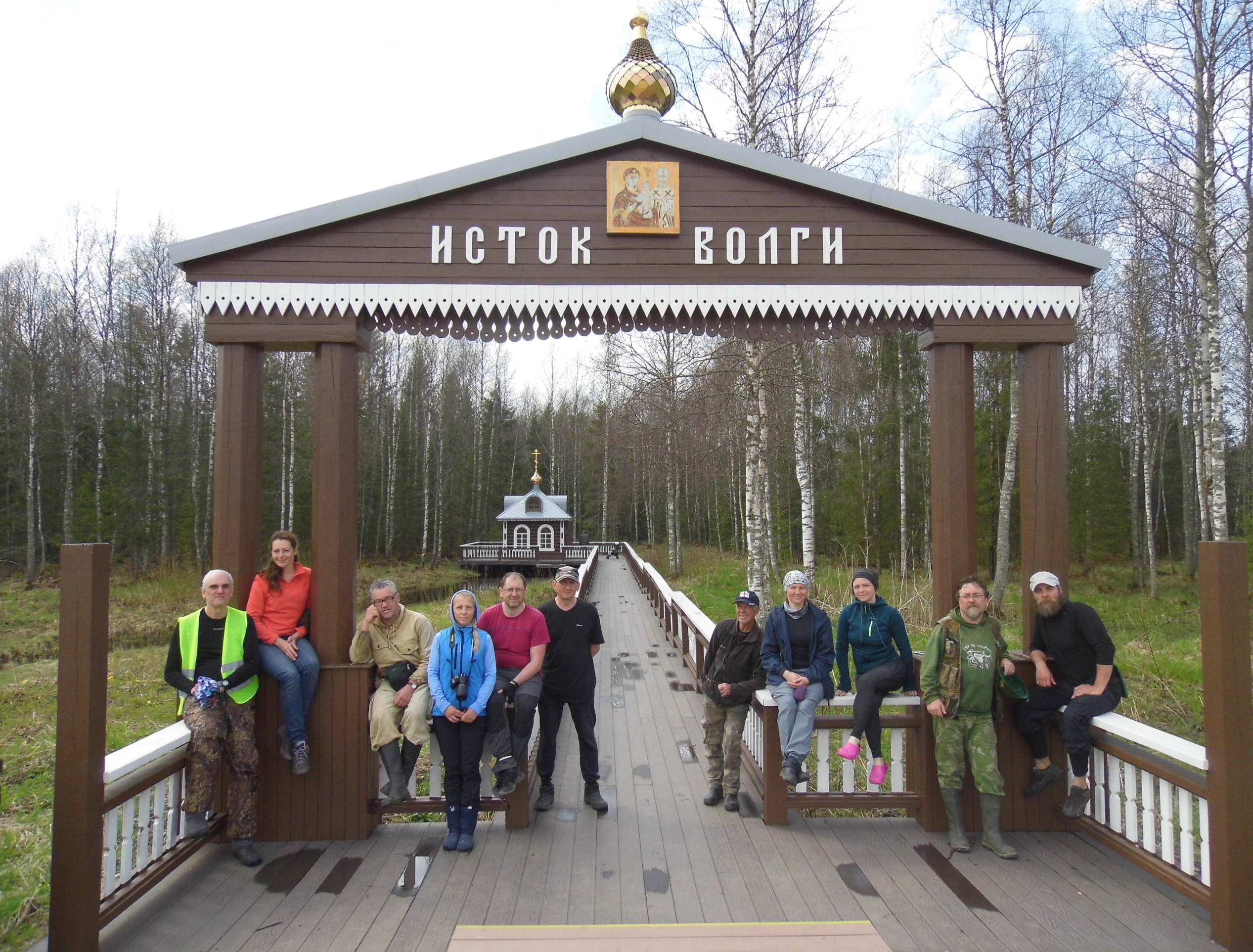 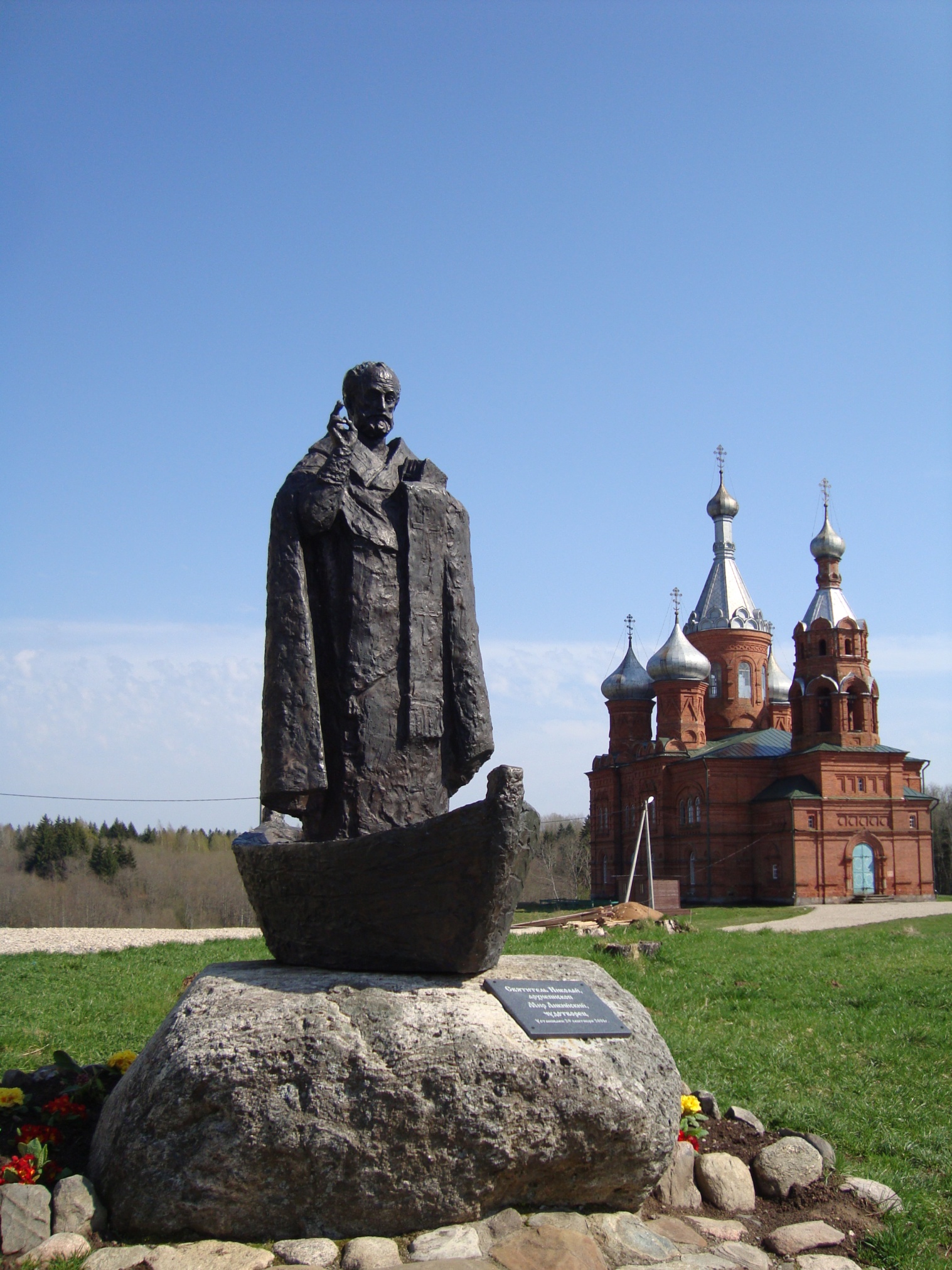 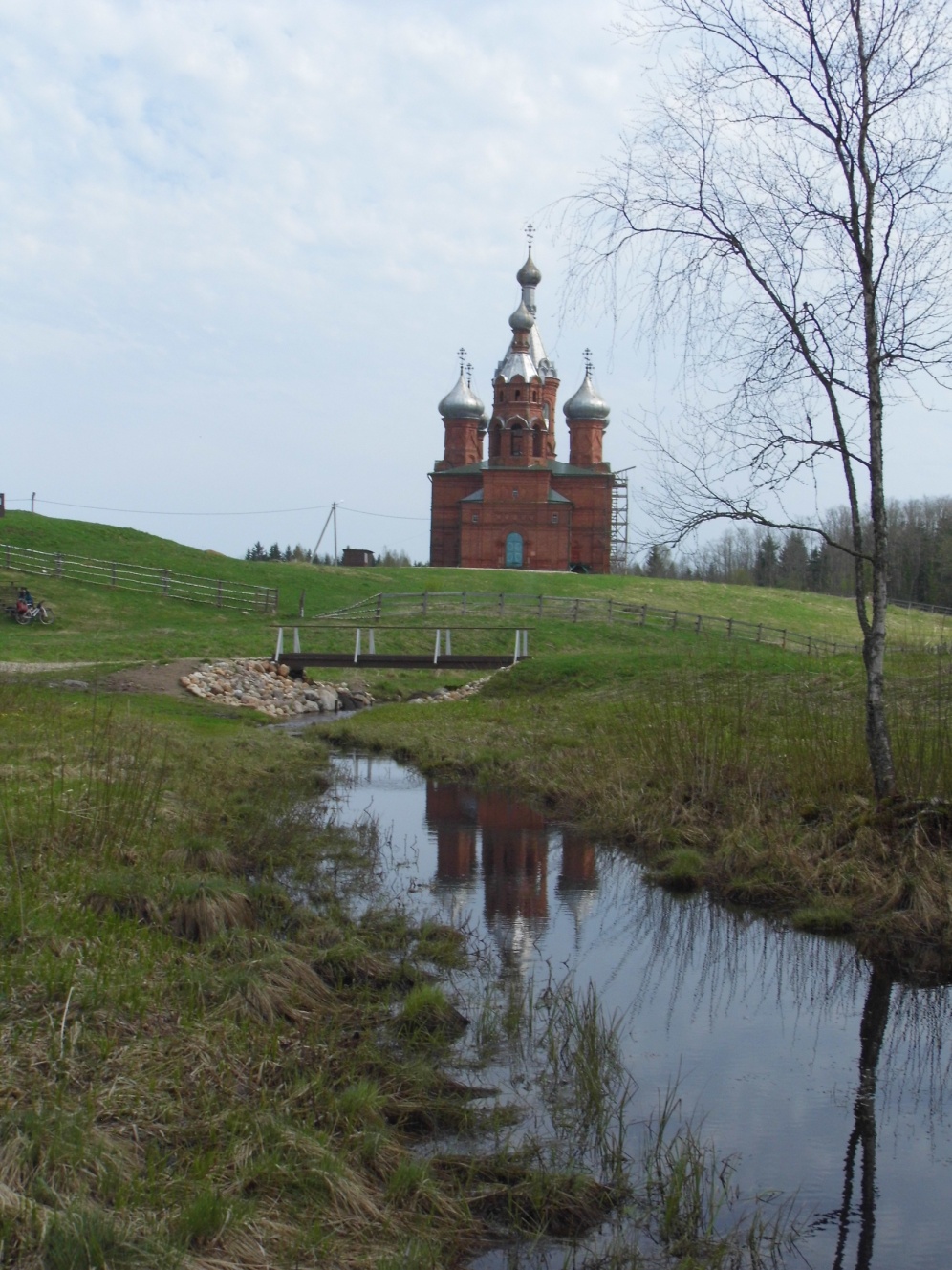 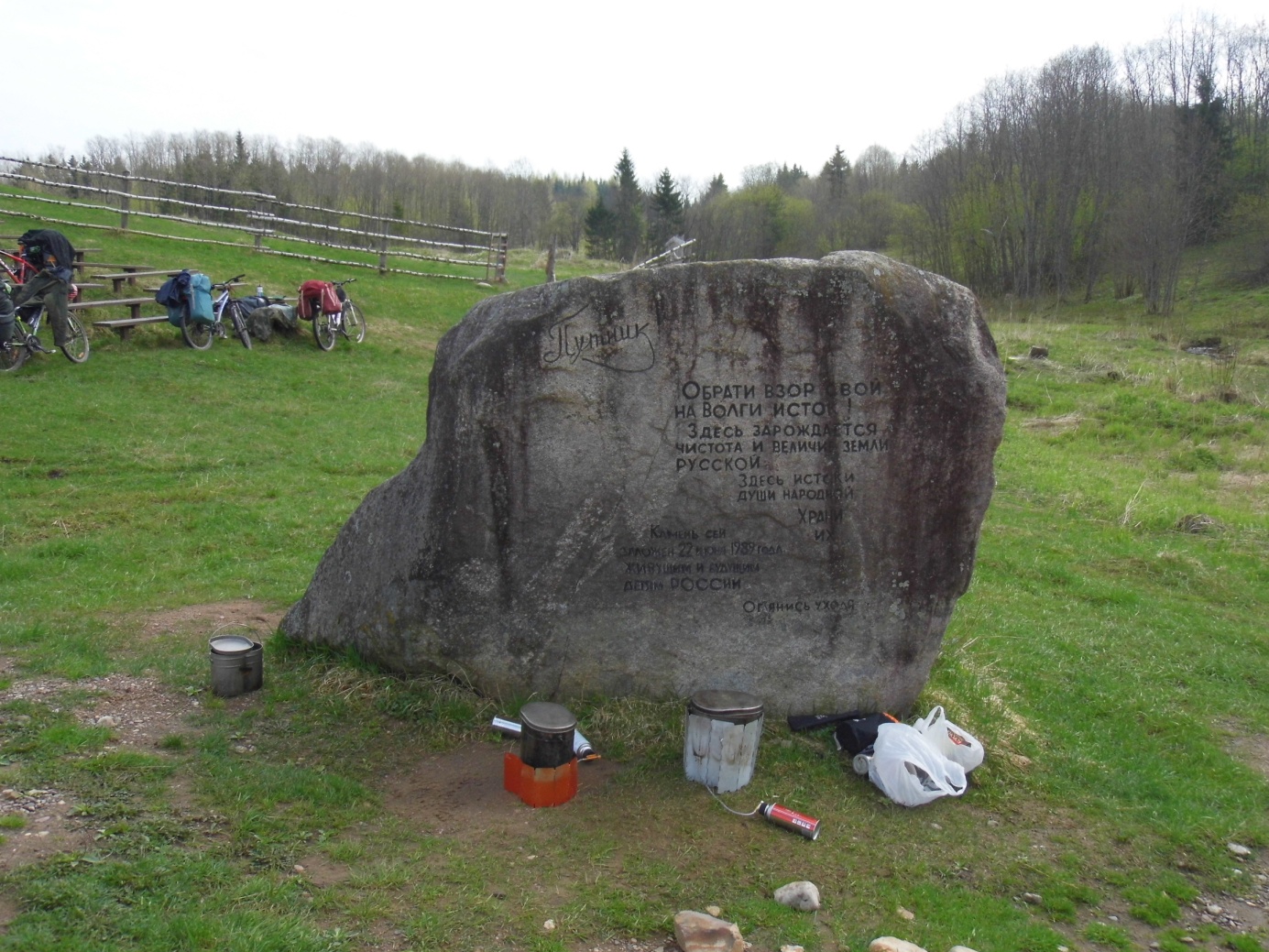 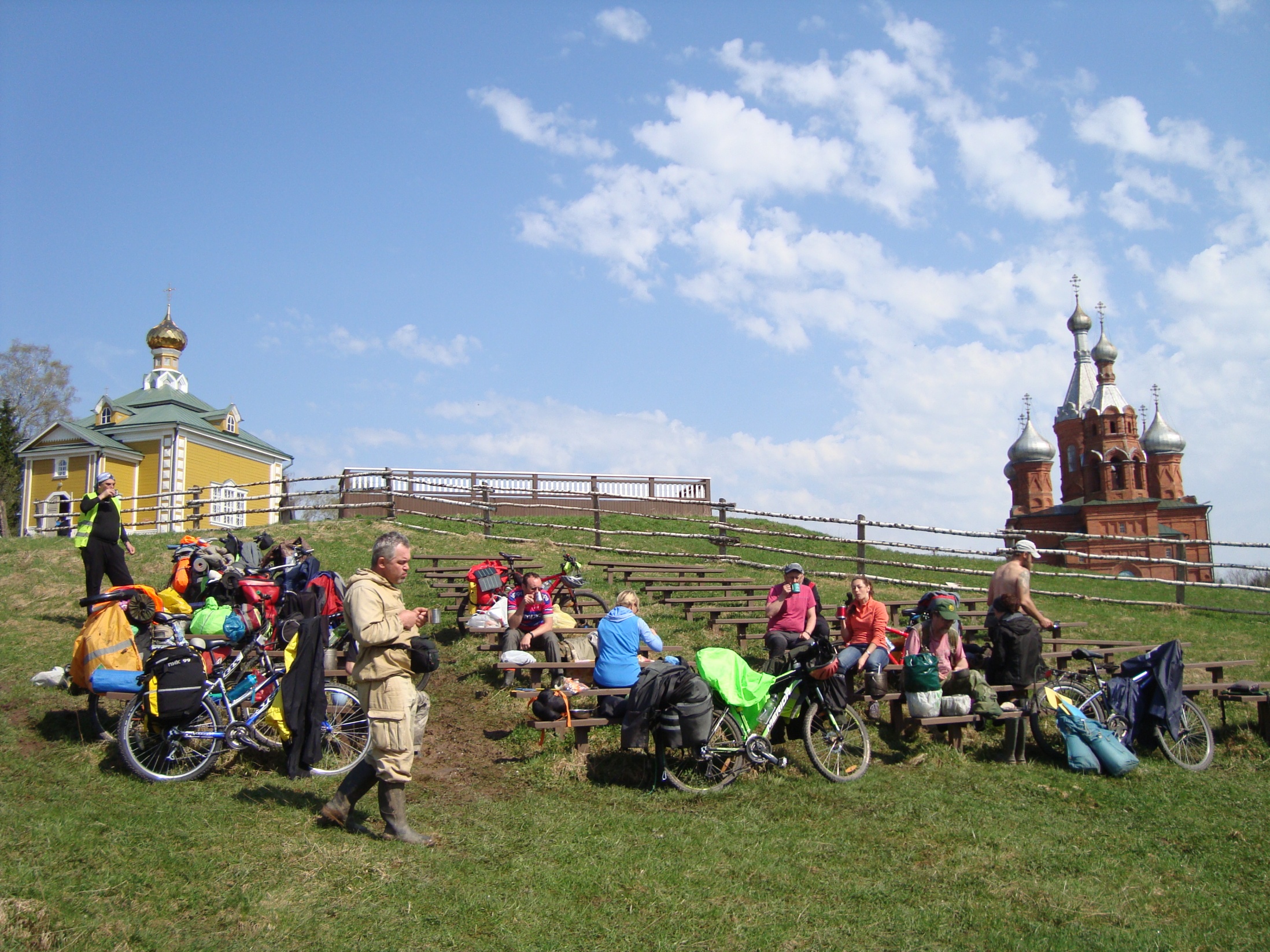 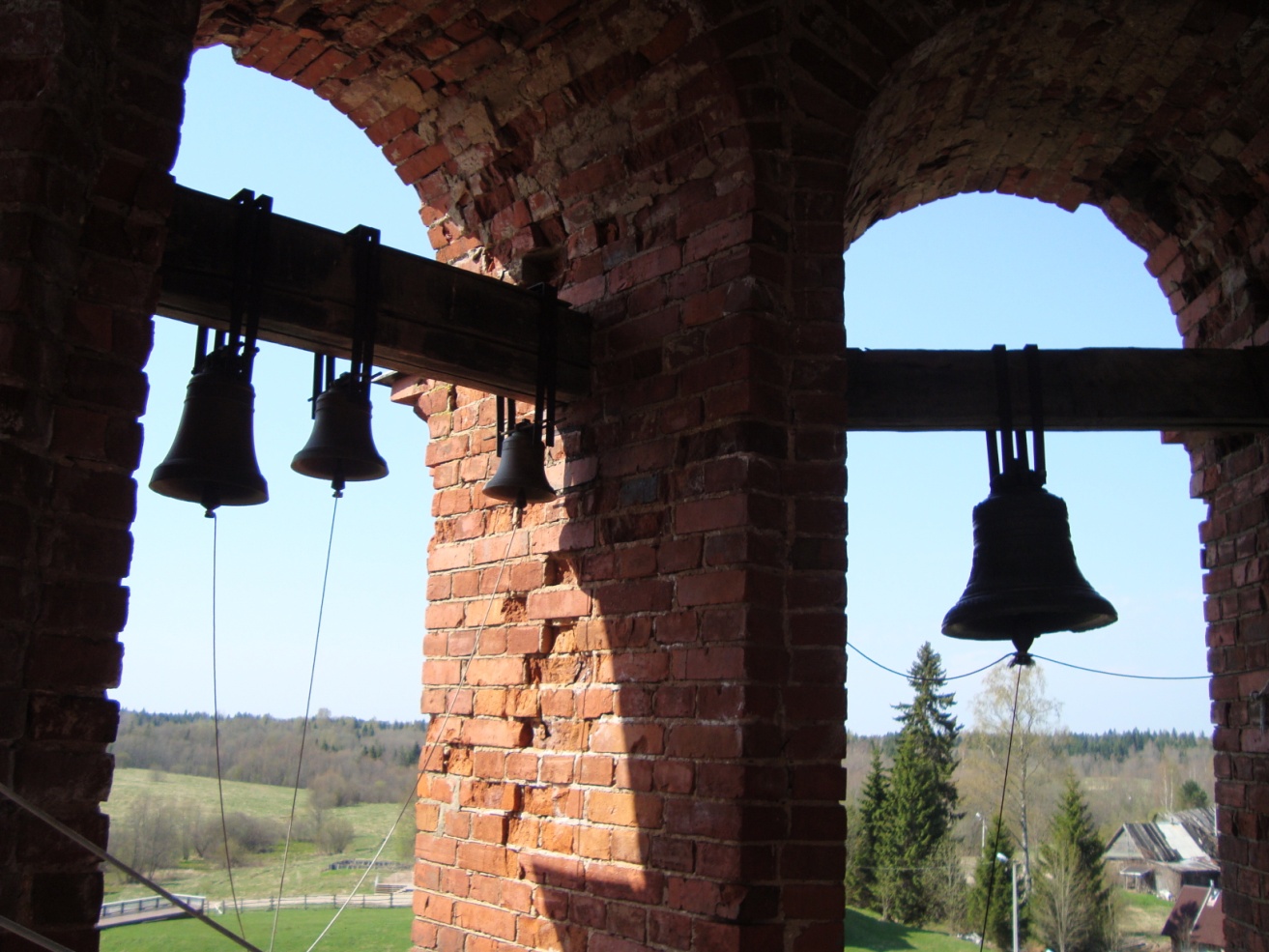 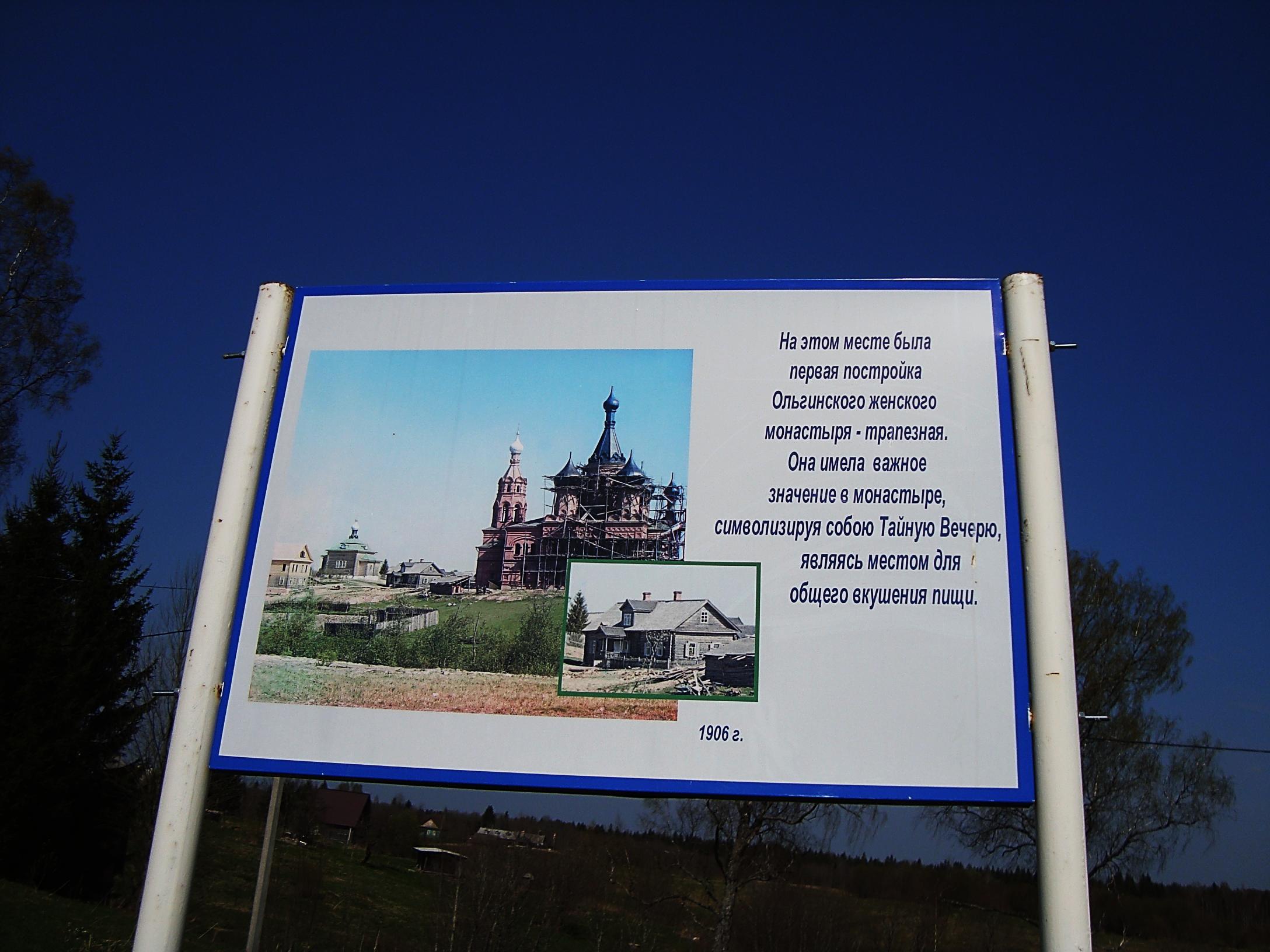 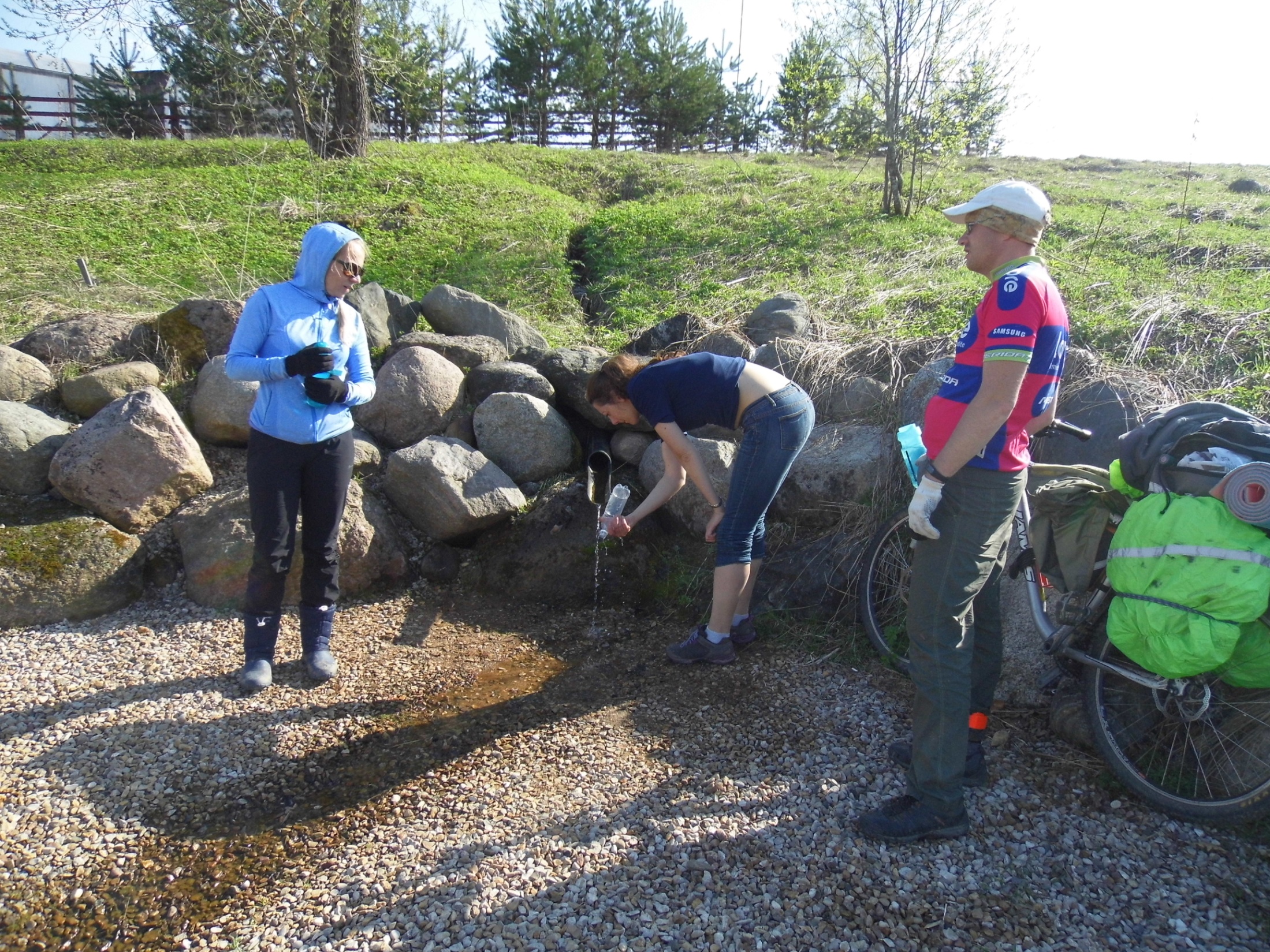 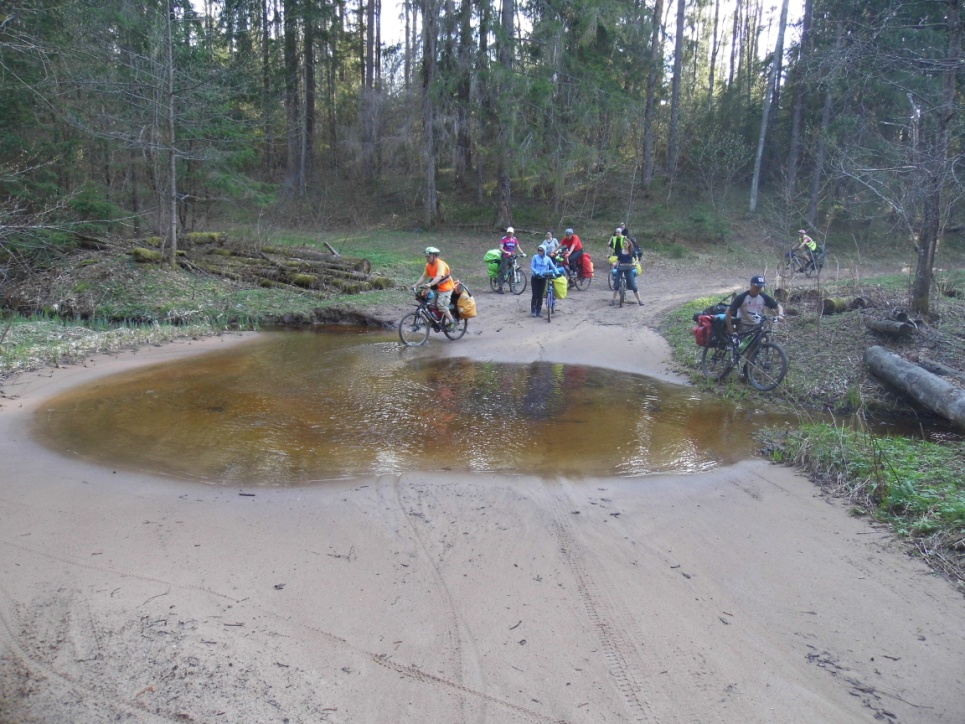 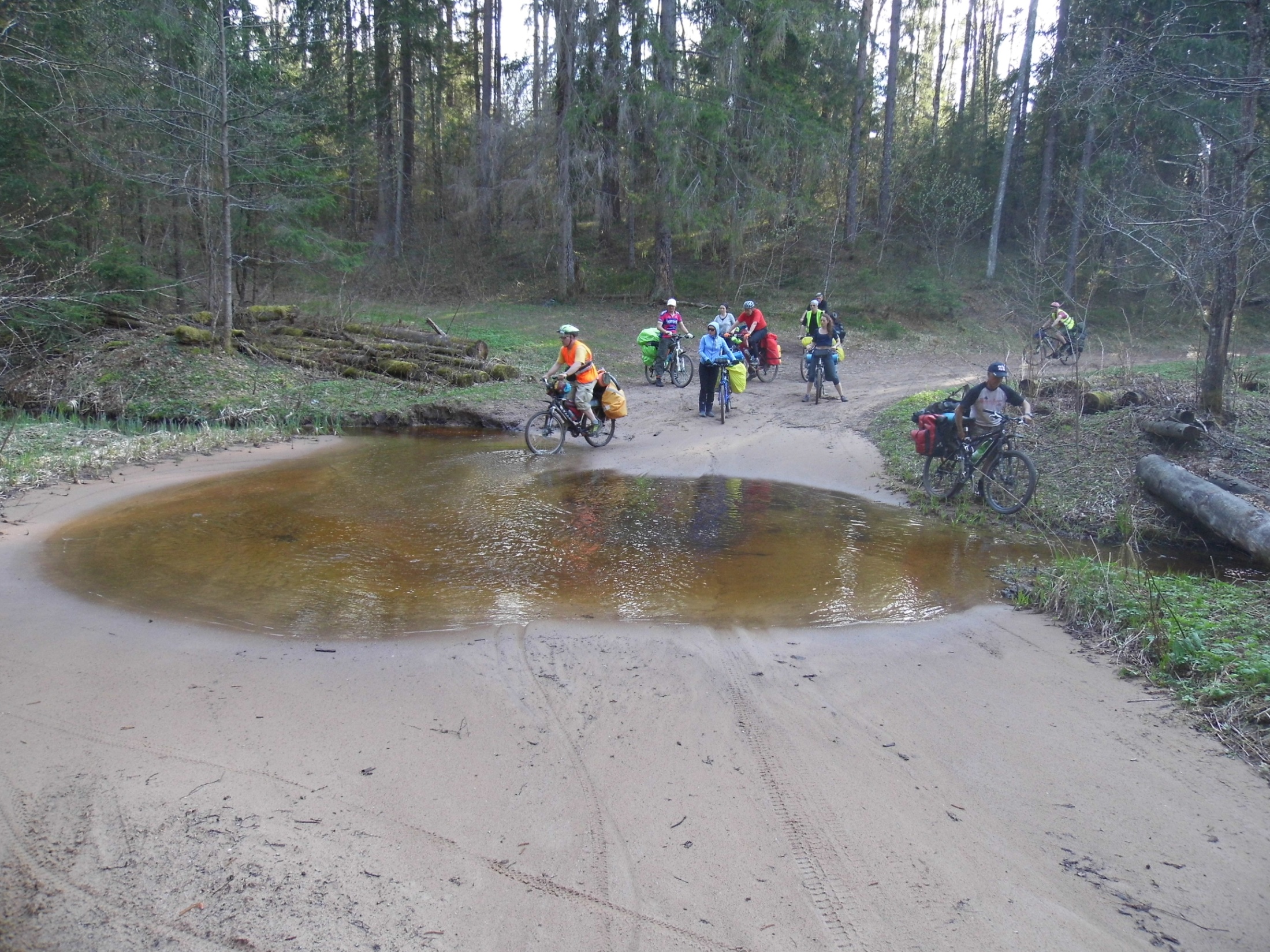 Трудная дорога на Ширков погост
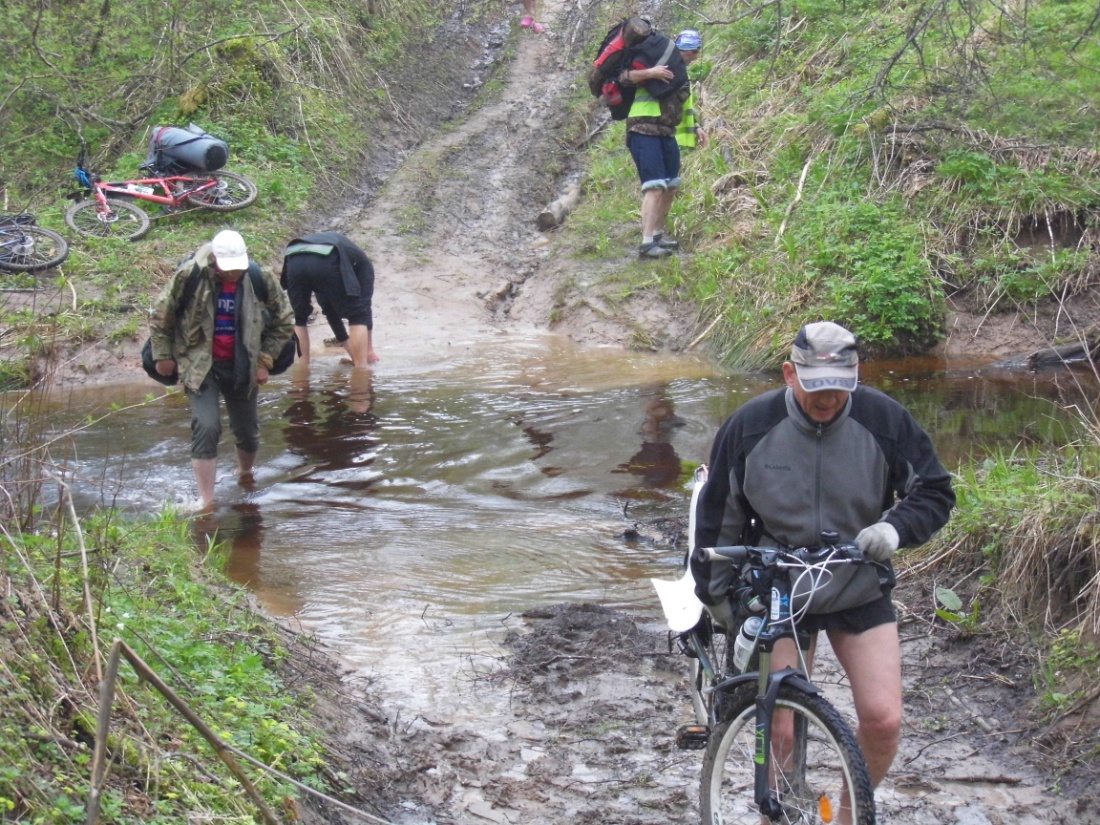 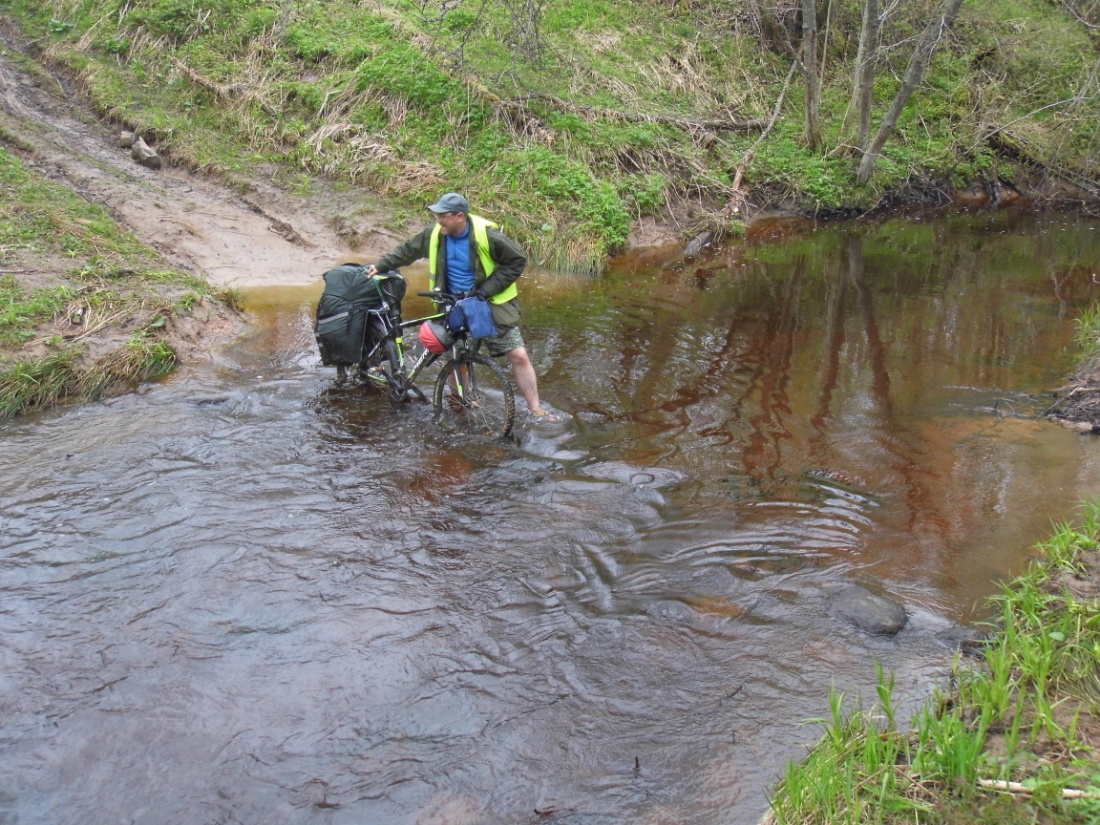 Брод
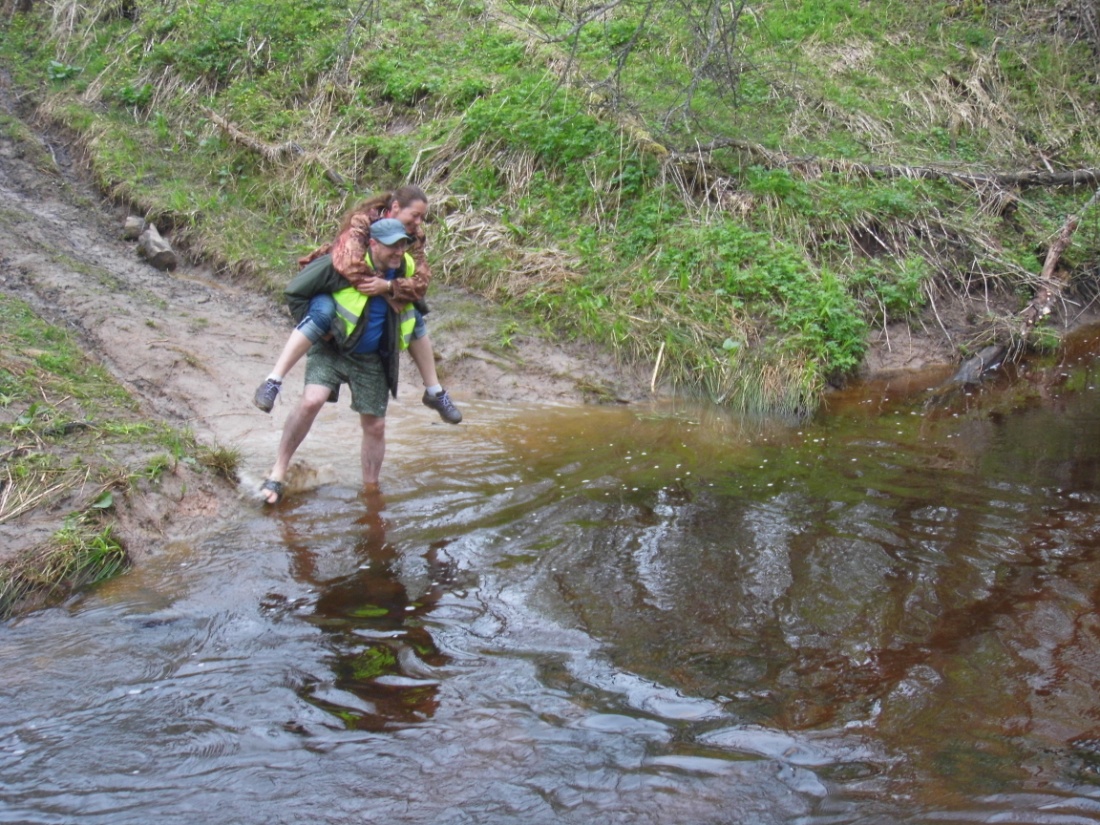 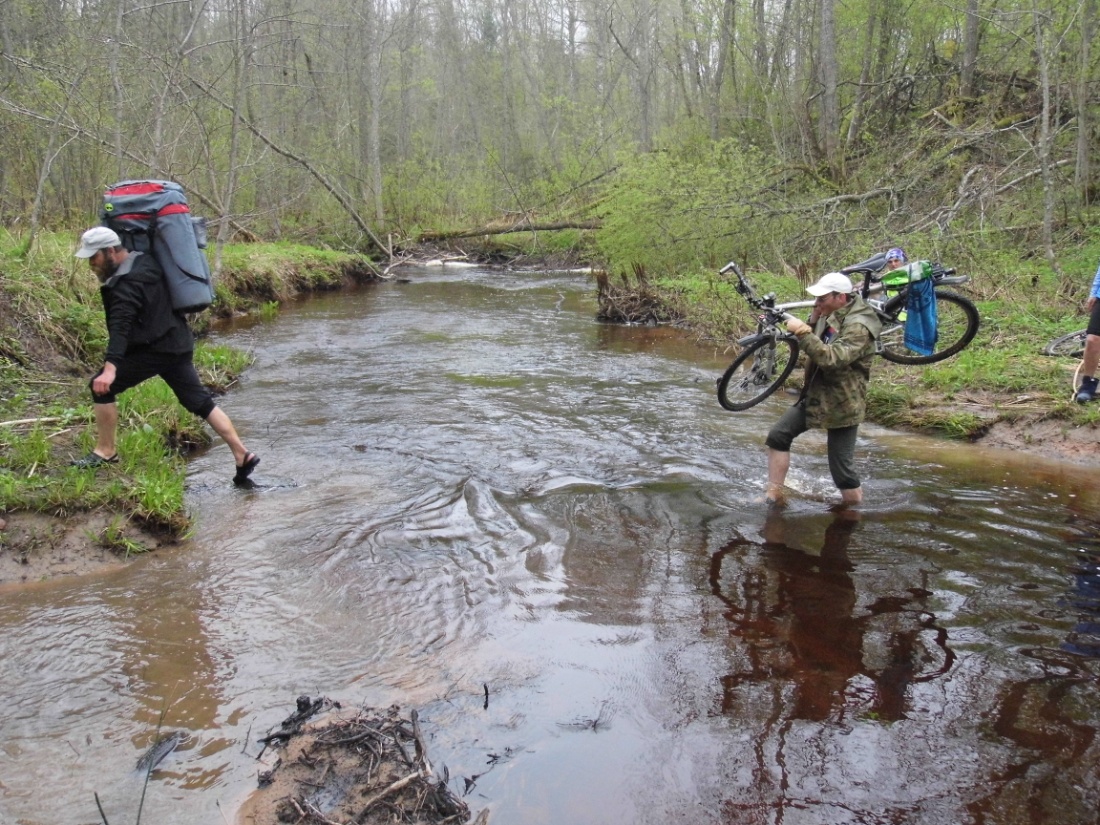 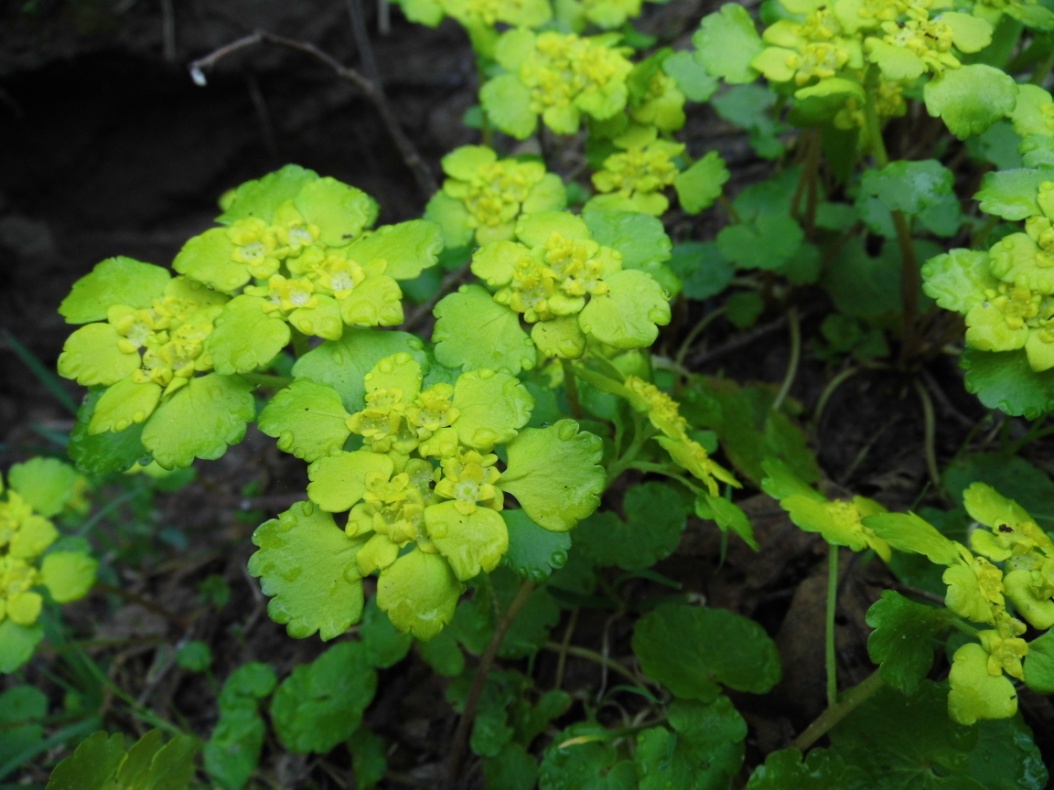 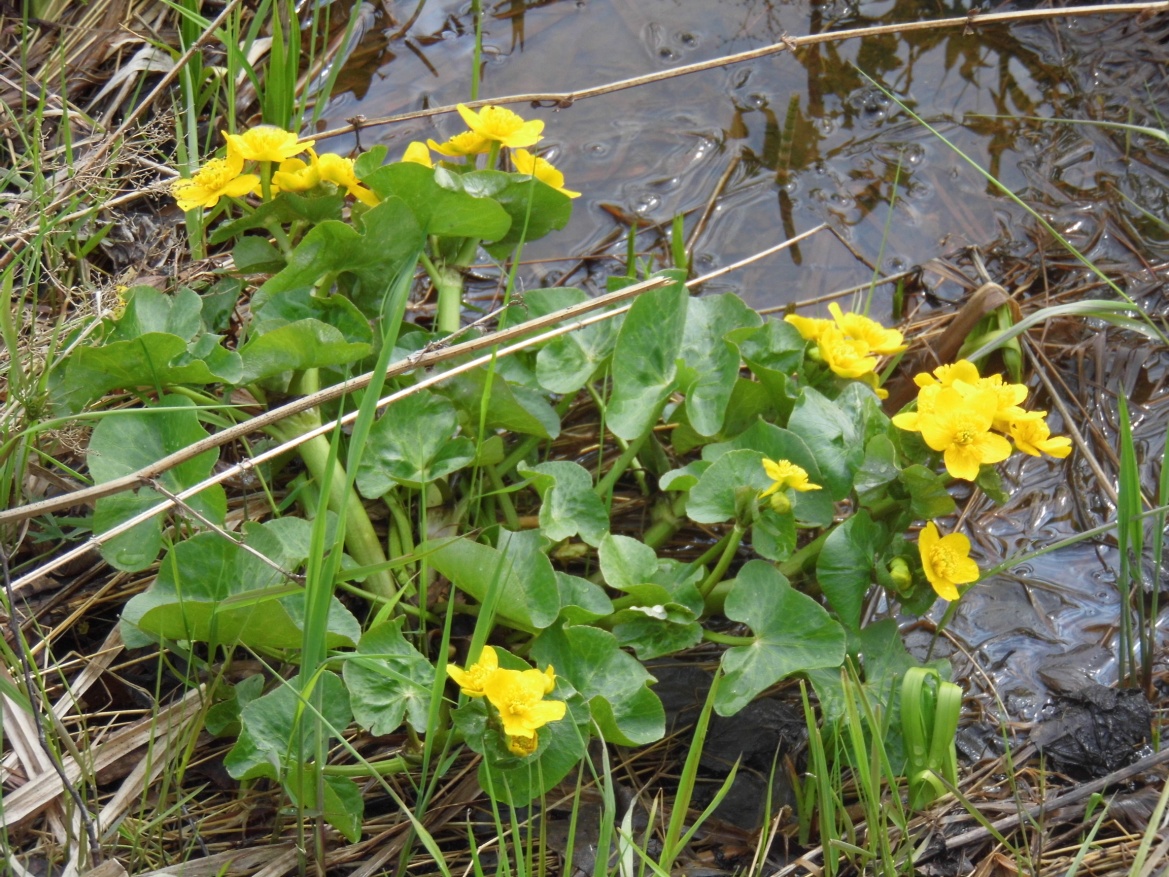 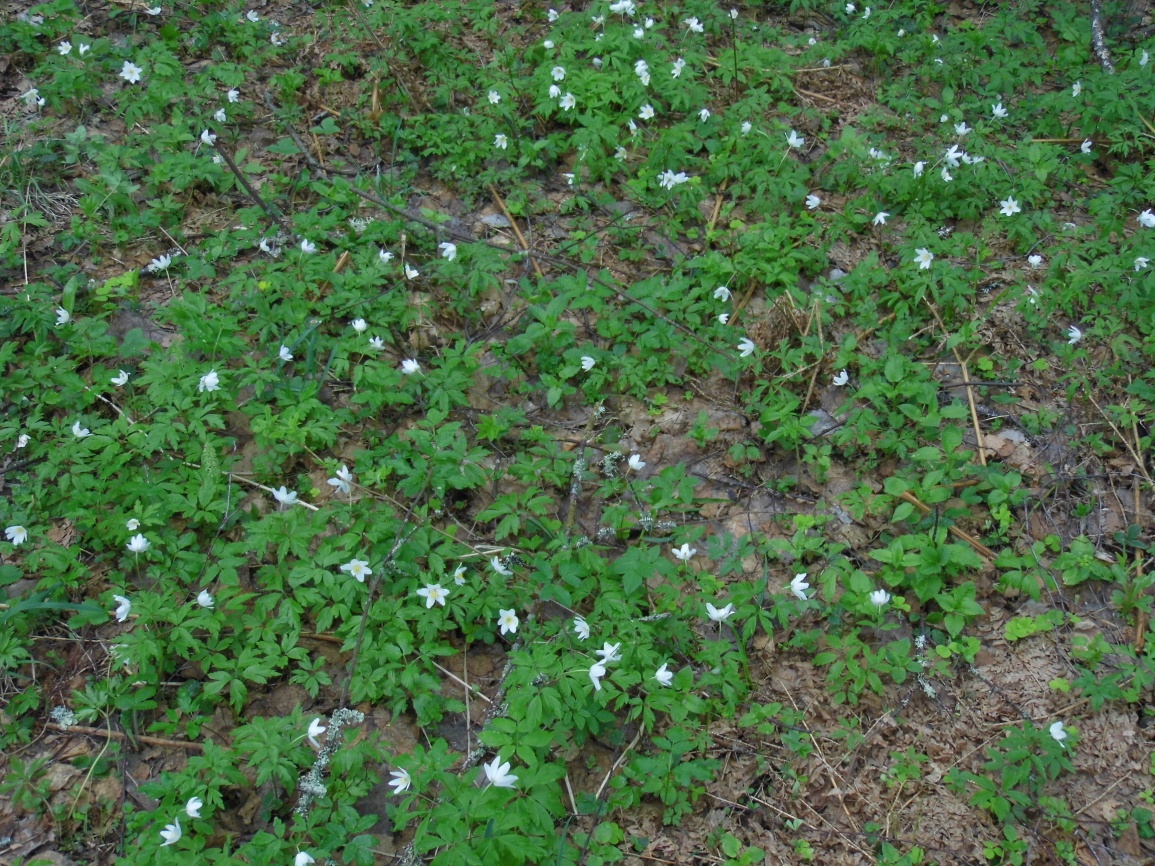 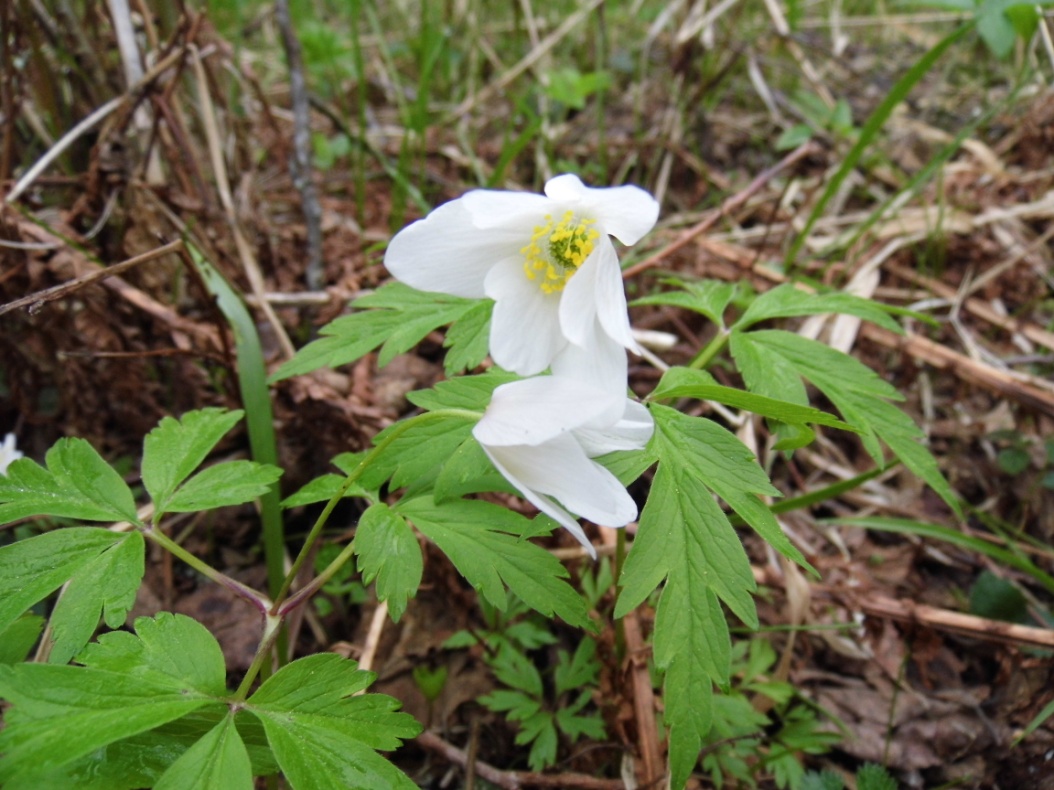 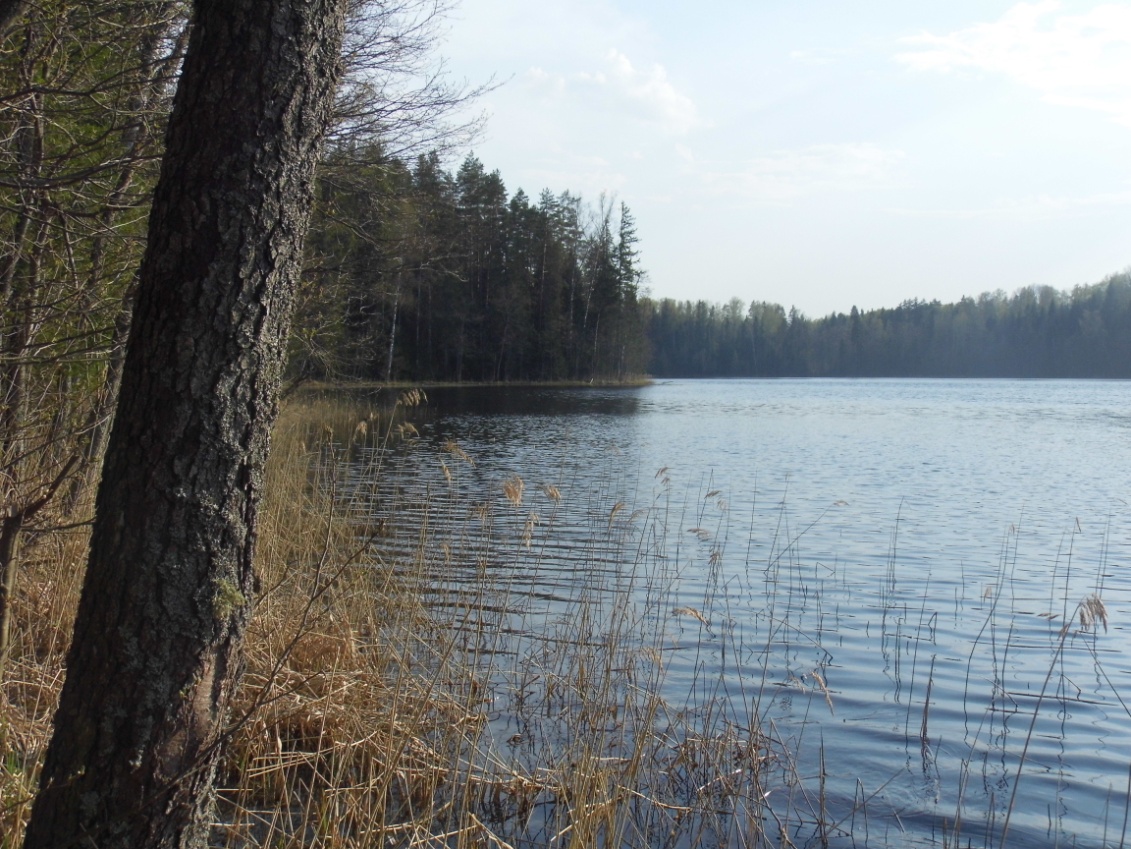 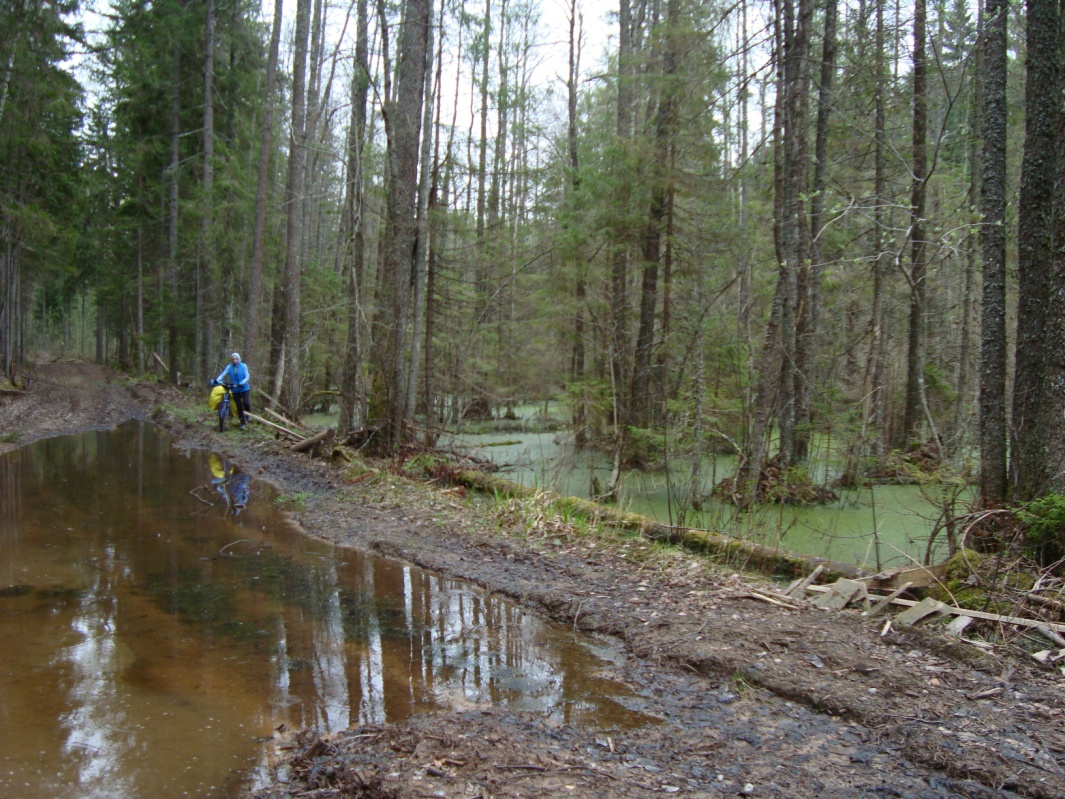 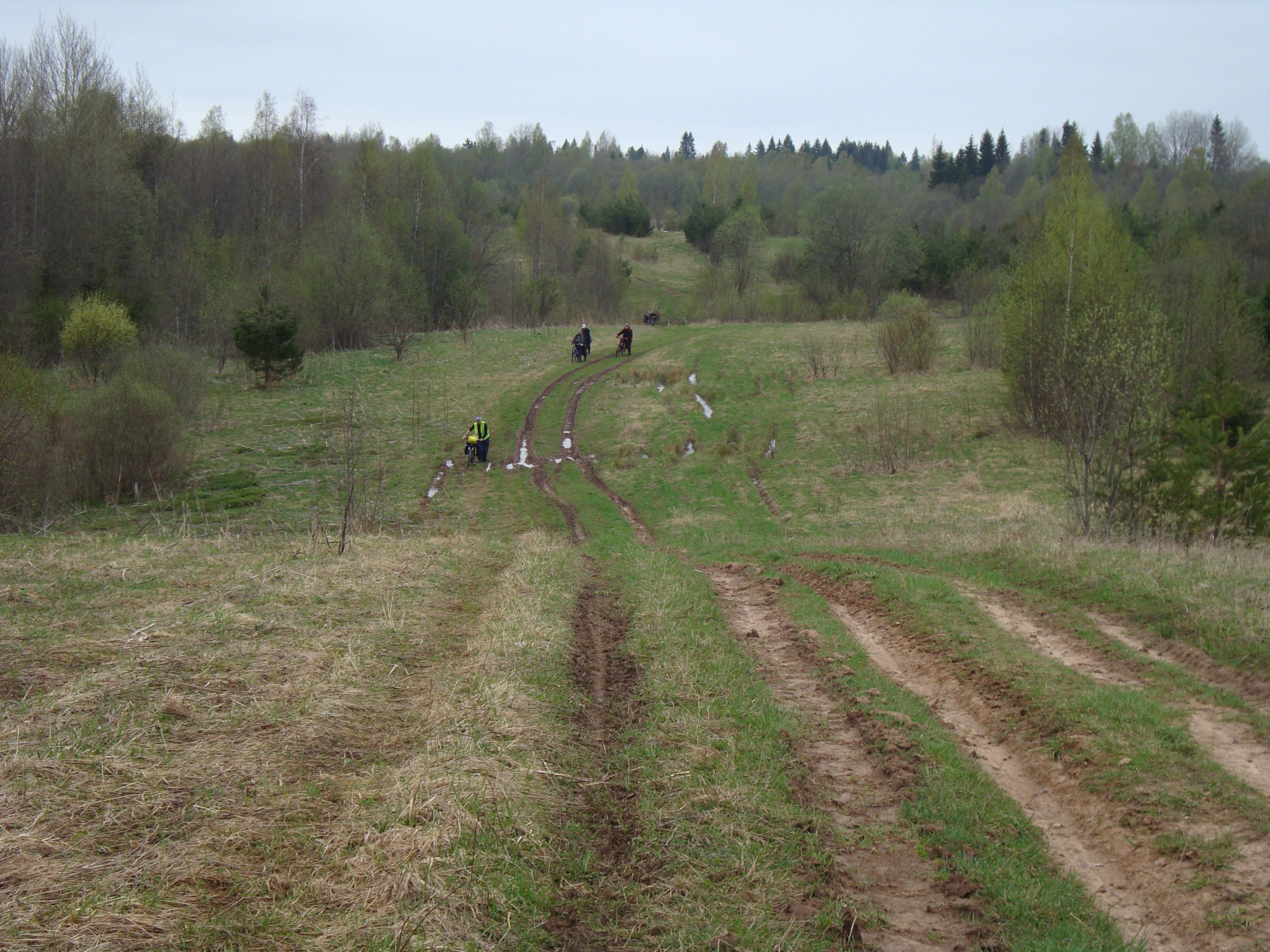 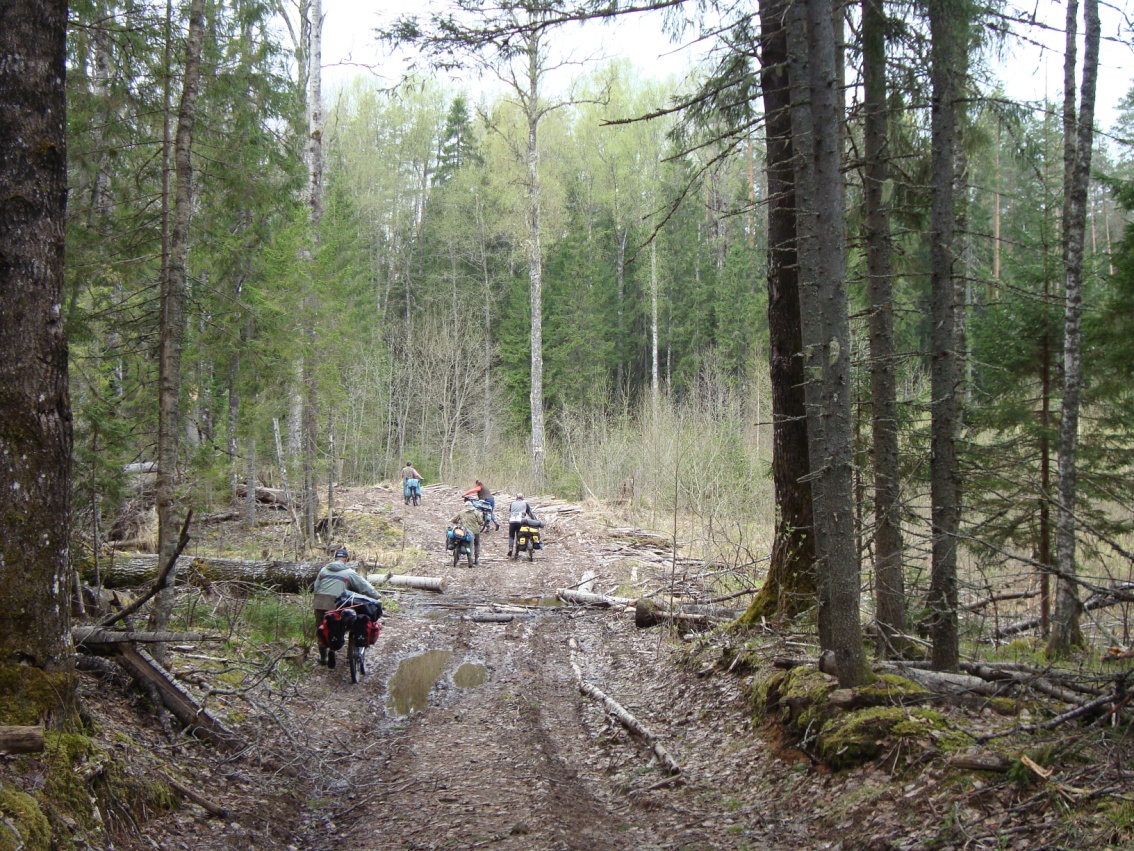 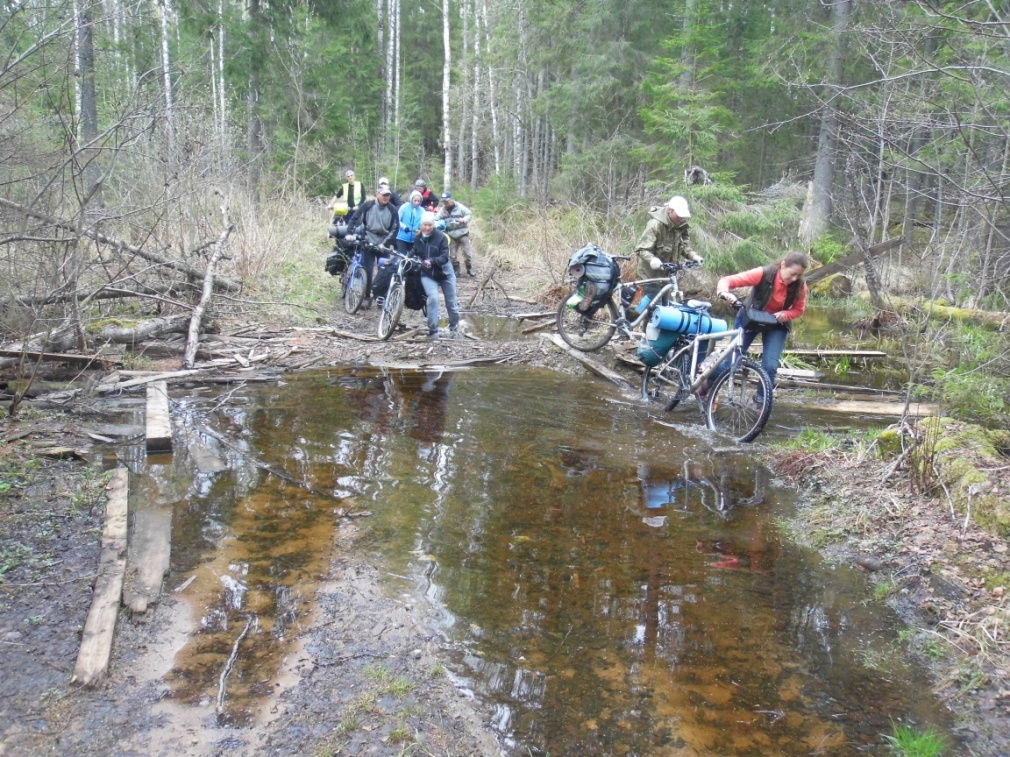 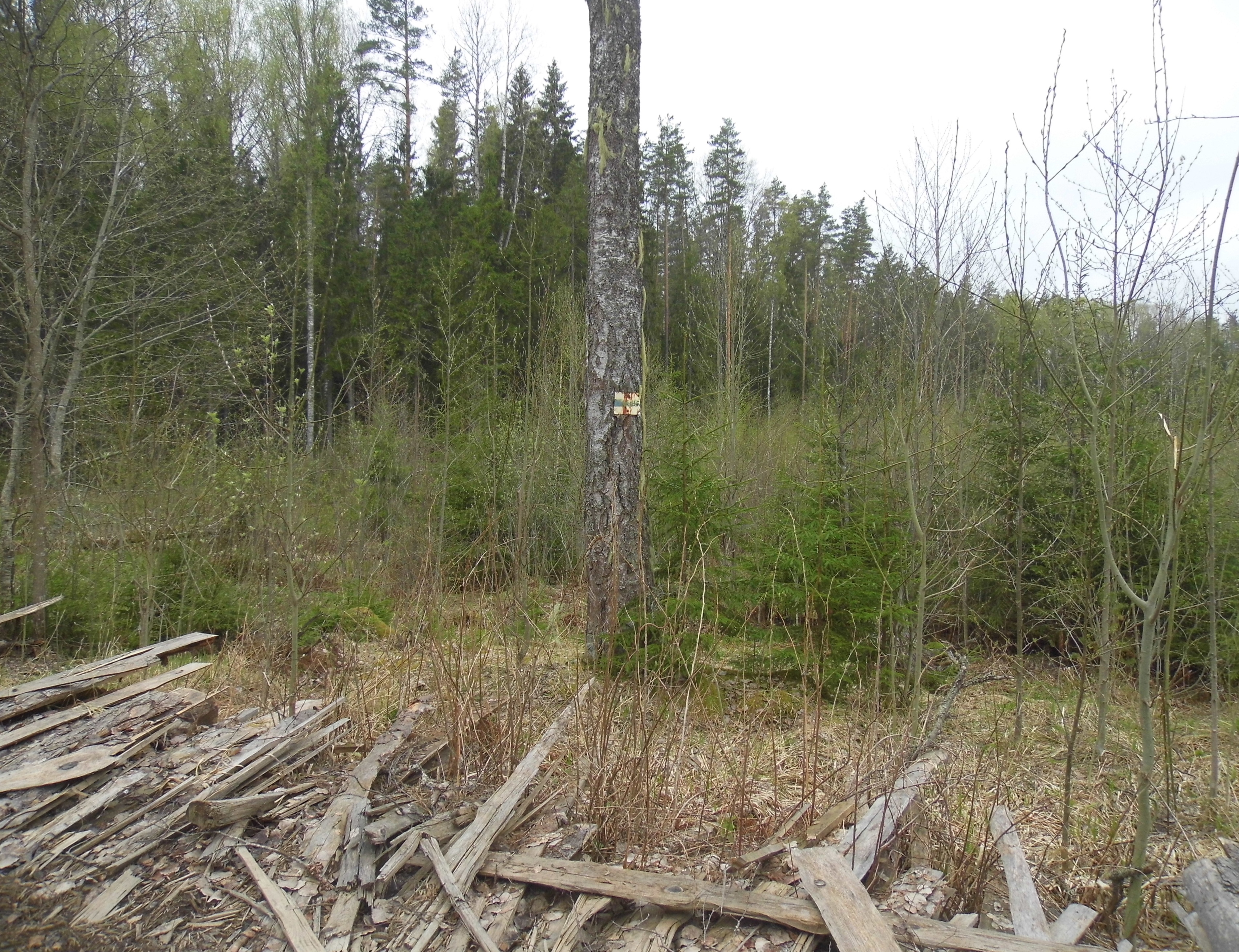 Старая маркировка туристского маршрута
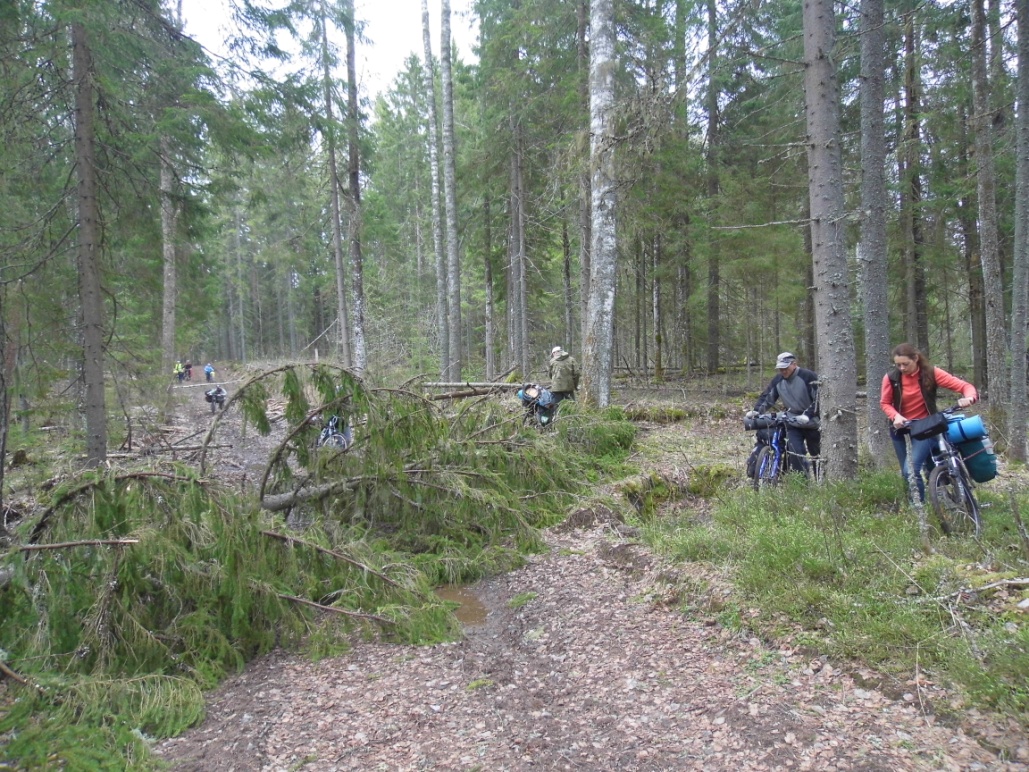 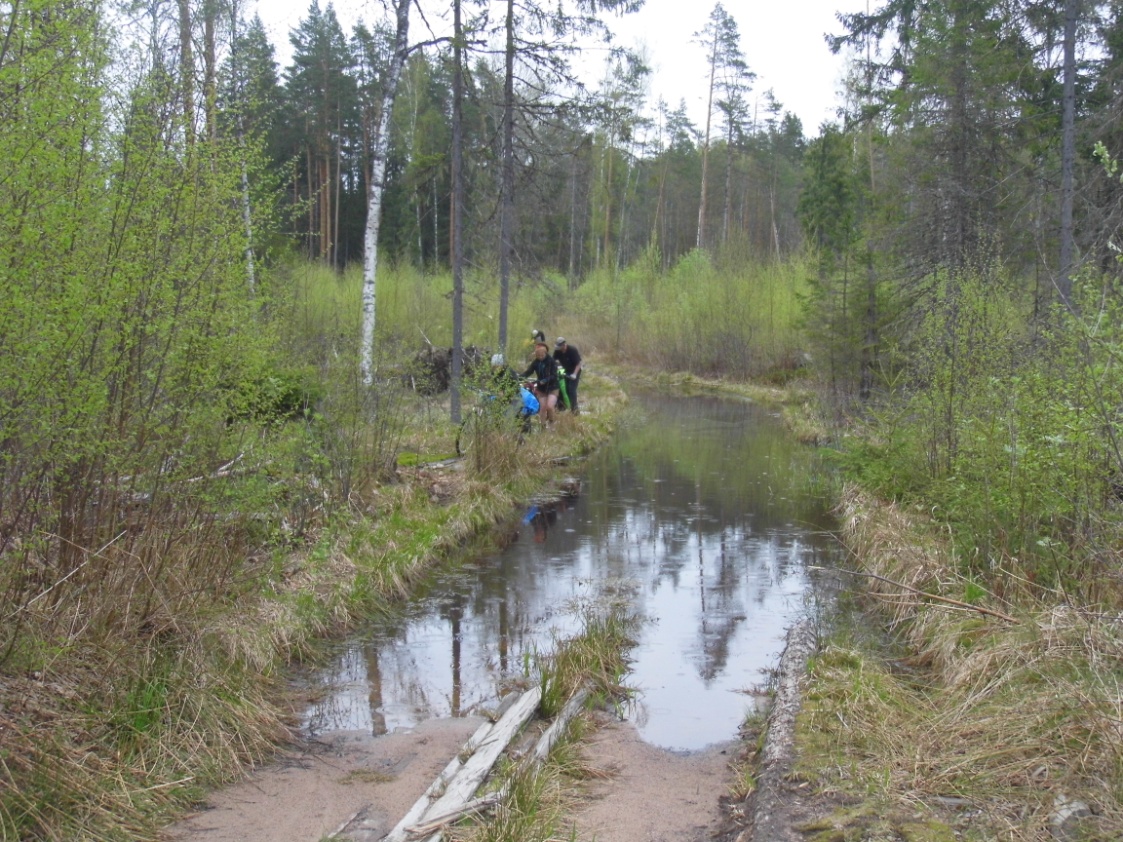 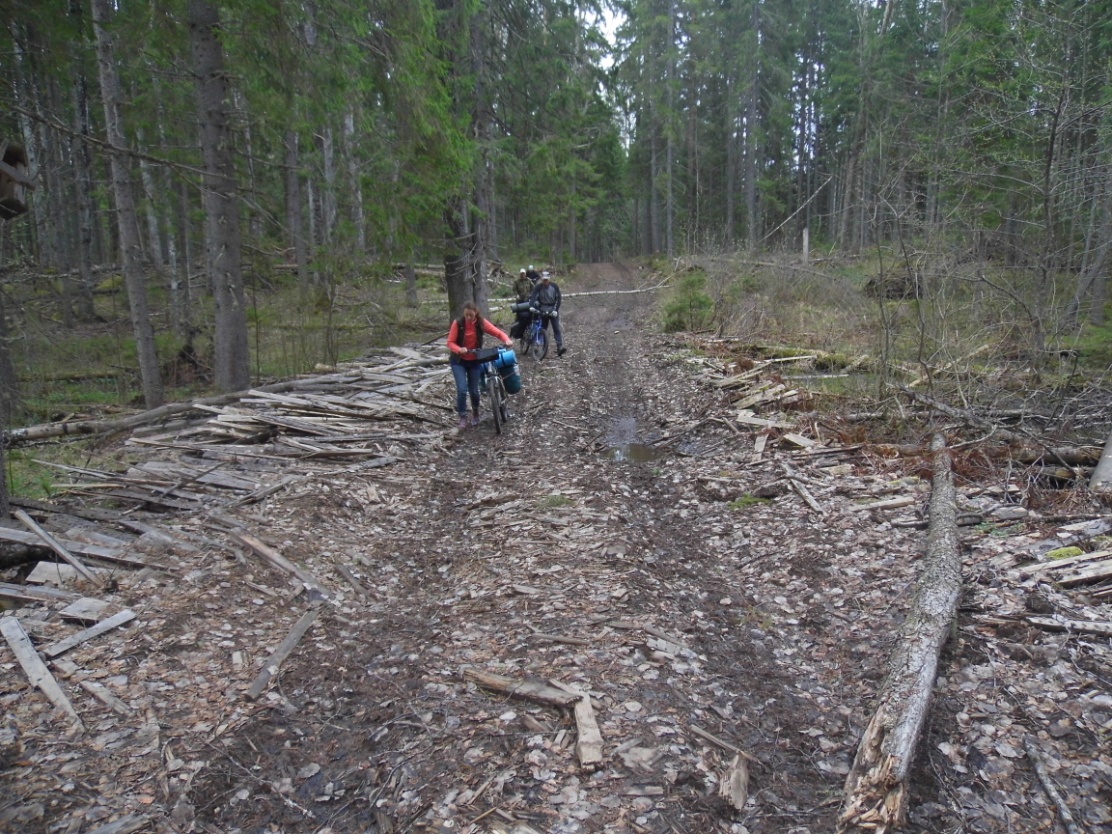 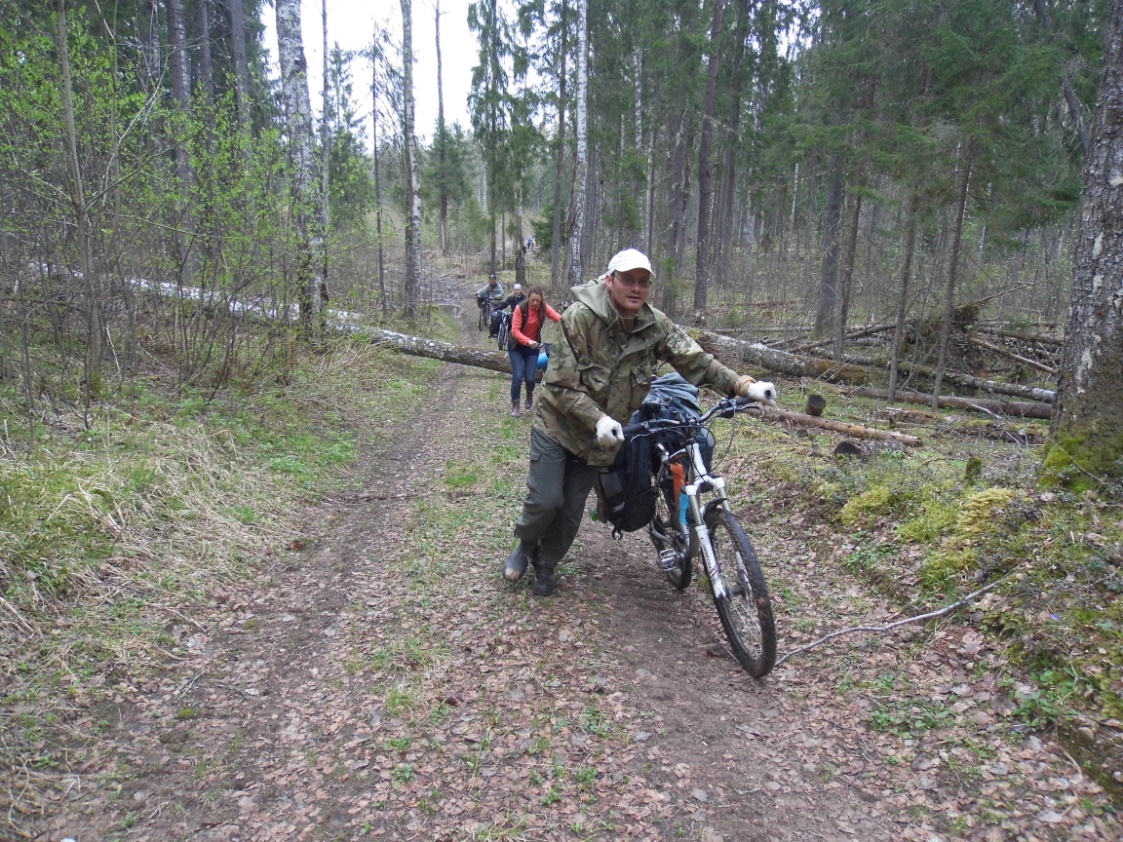 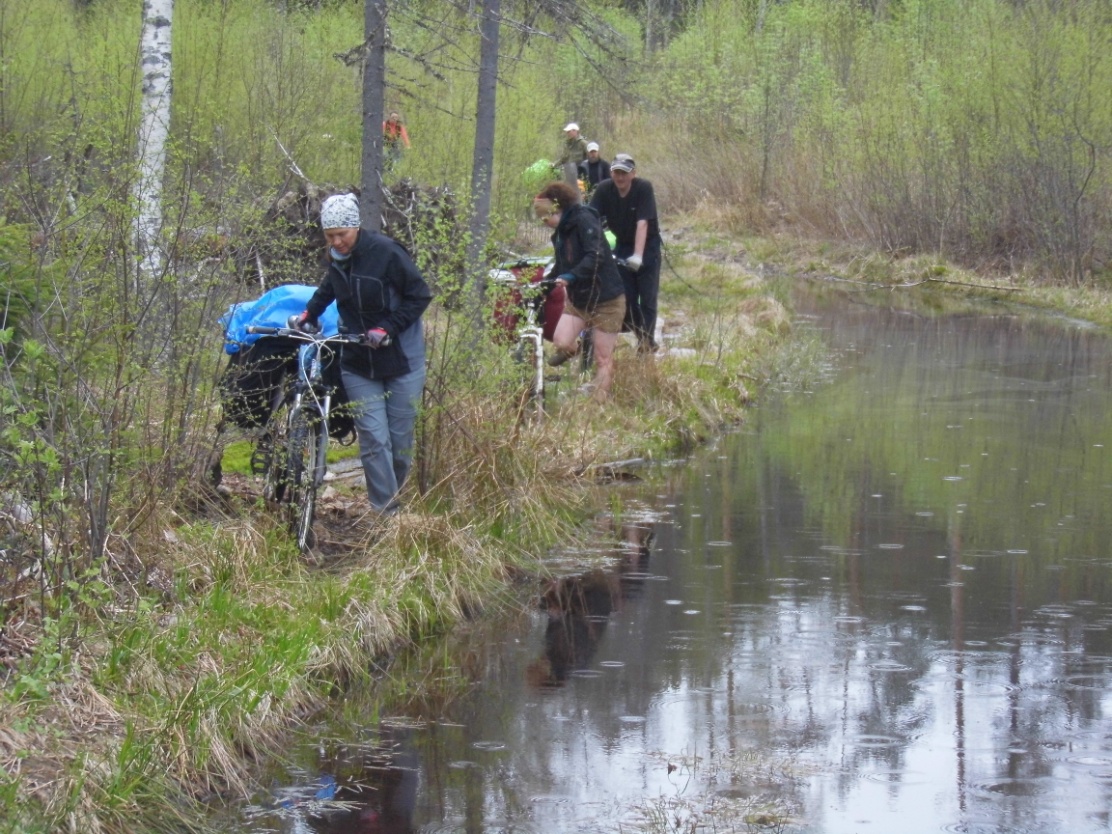 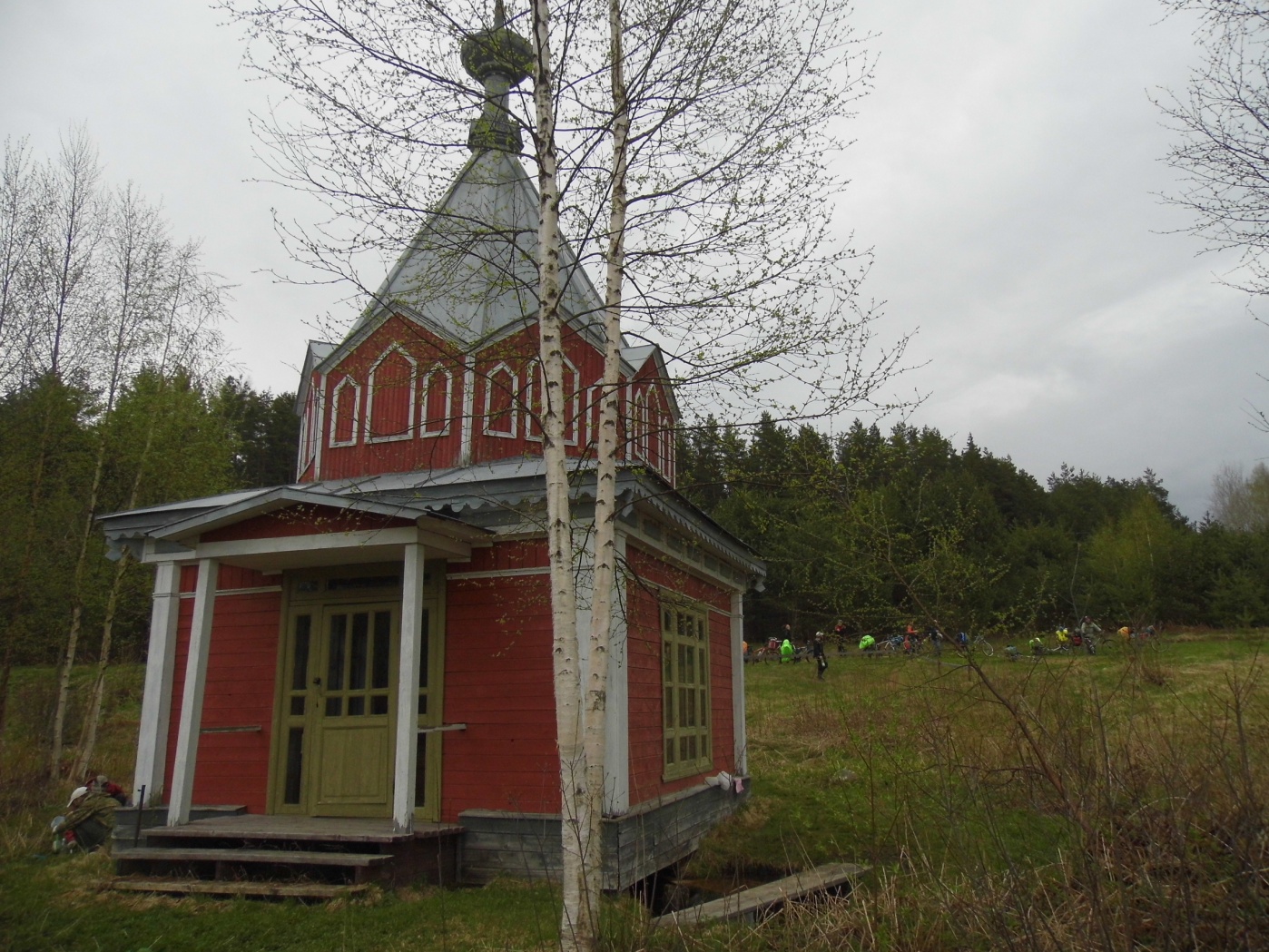 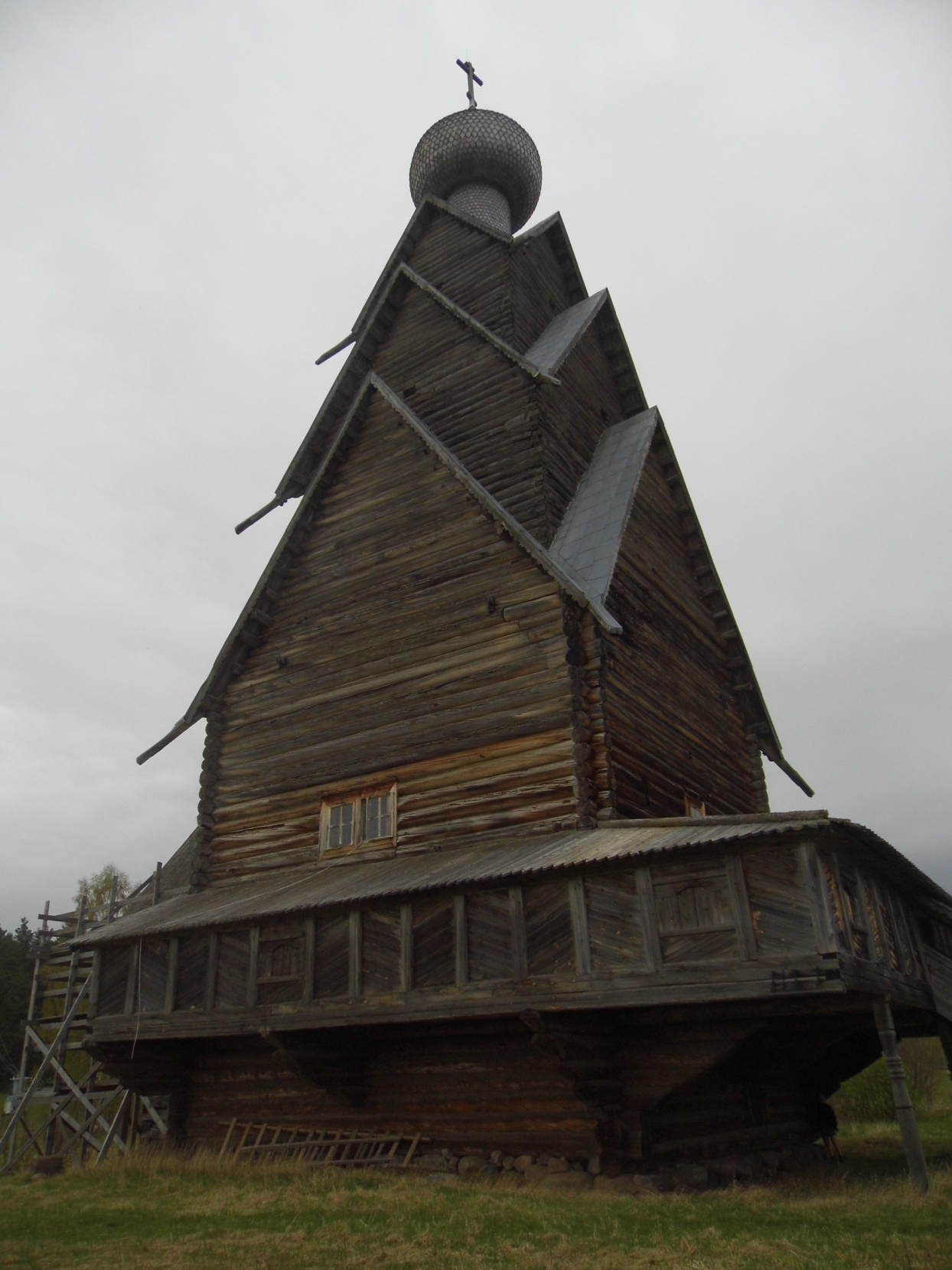 Ширков погост. Храм Иоанна Предтечи 1694 г.
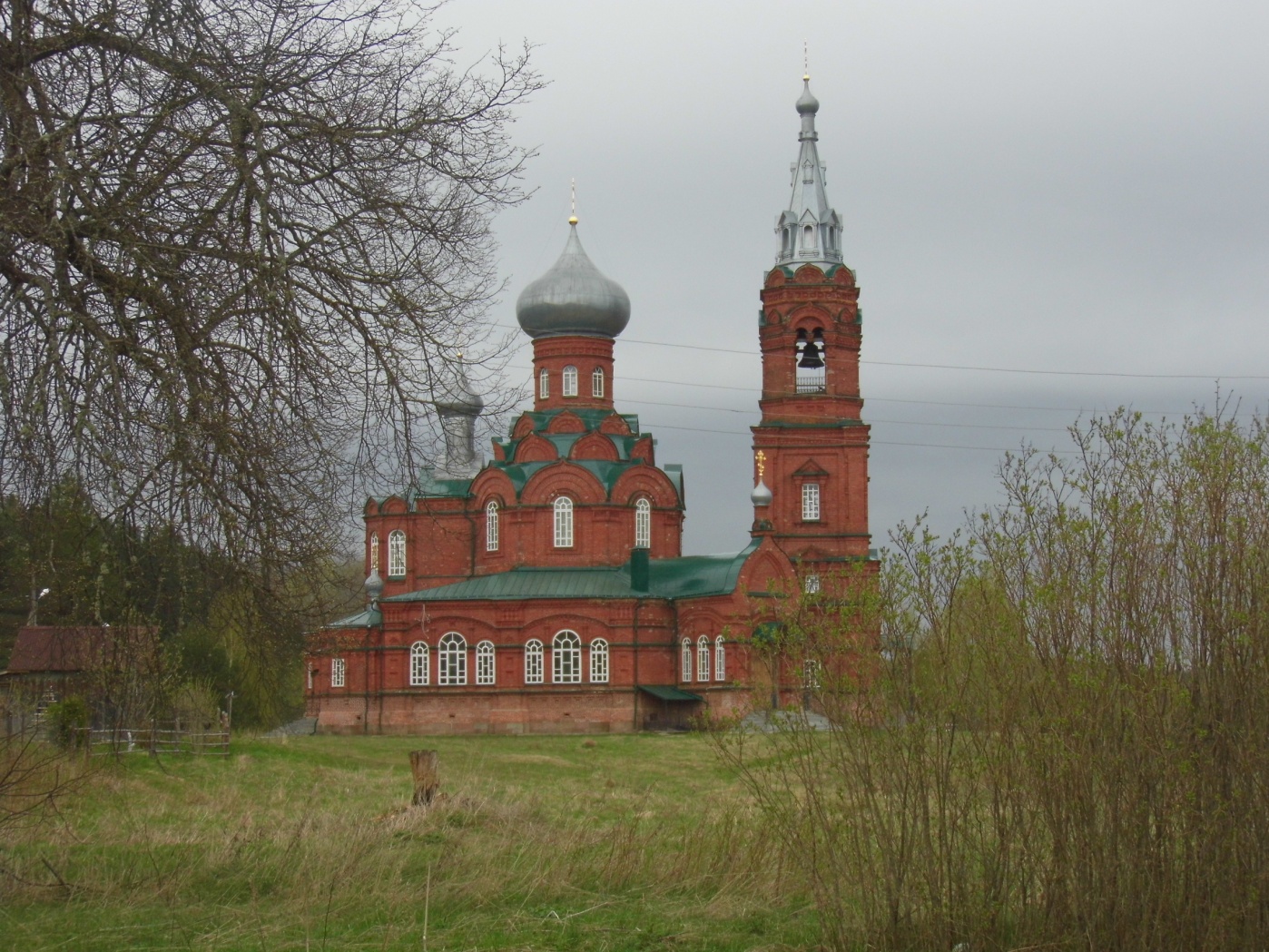 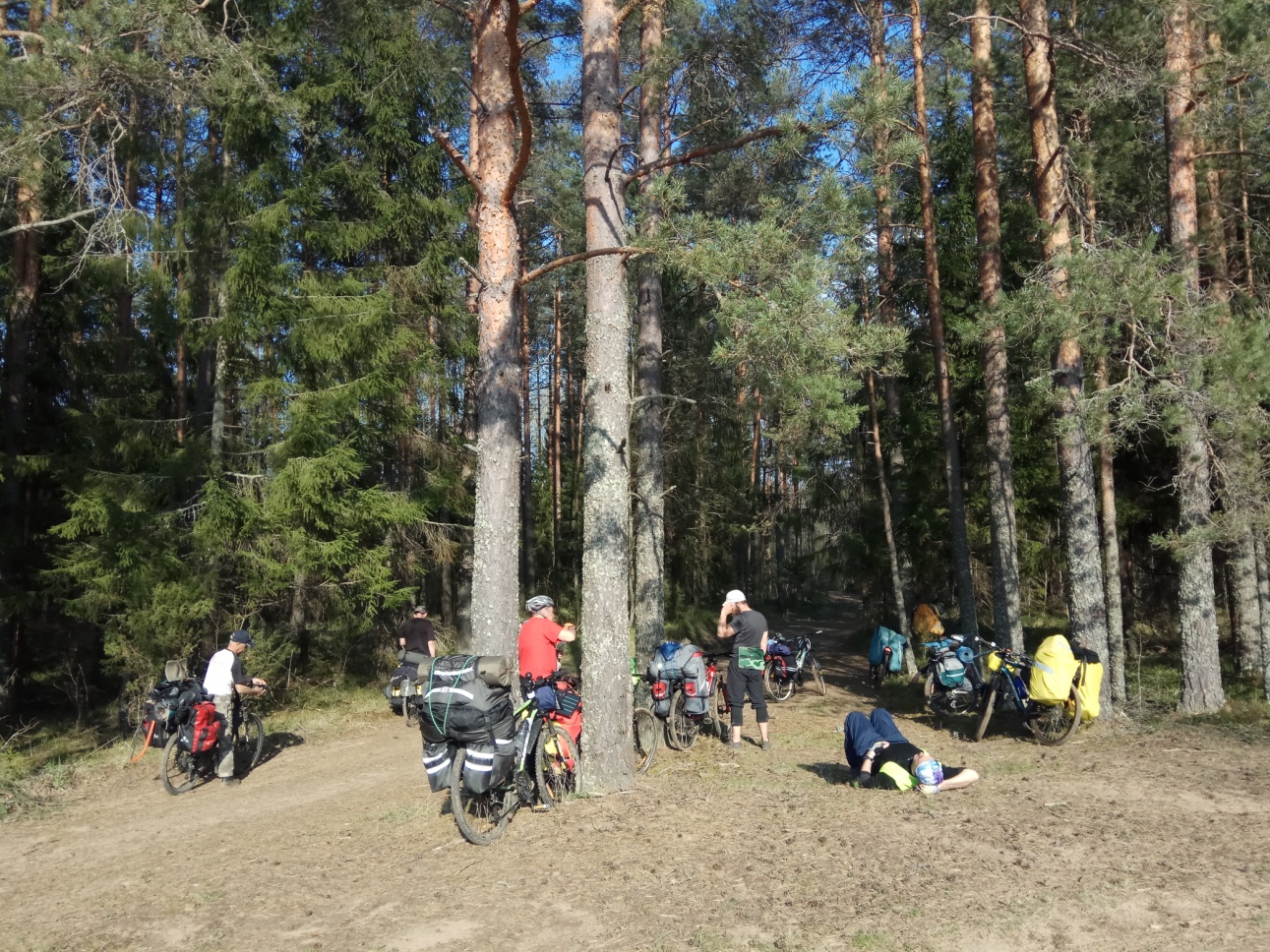 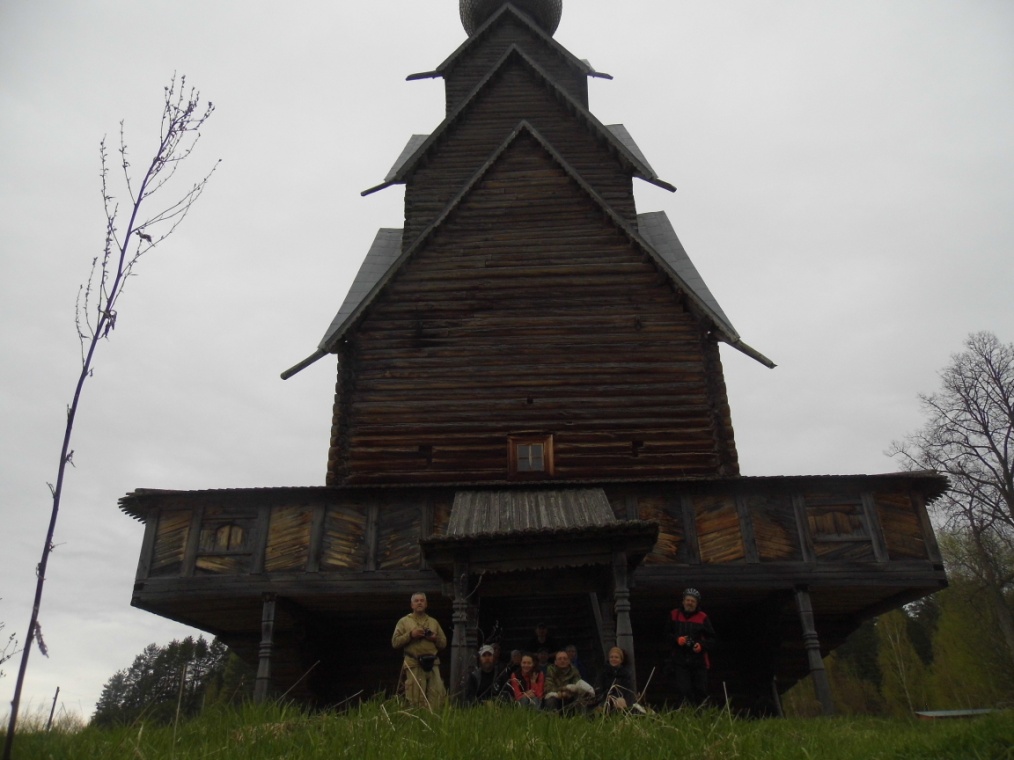 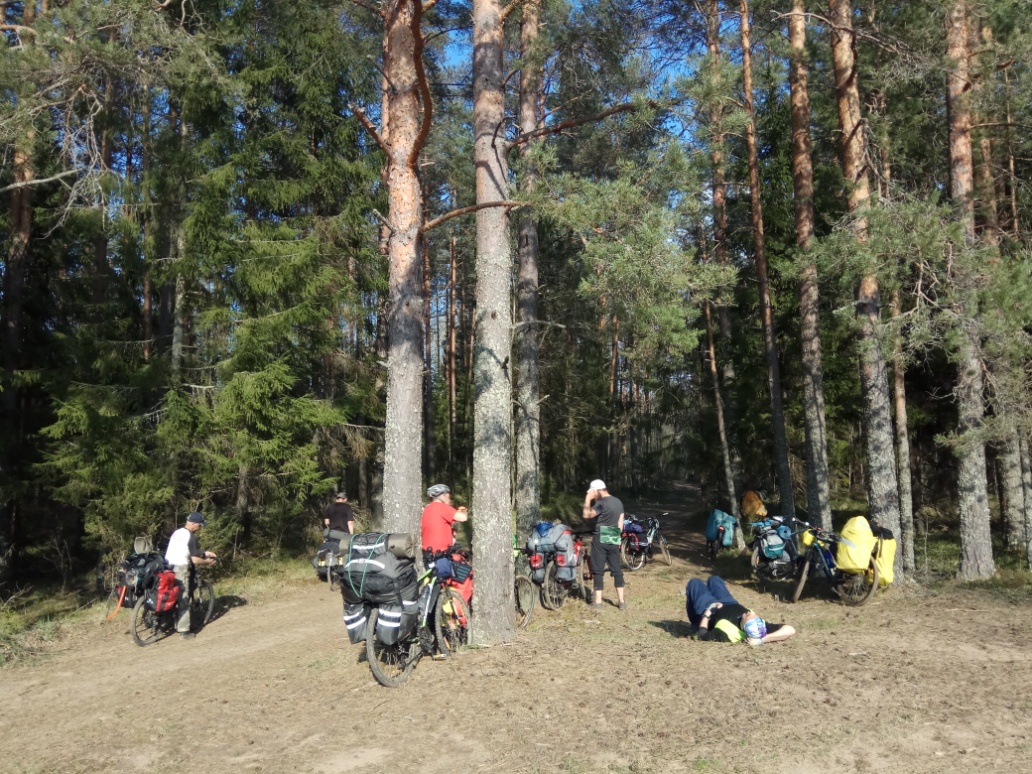 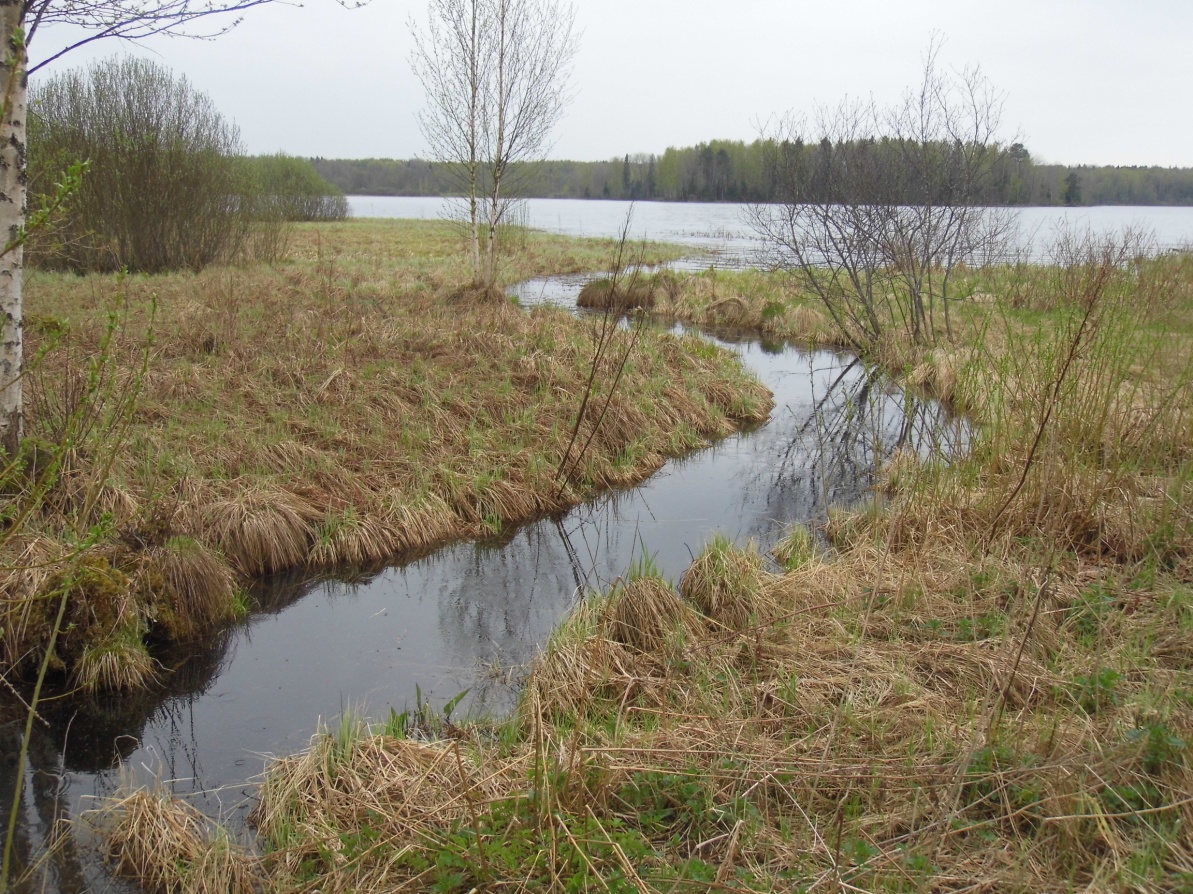 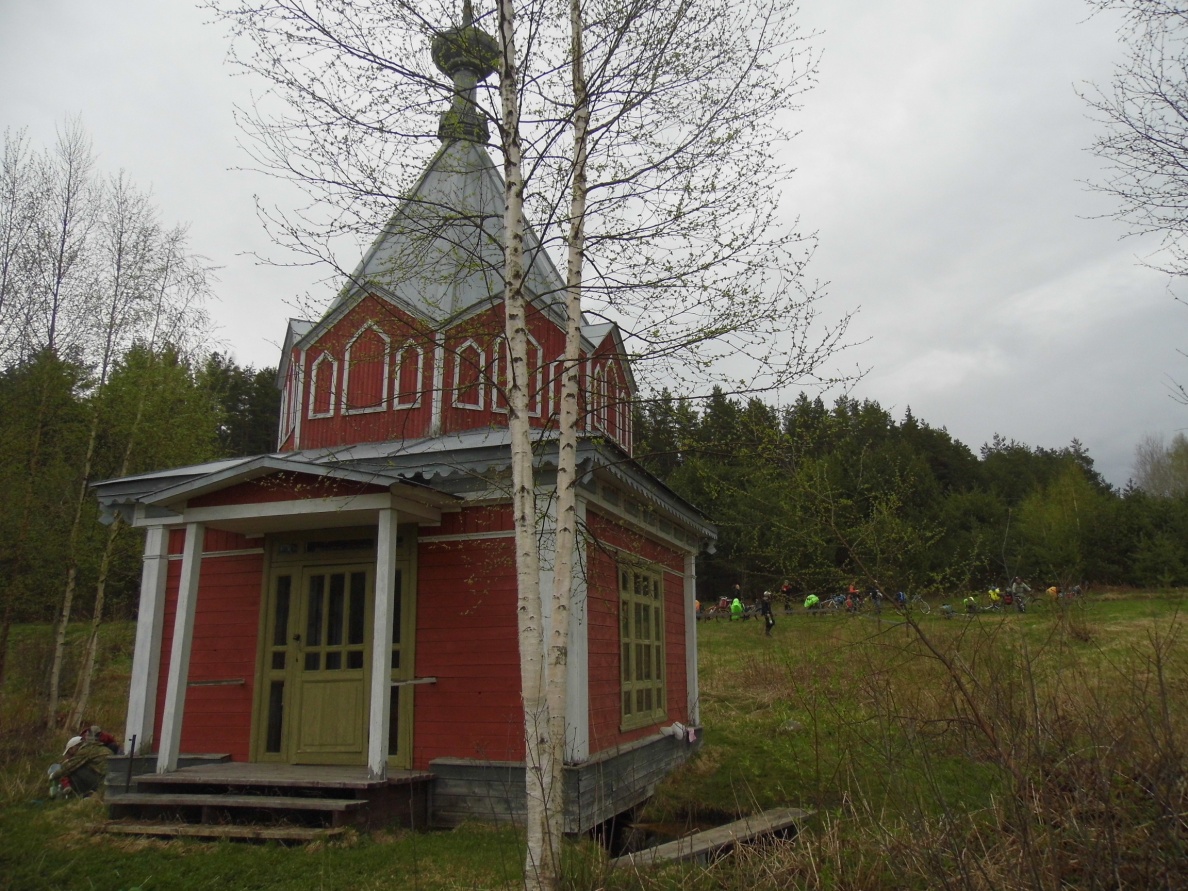 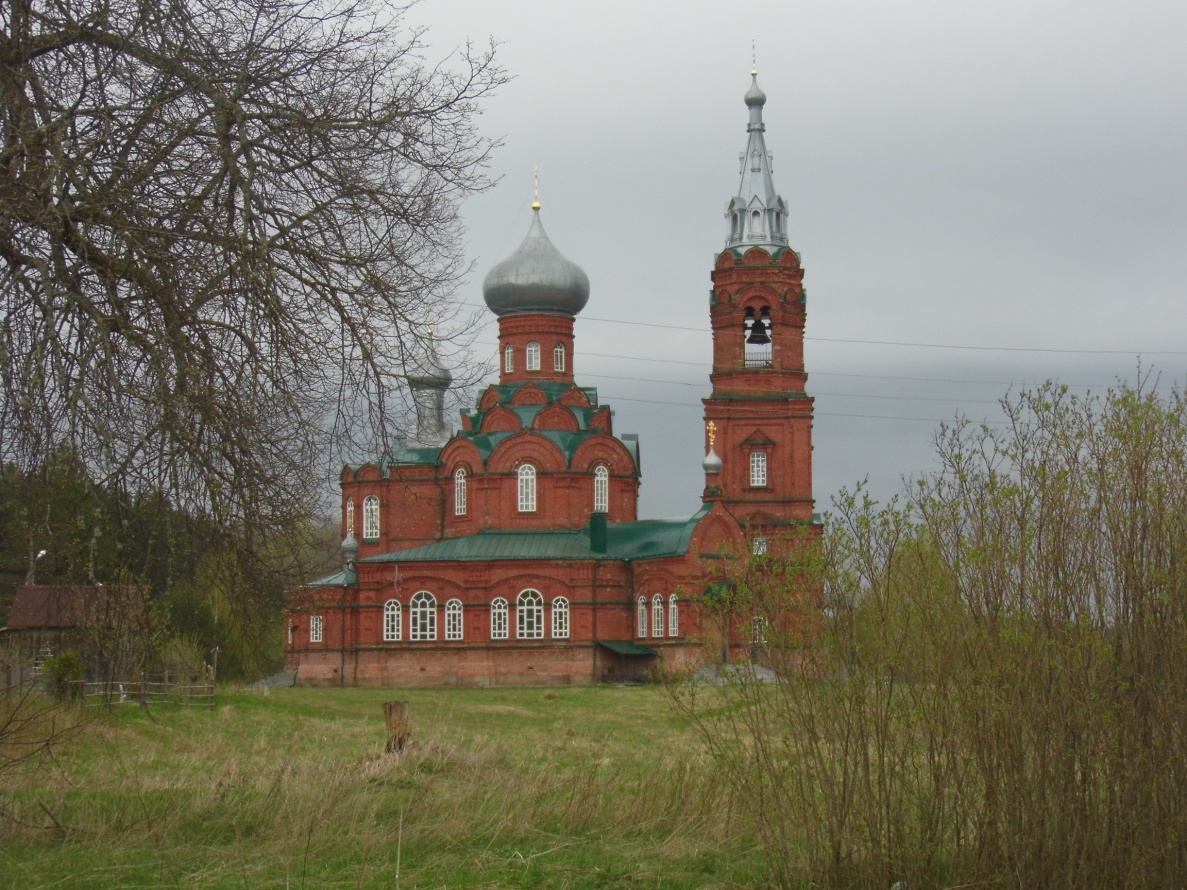 Ширков погост
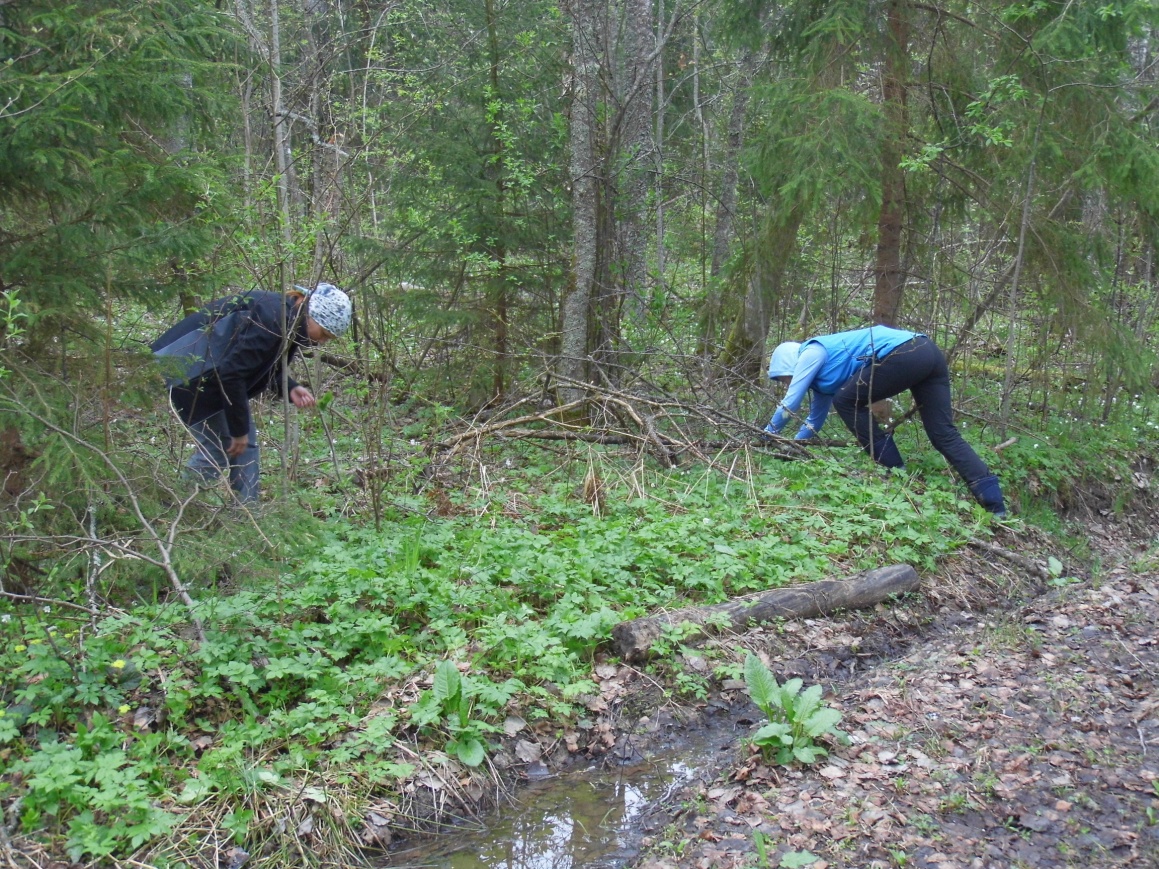 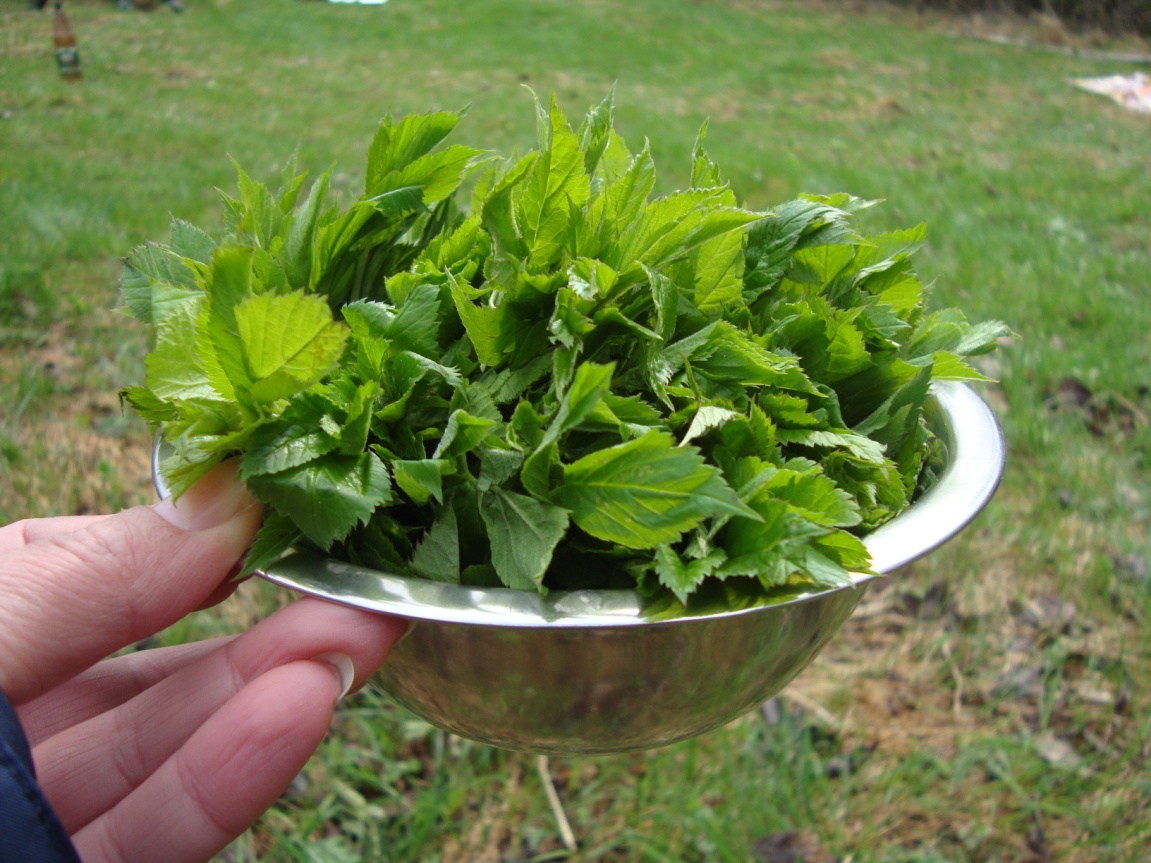 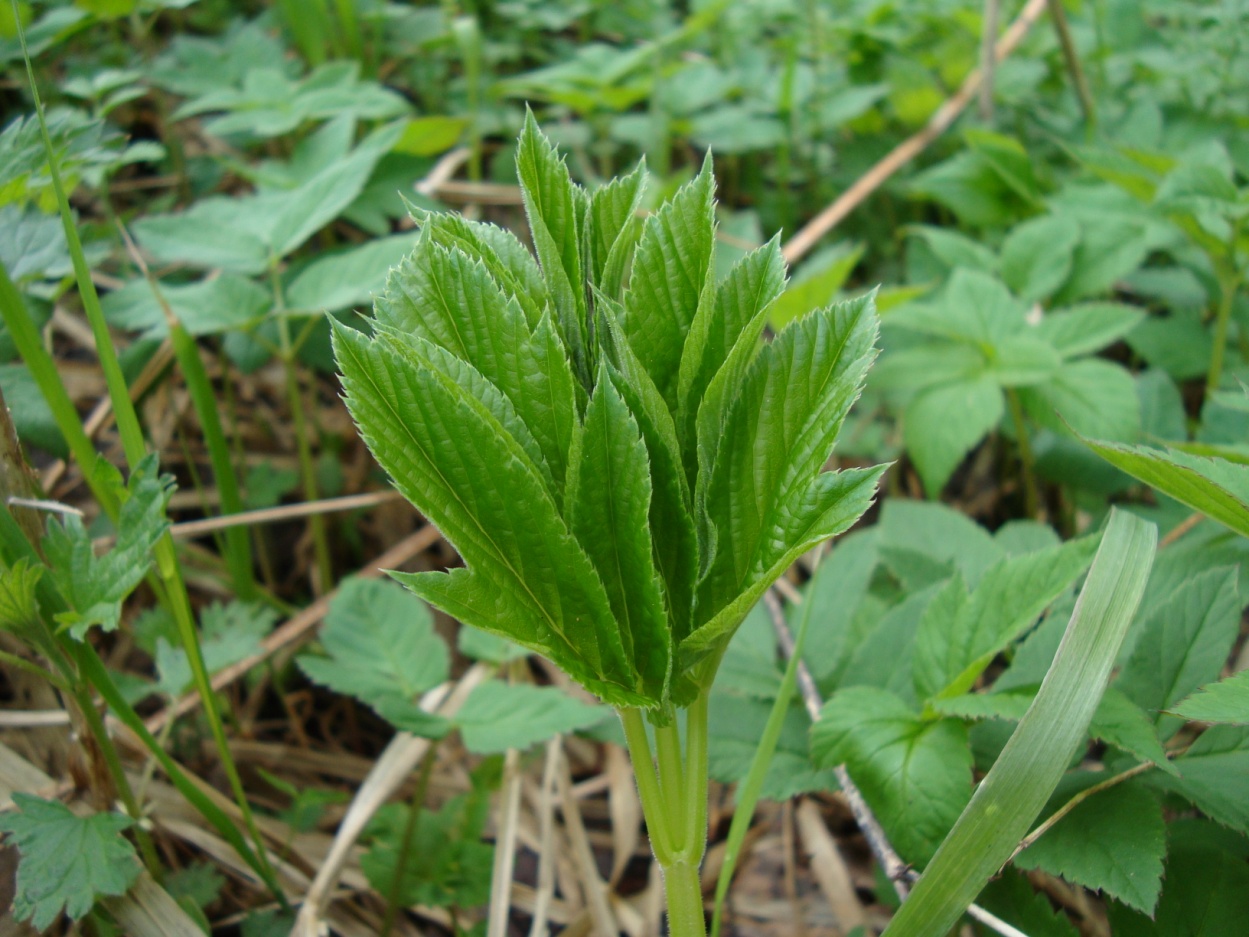 Заготовка сныти
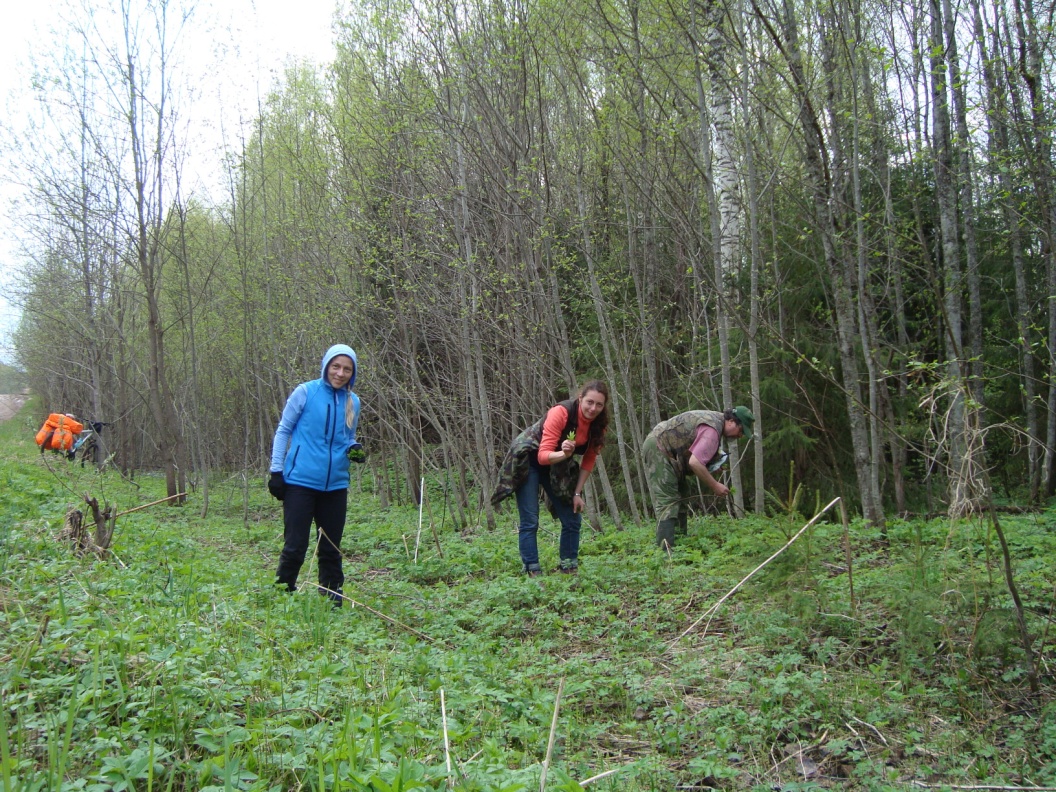 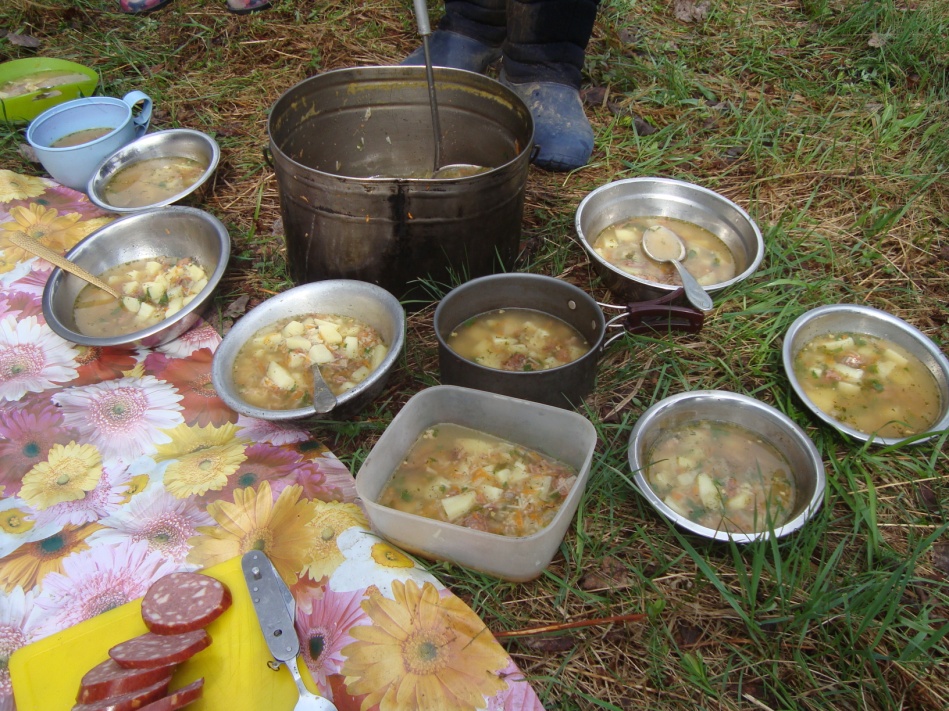 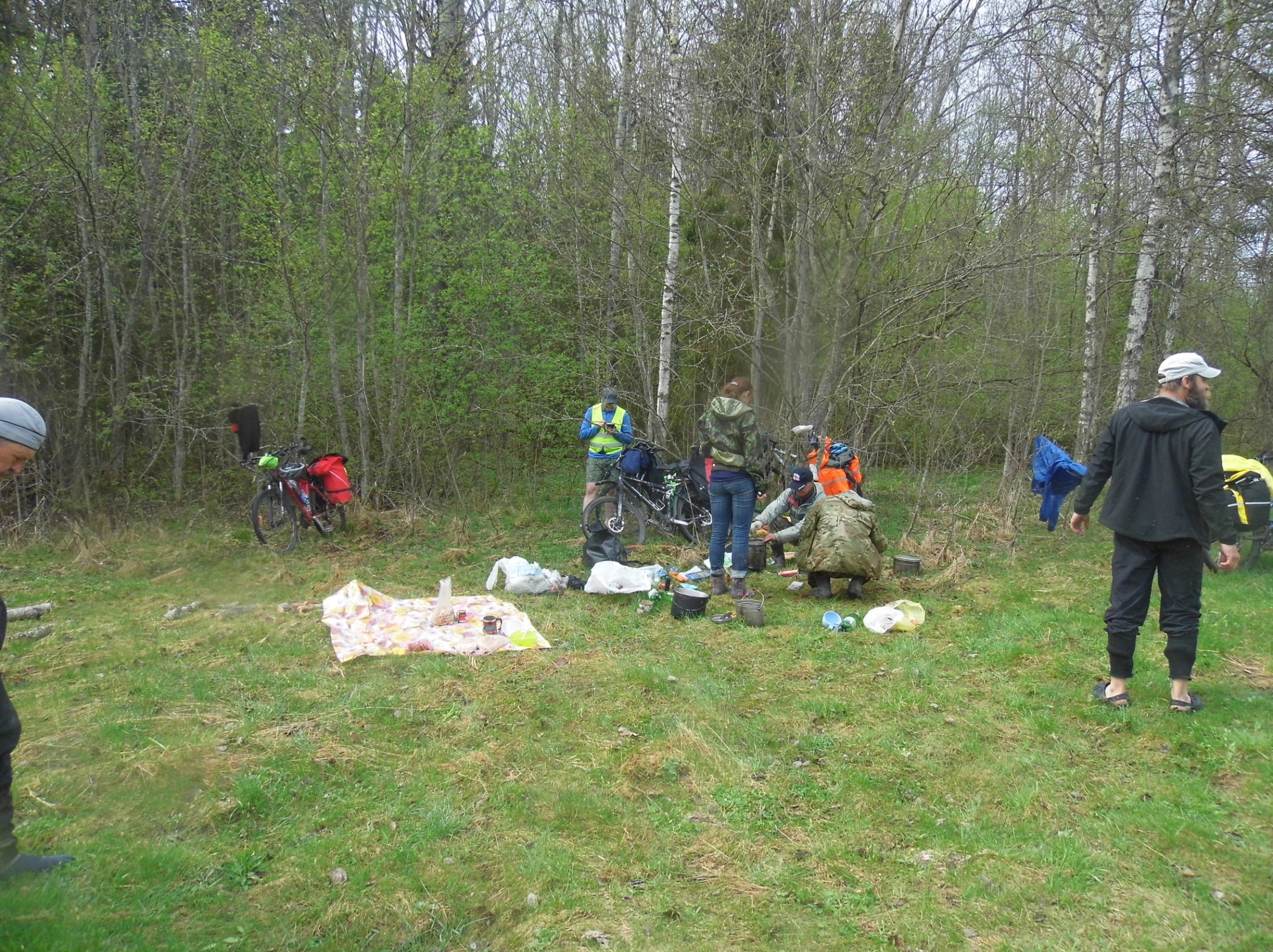 Поедание сныти
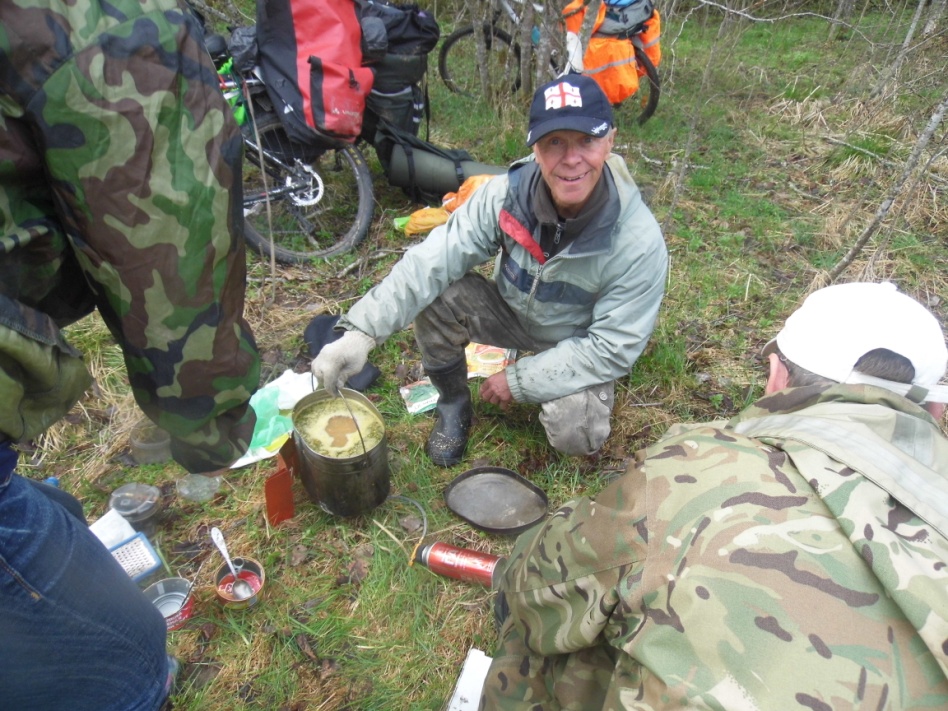 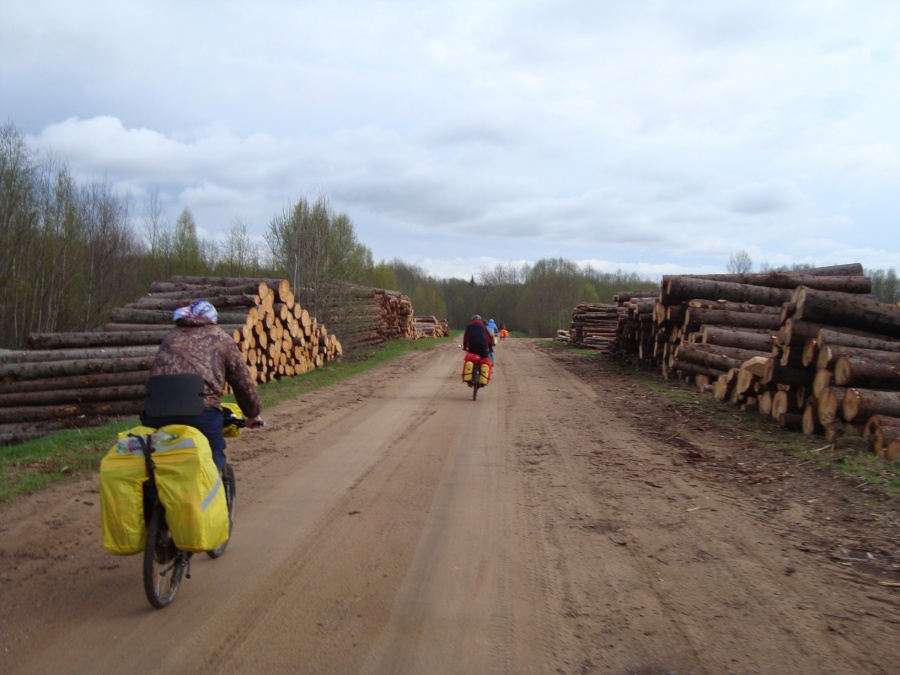 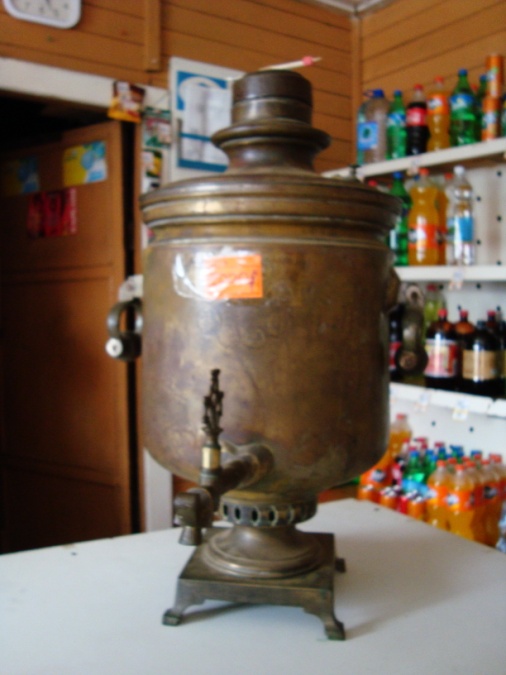 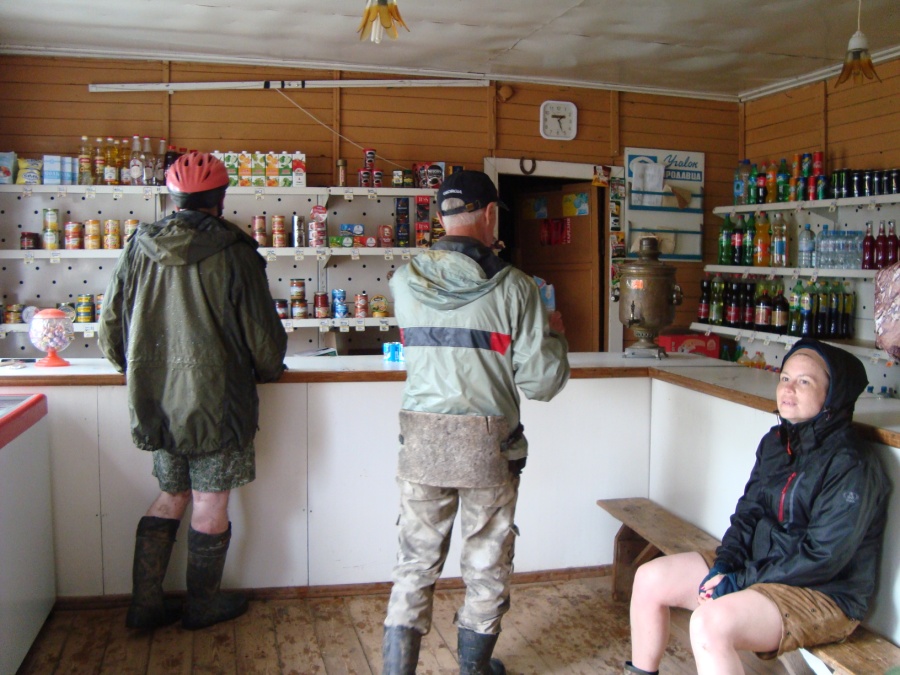 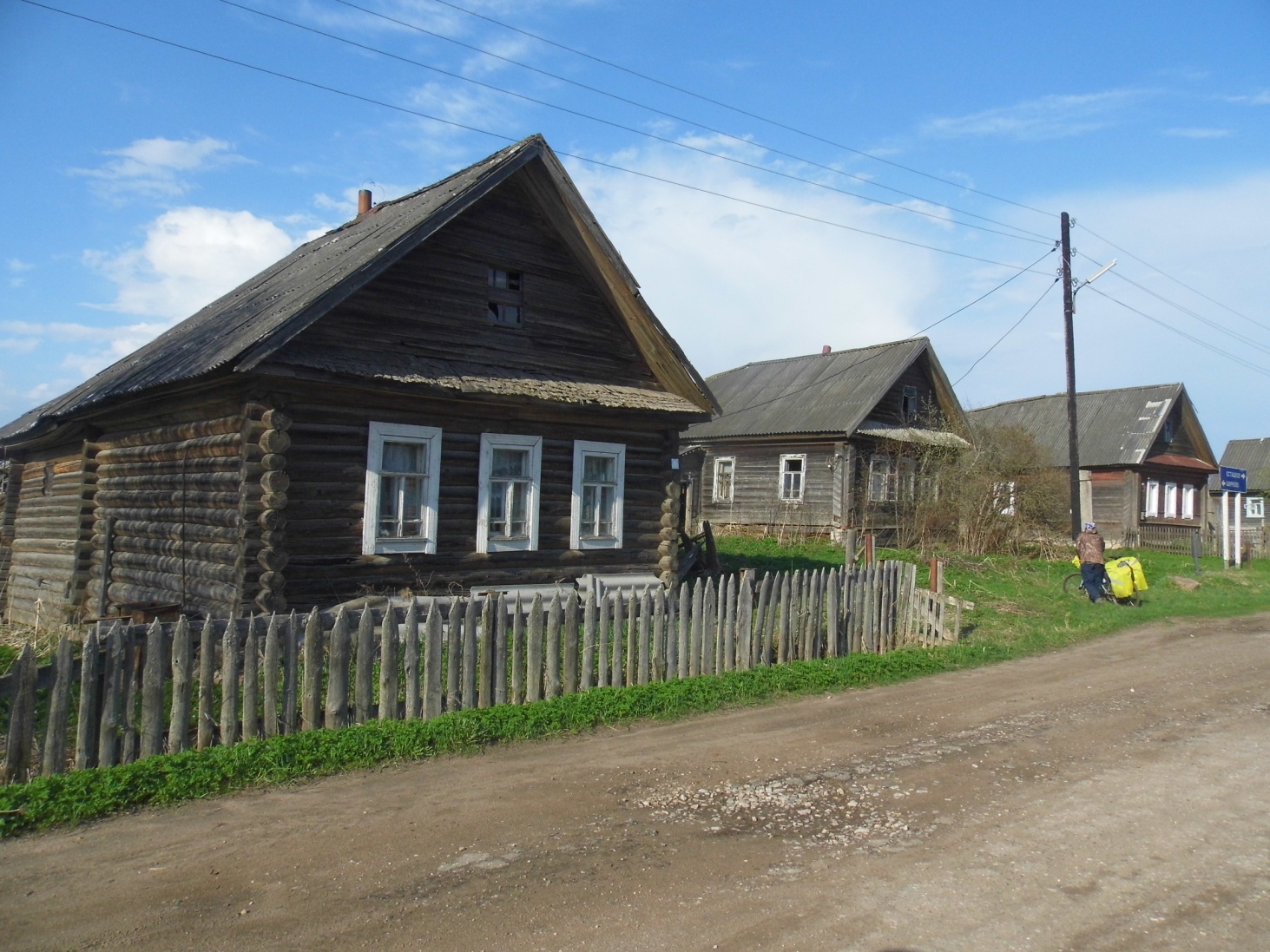 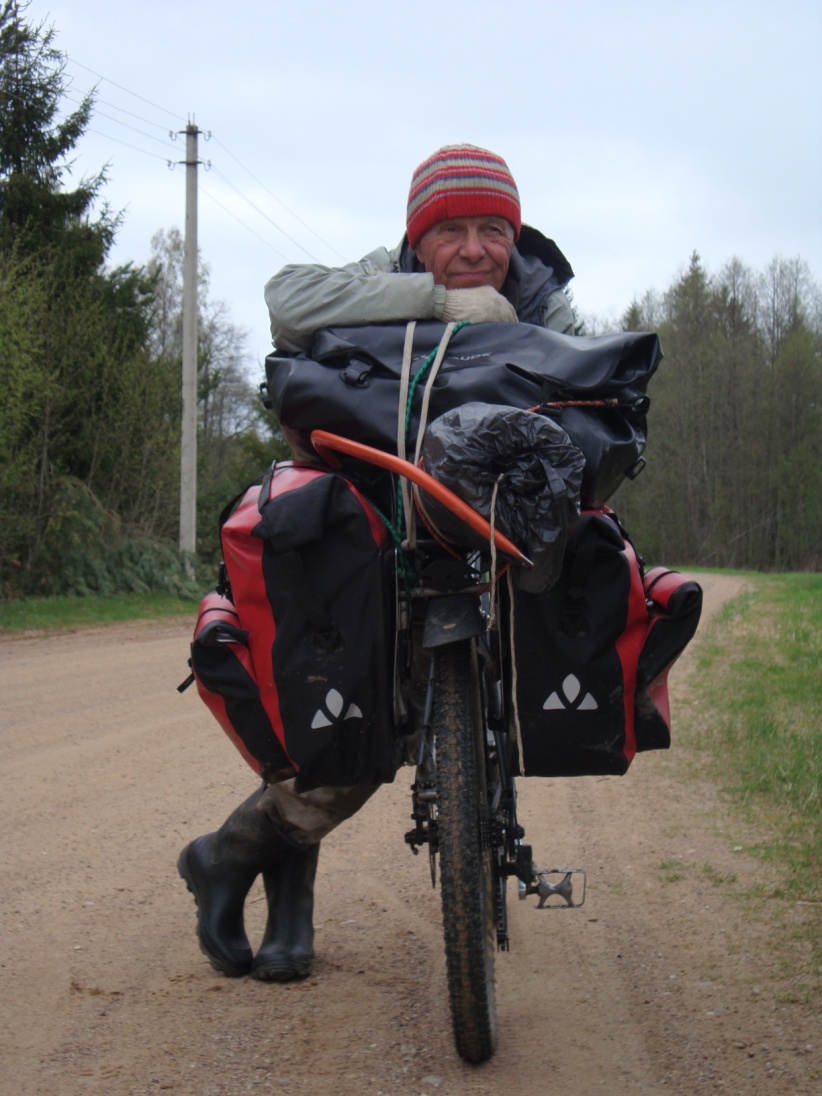 От Ширково до Пено.
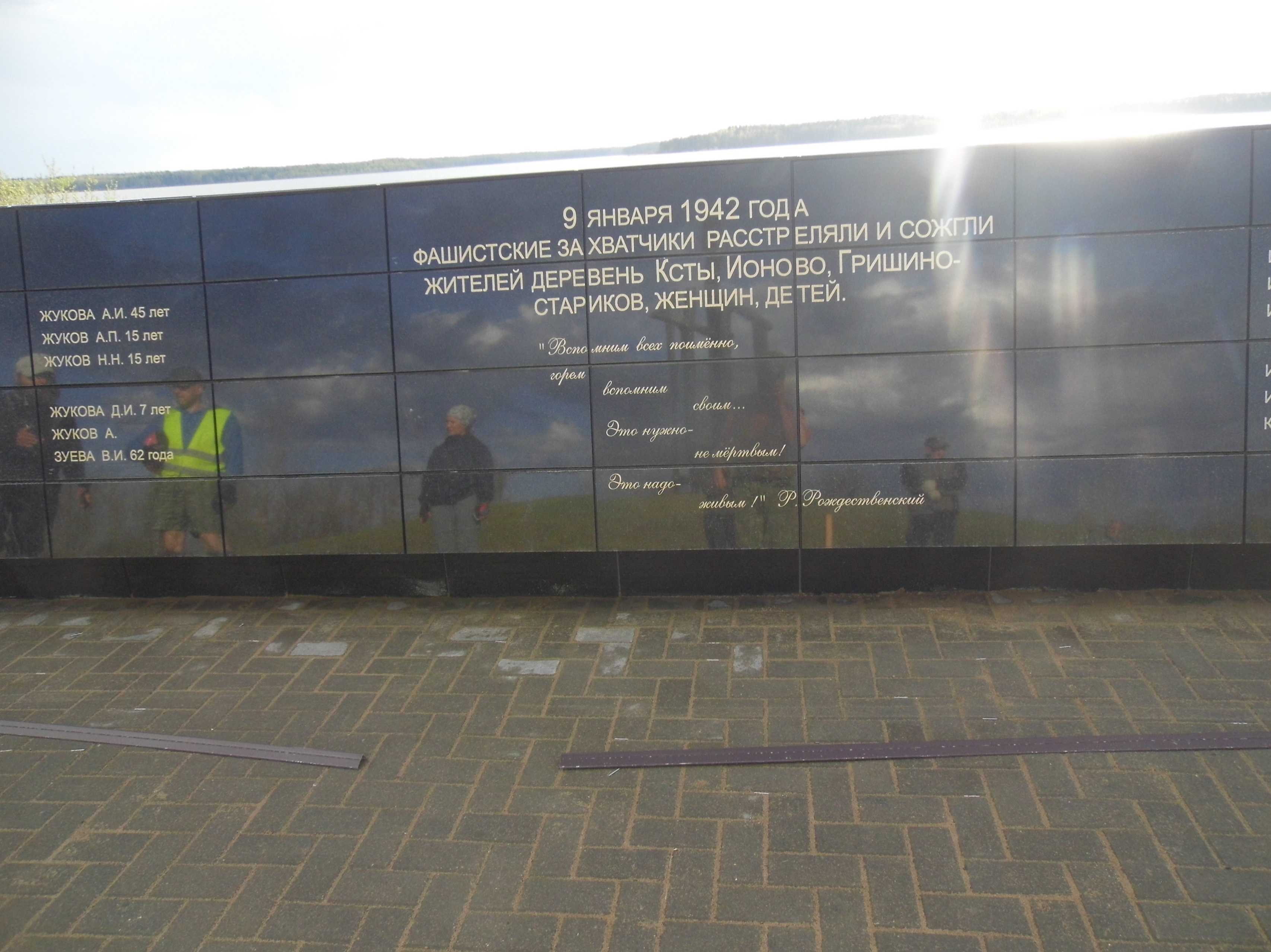 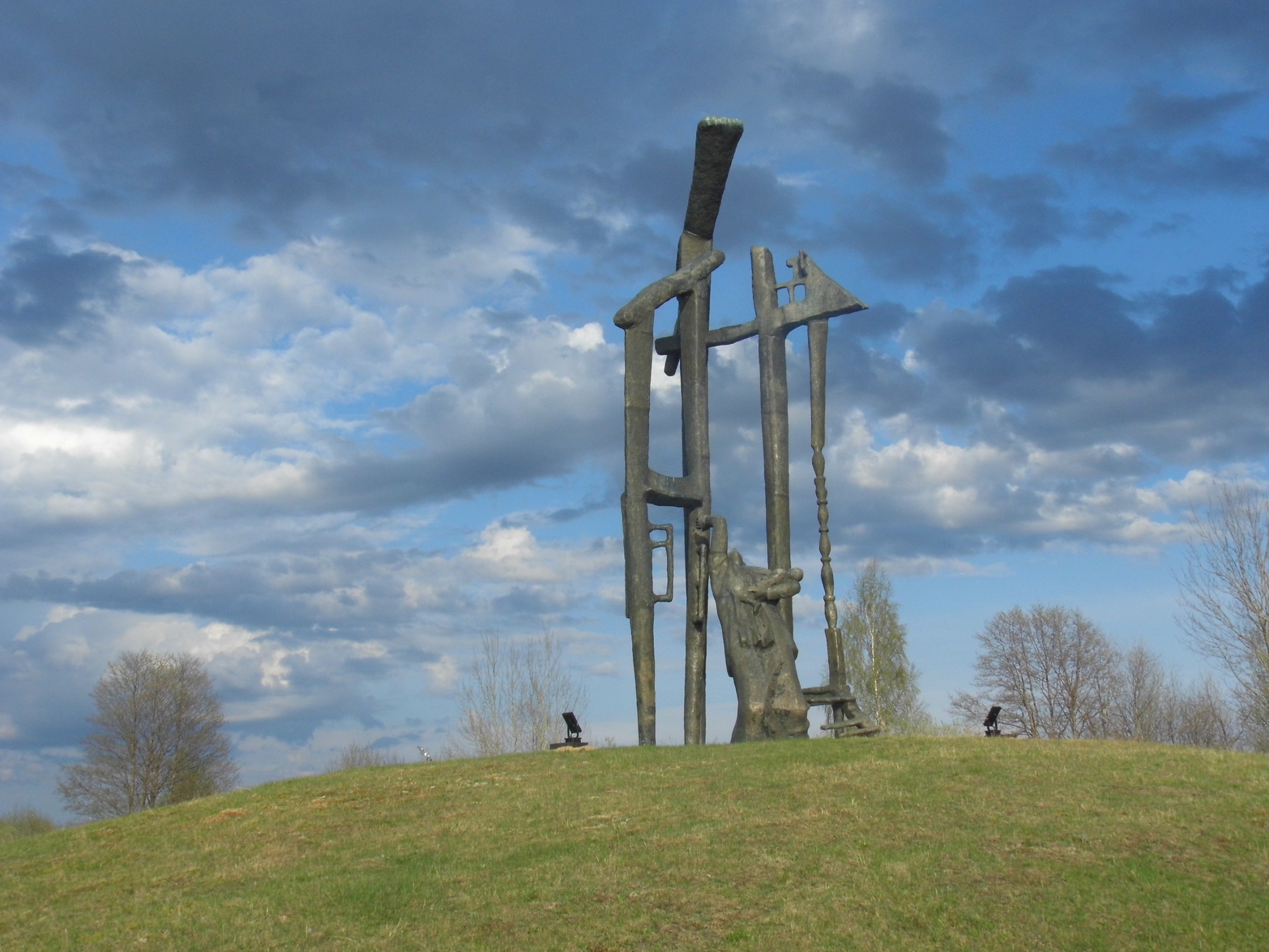 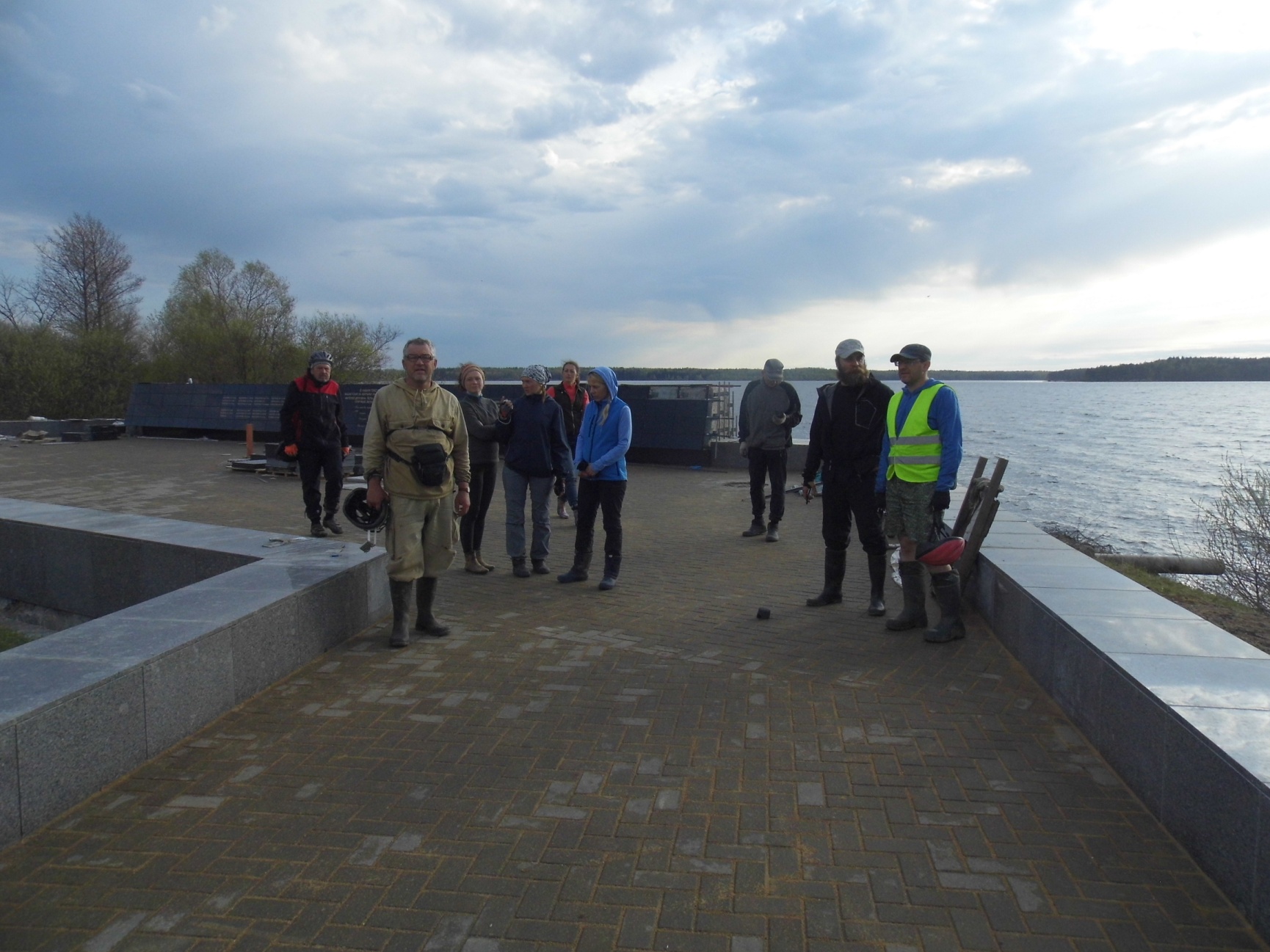 Мемориал Ксты
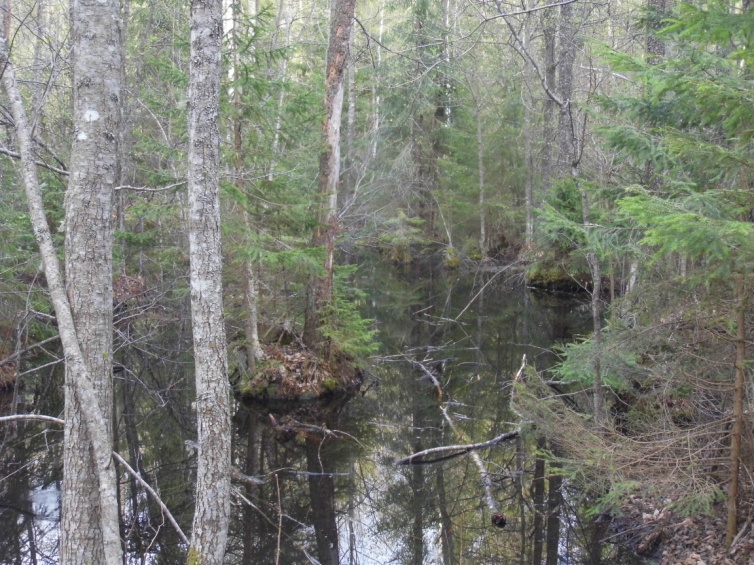 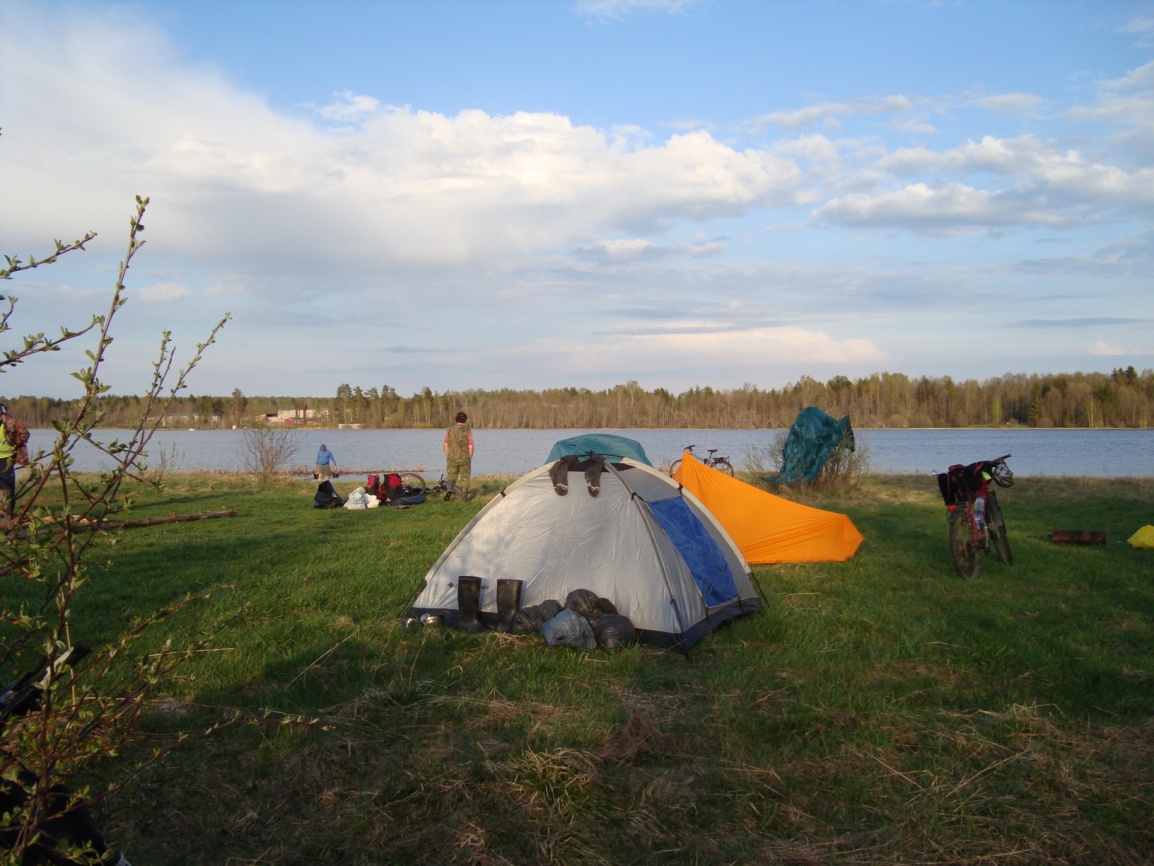 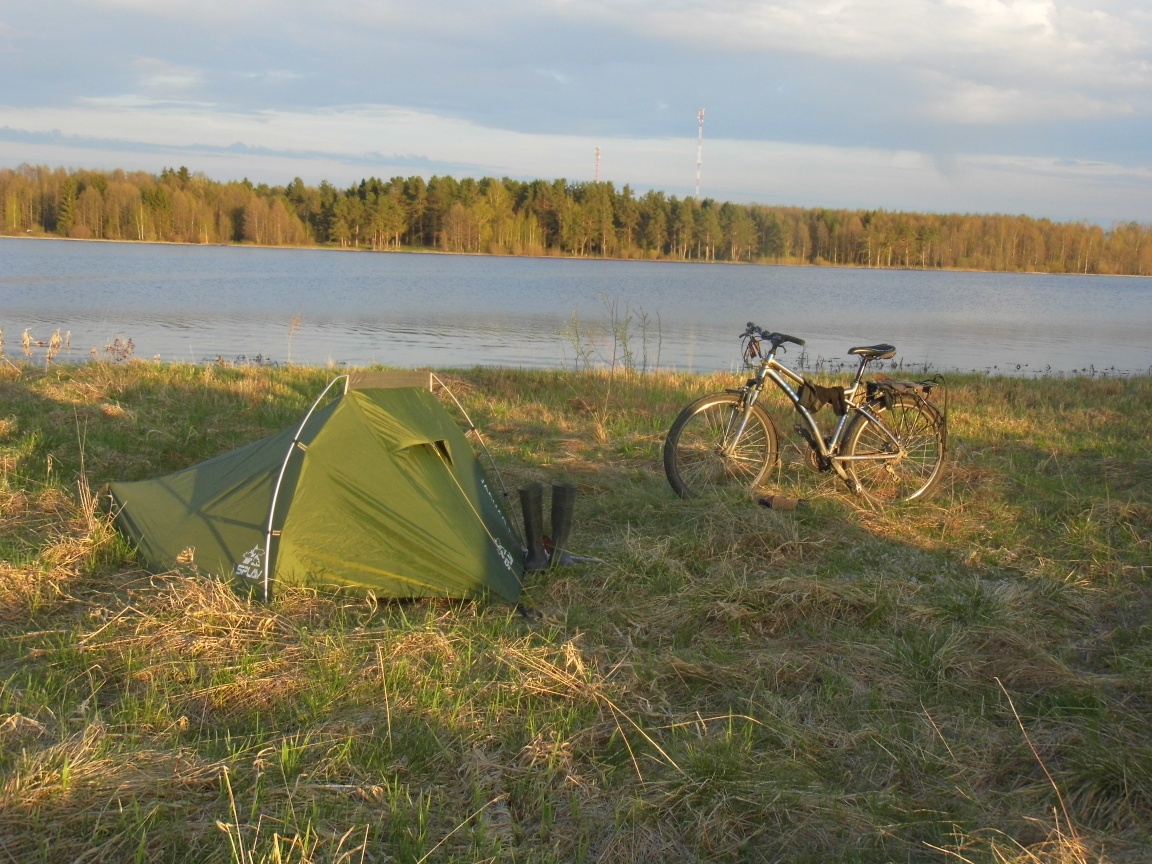 Стоянка на оз. Пено
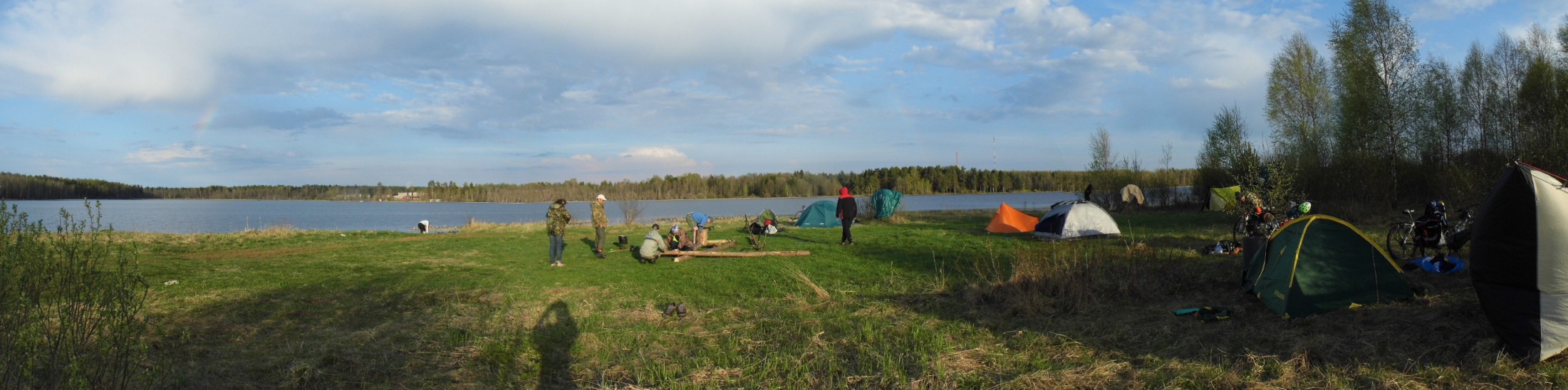 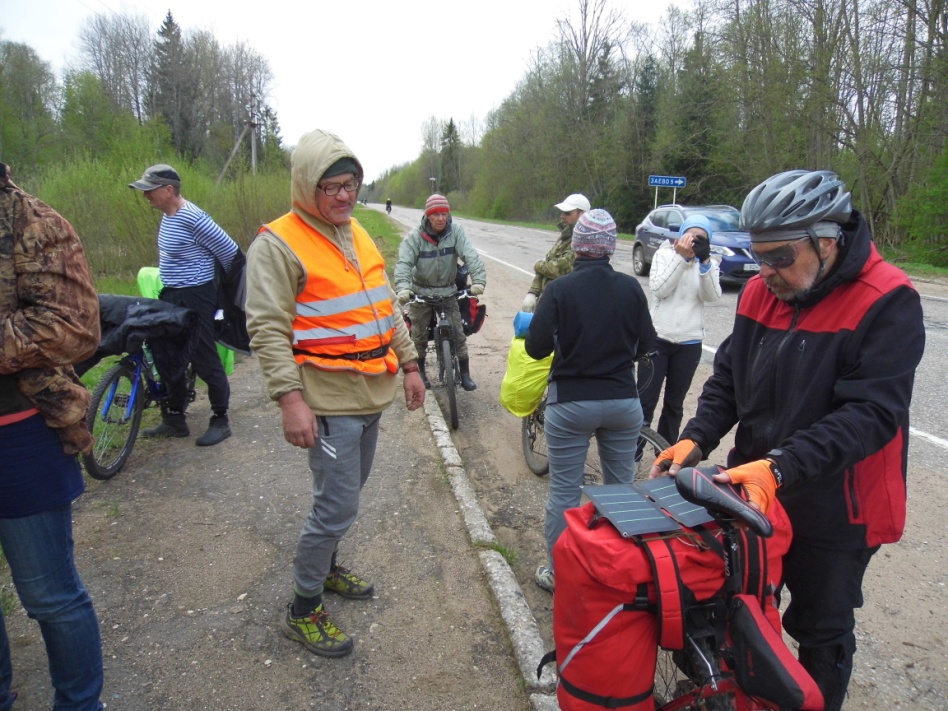 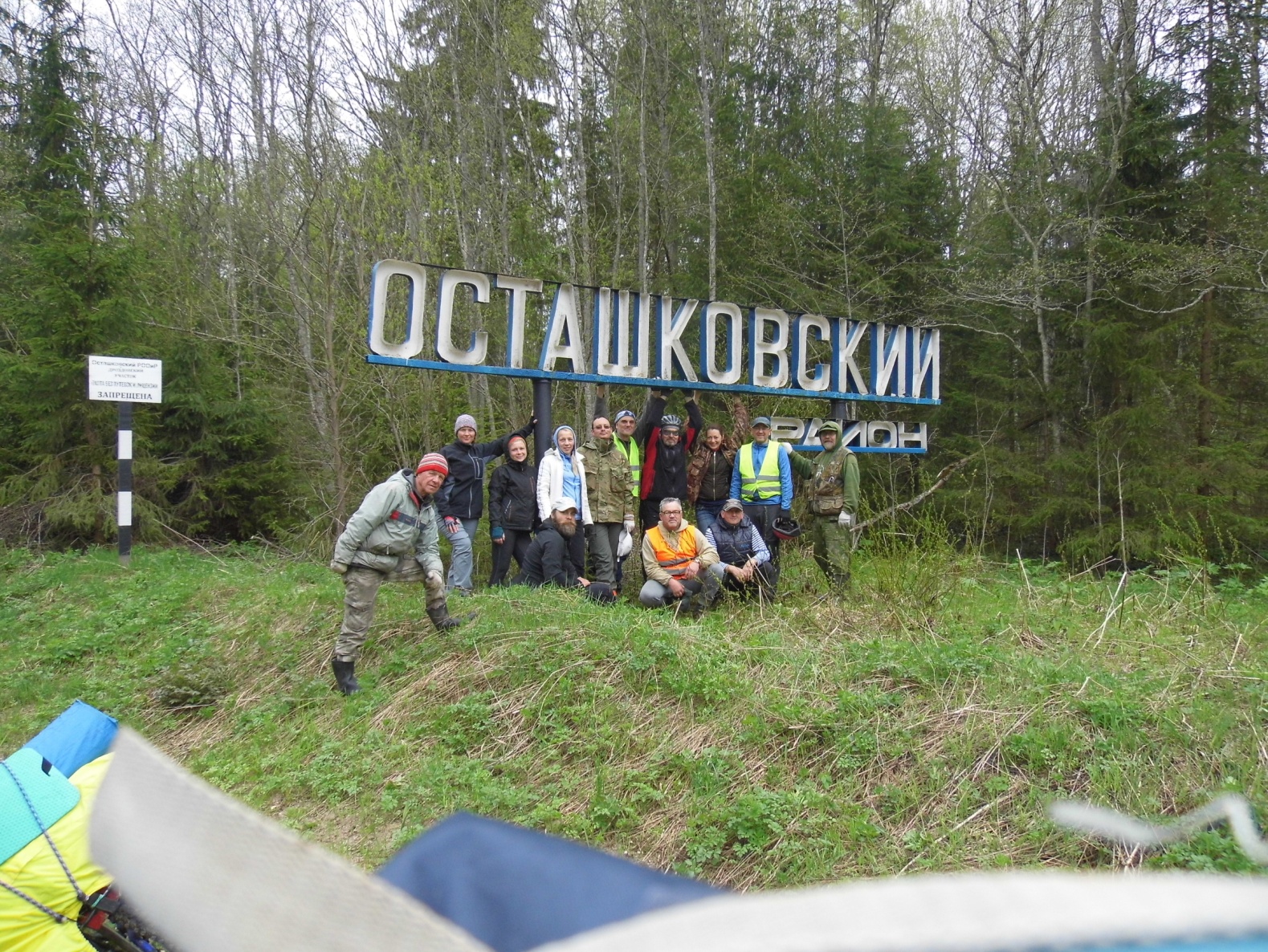 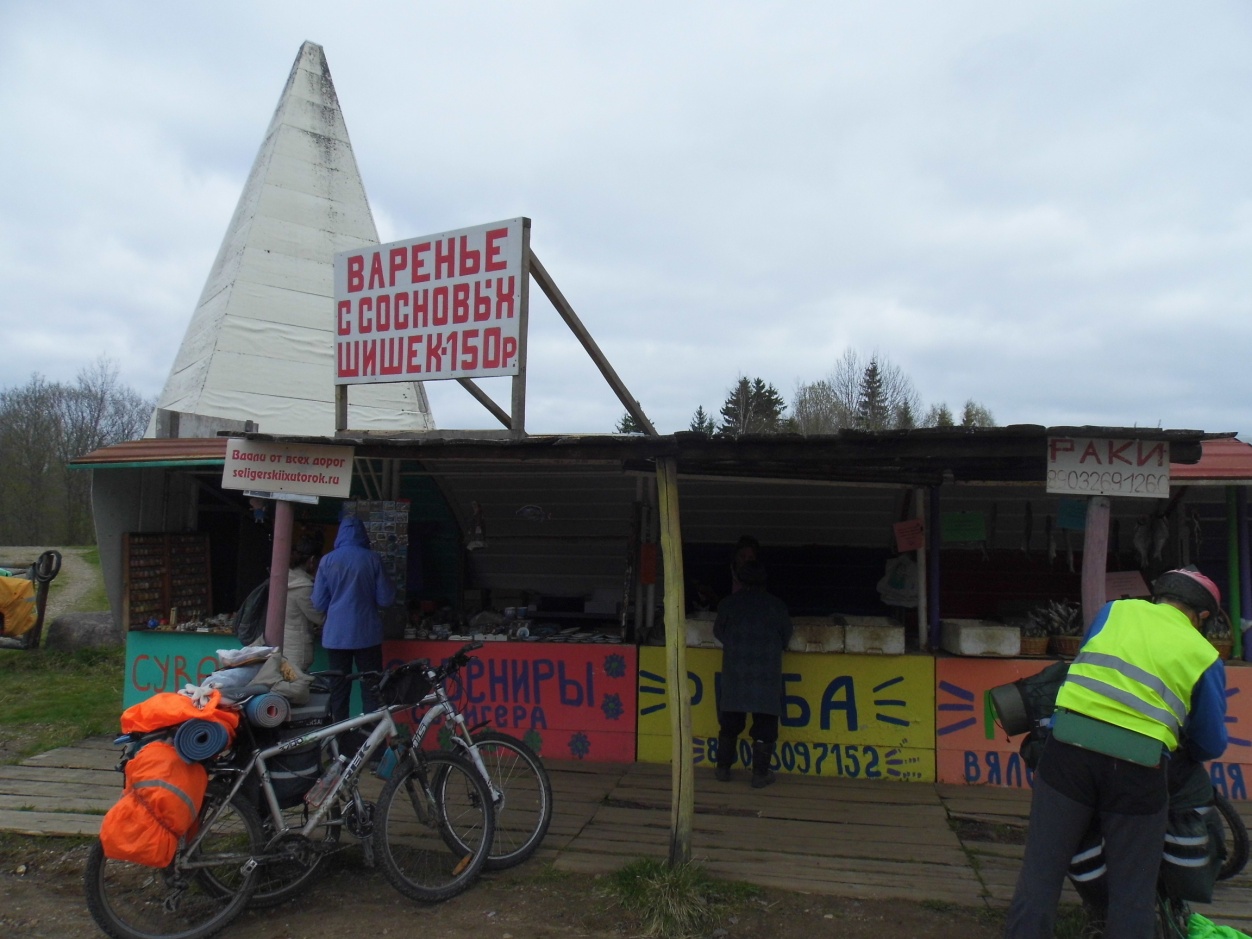 Возвращение в Осташков
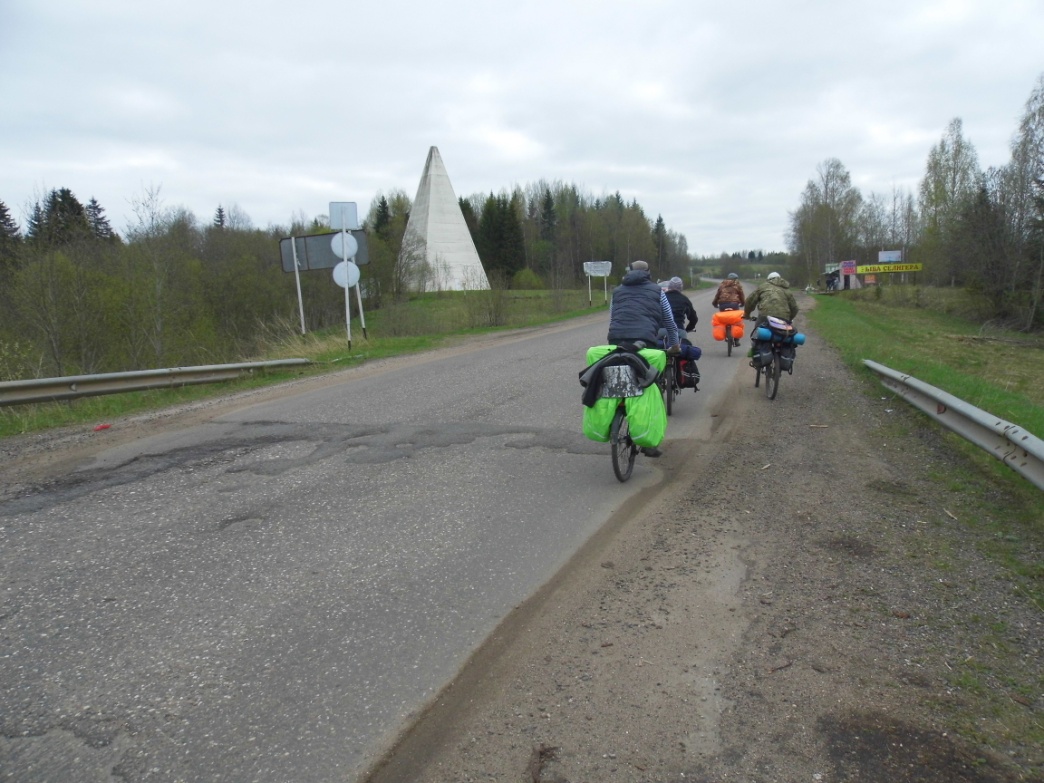 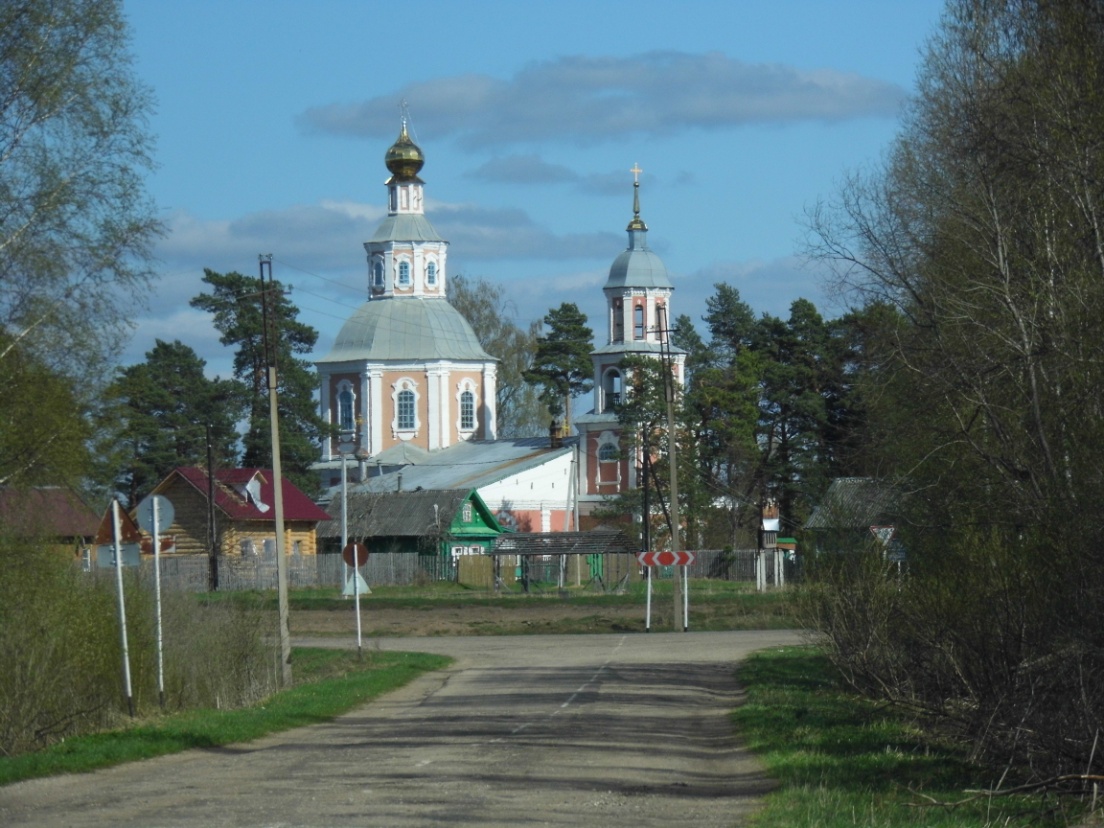 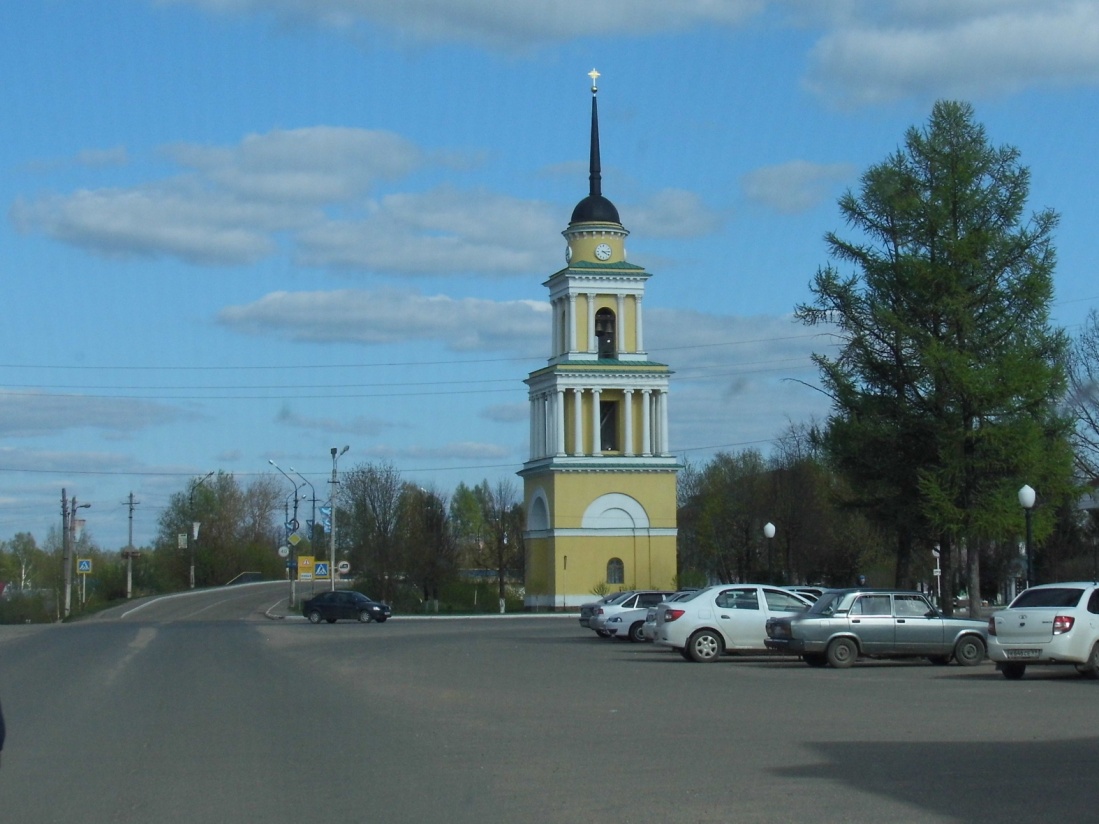 Селижарово - Оковец
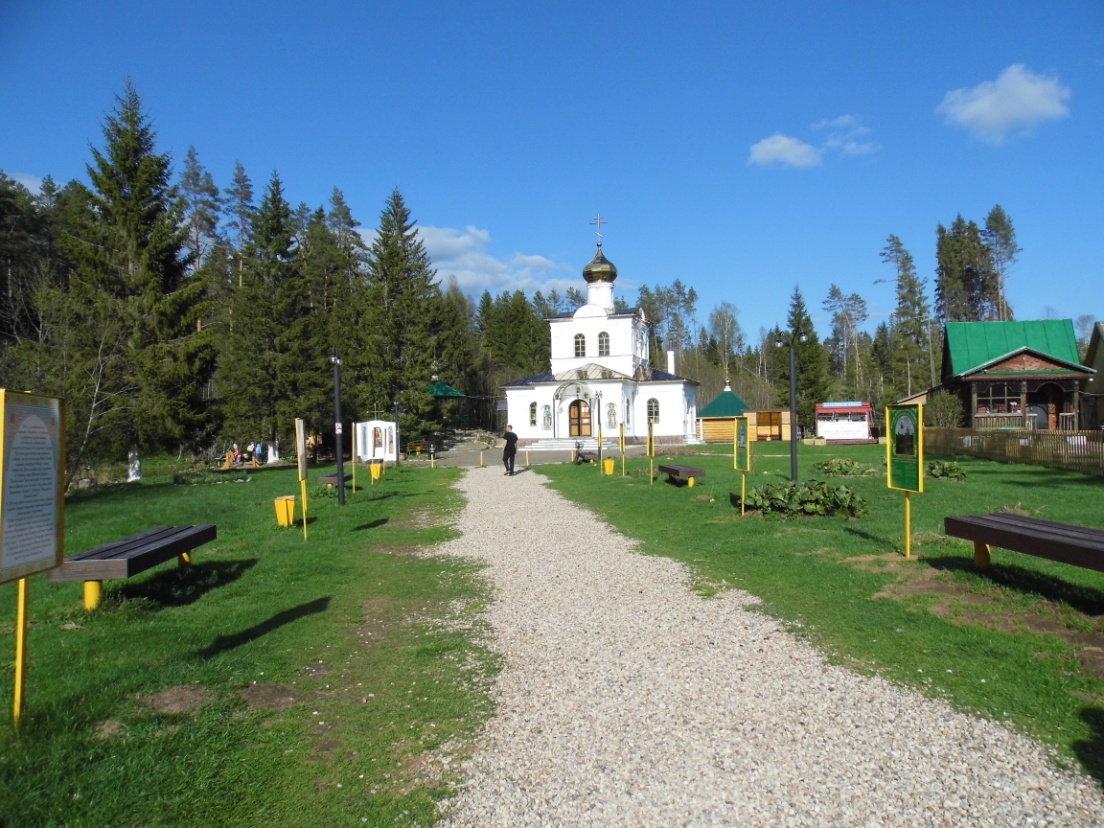 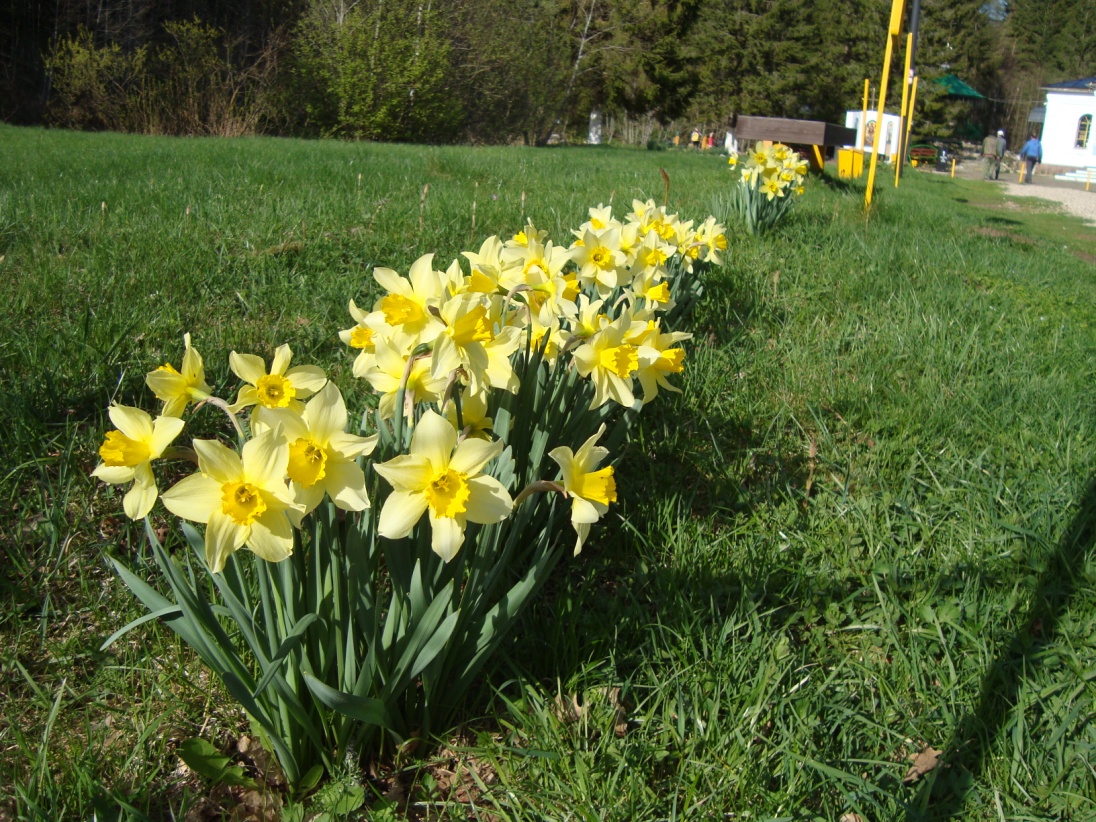 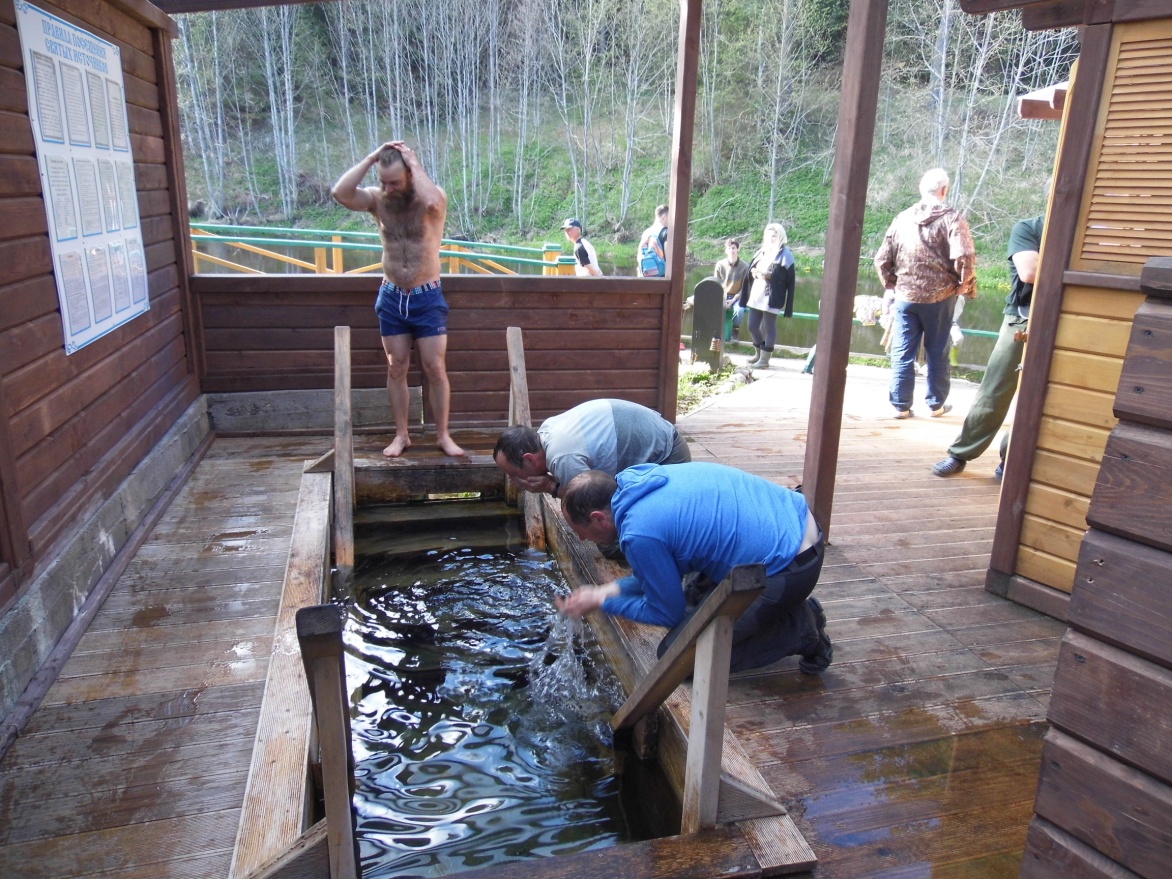 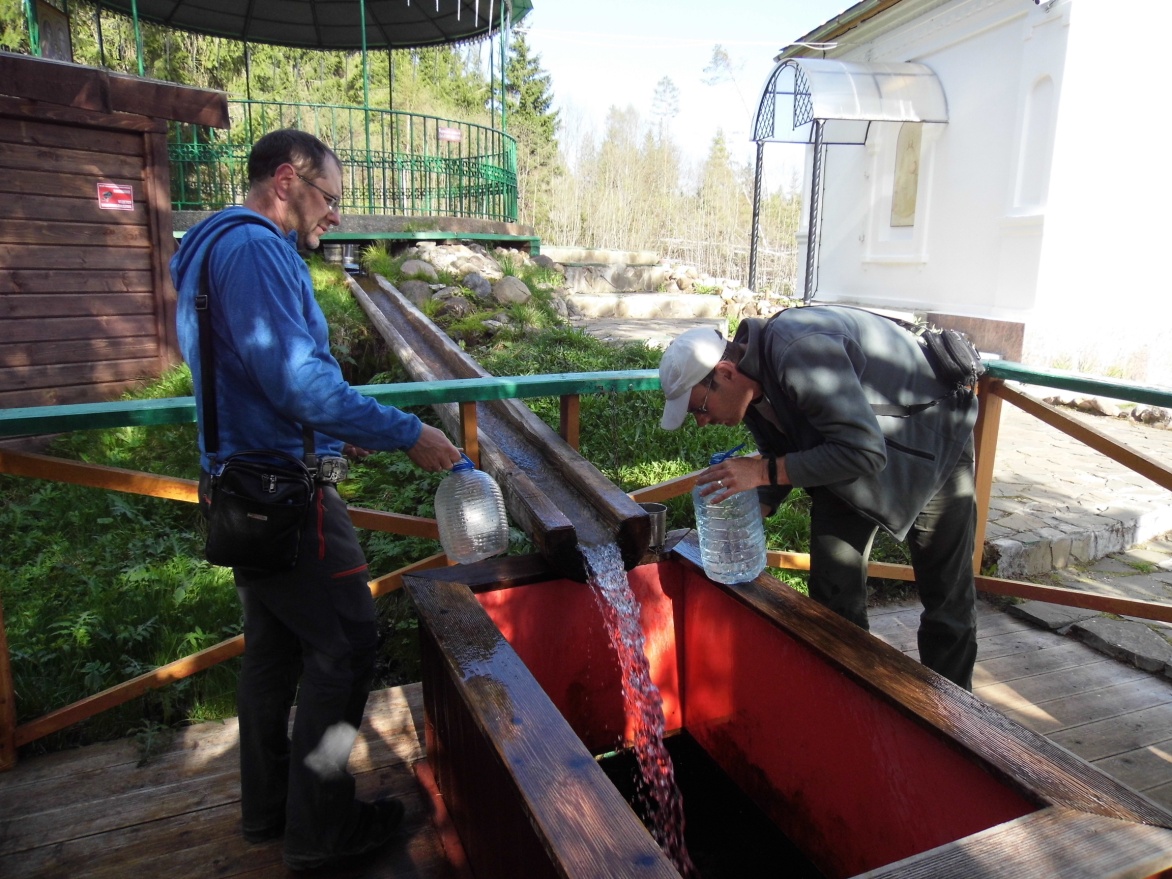 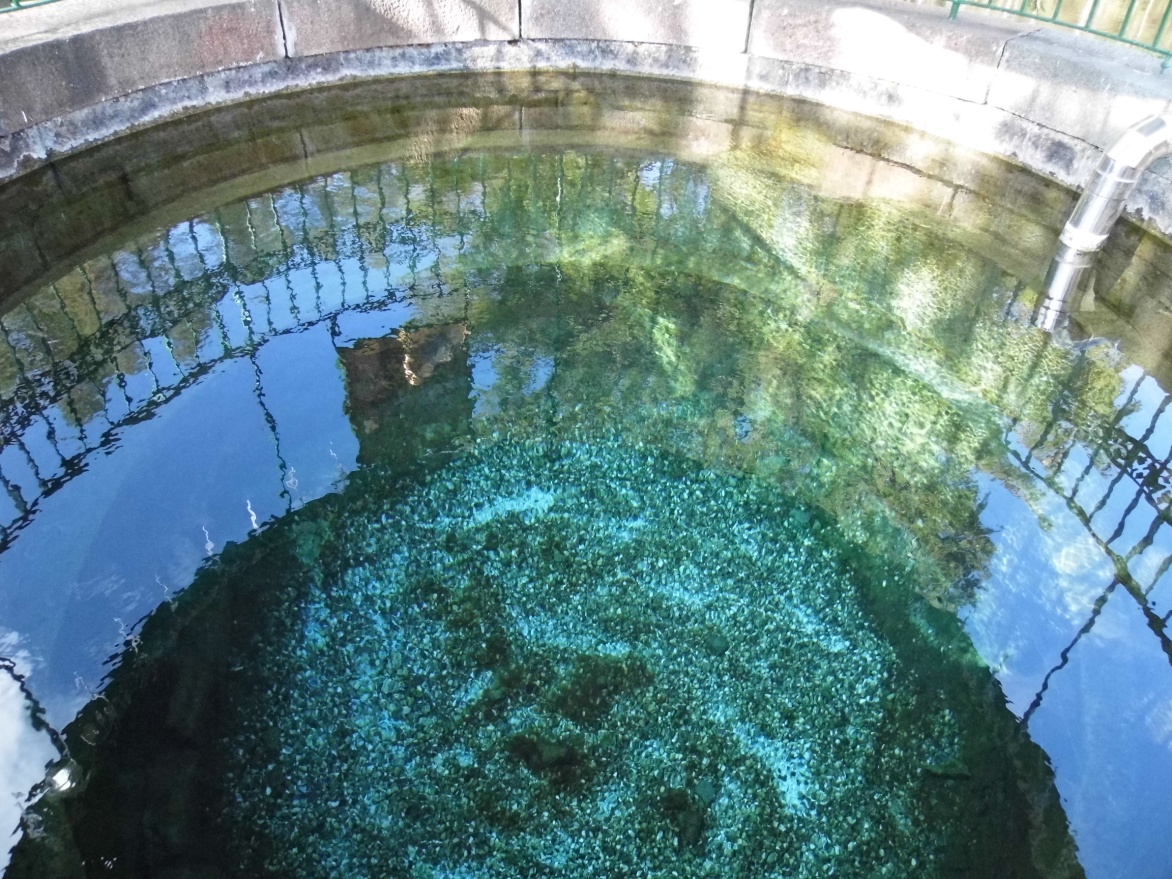 Оковецкий святой ключ
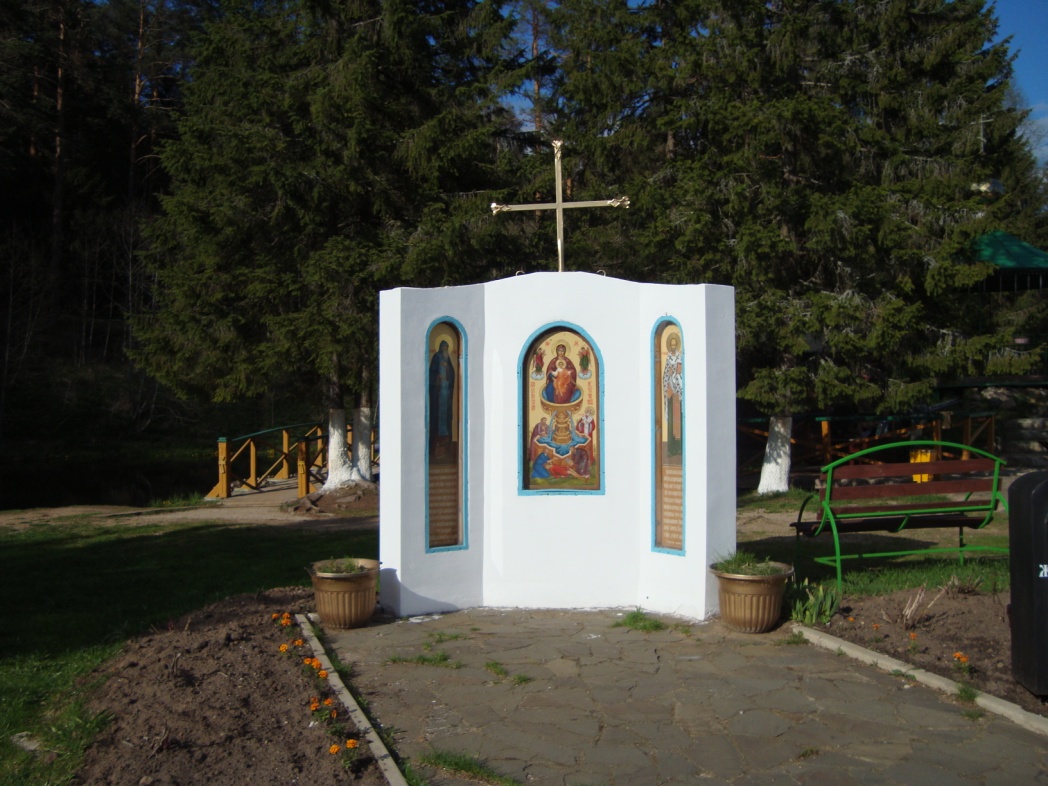 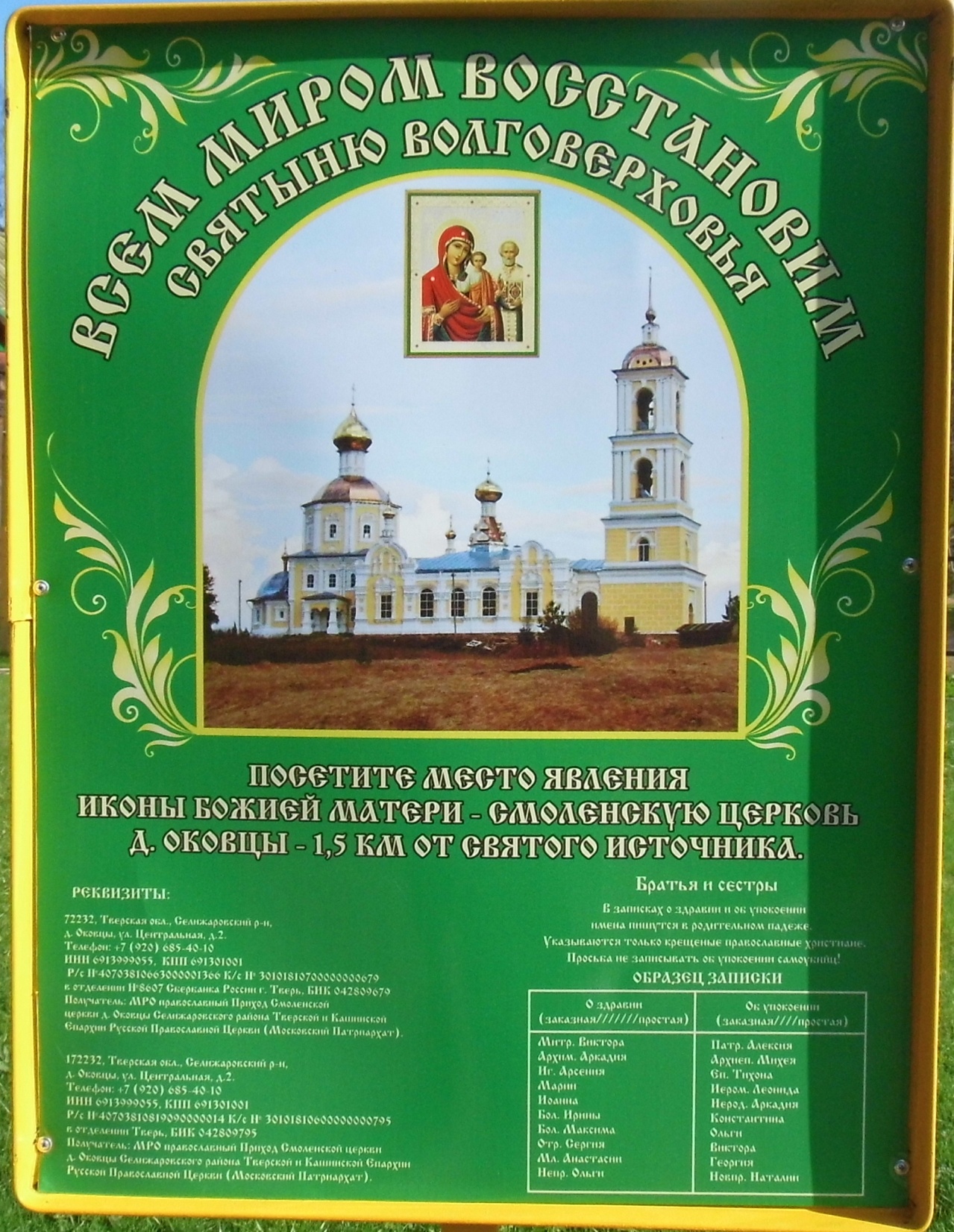 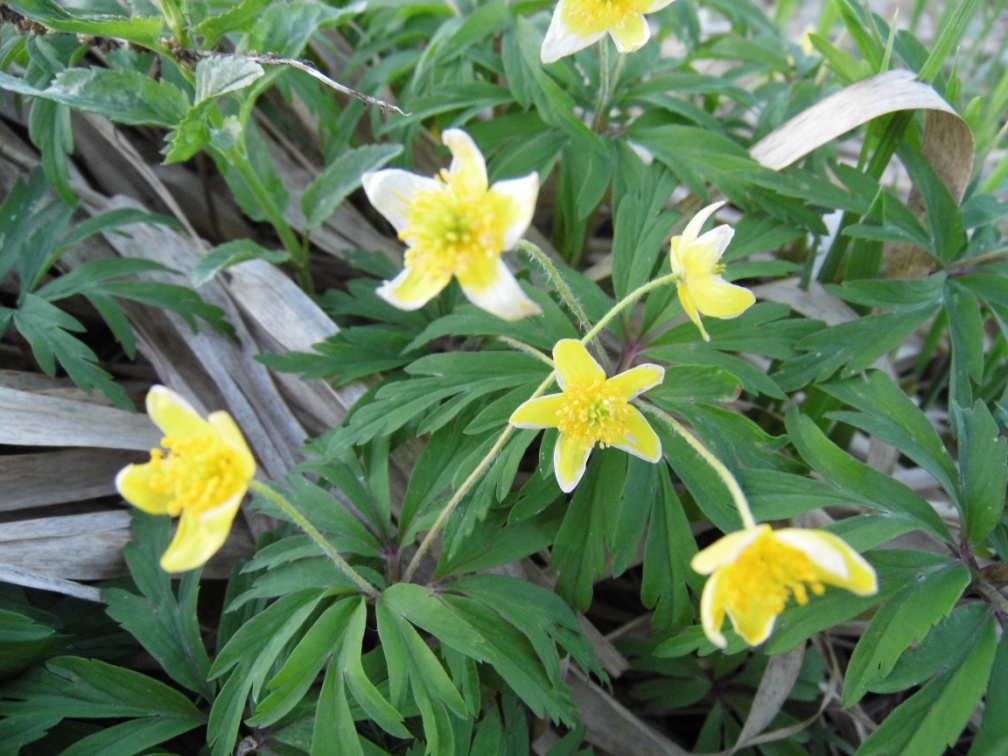 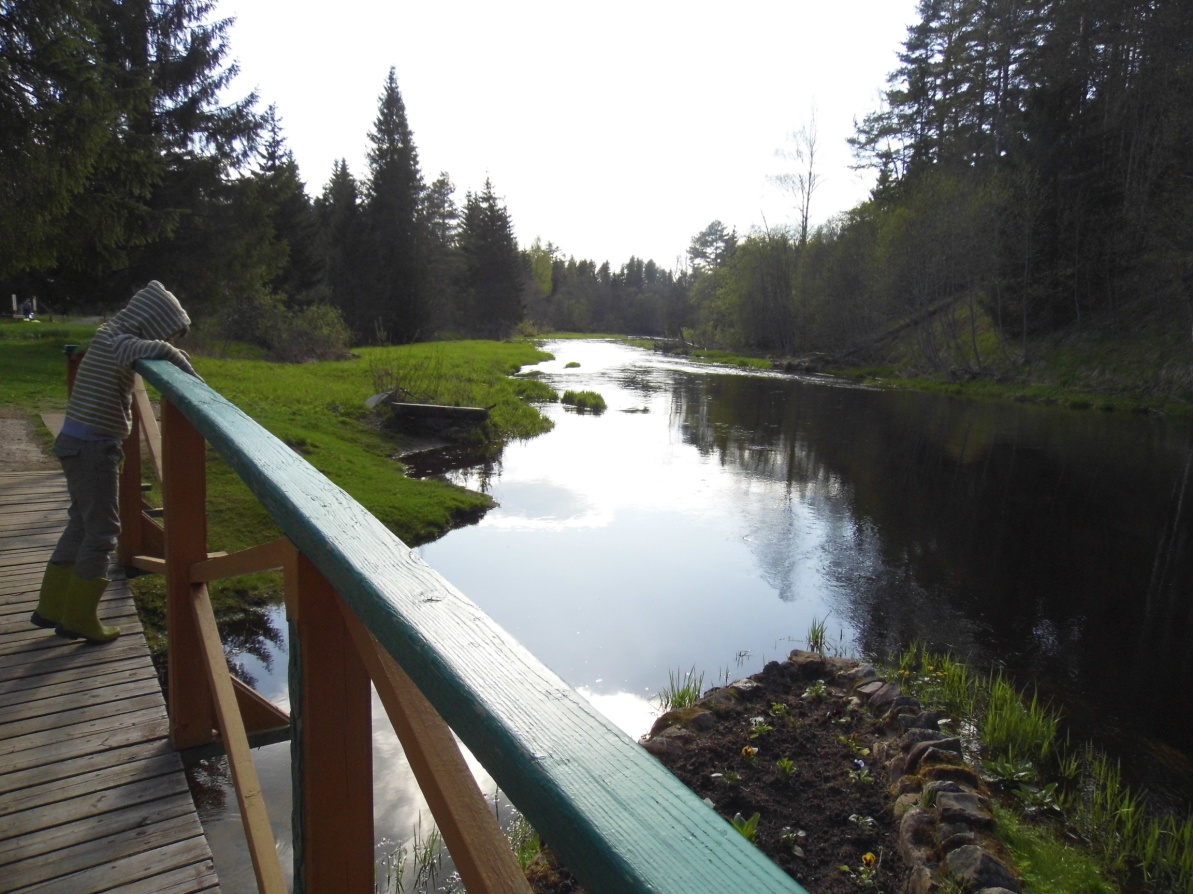 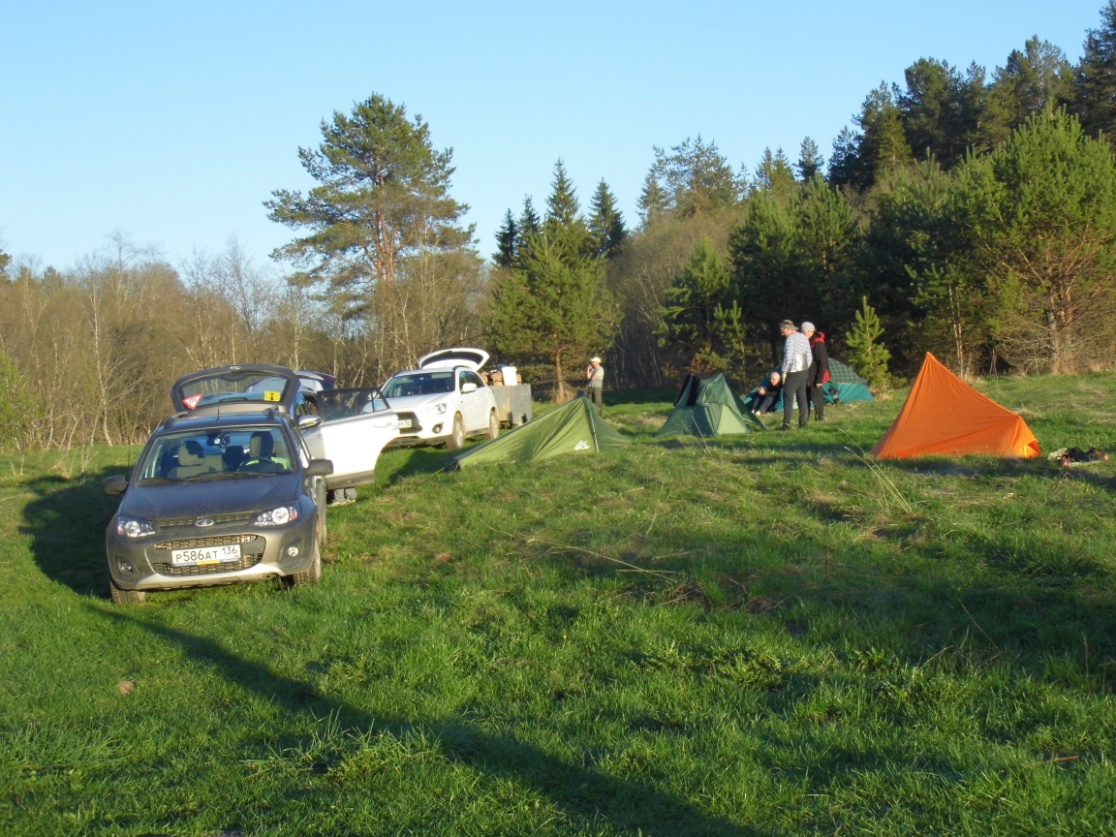 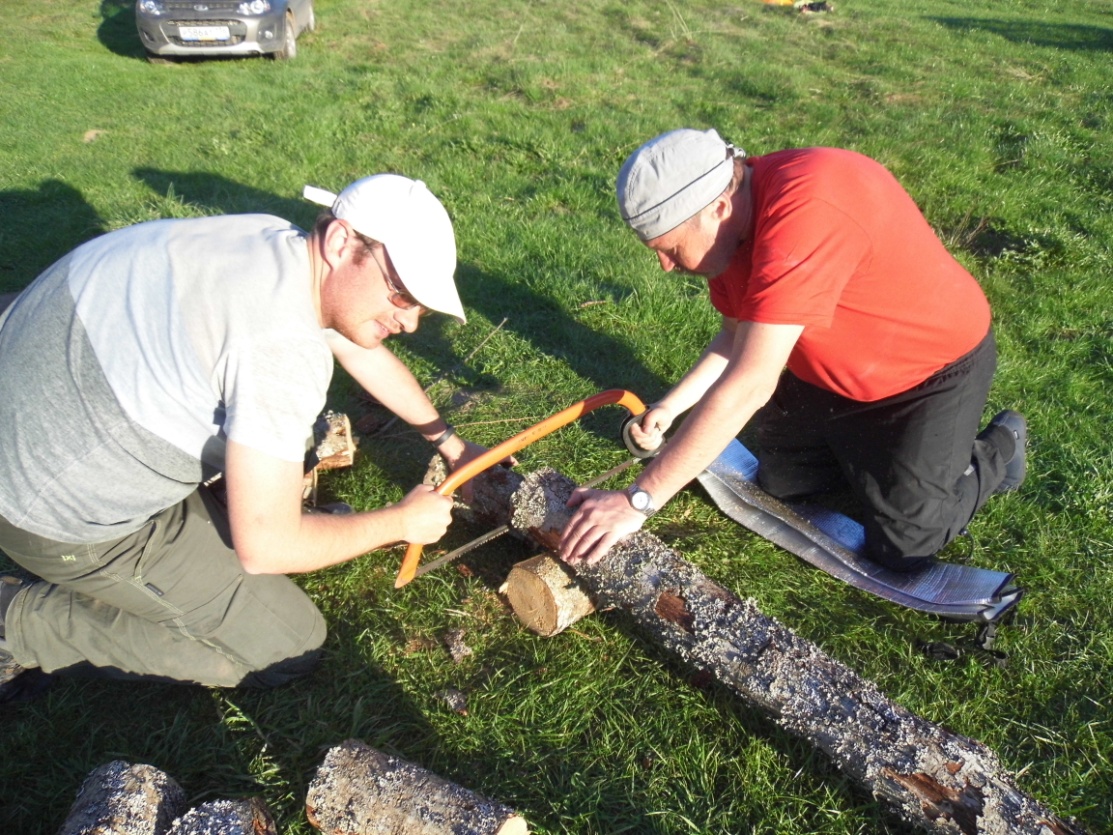 Стоянка на Оковце
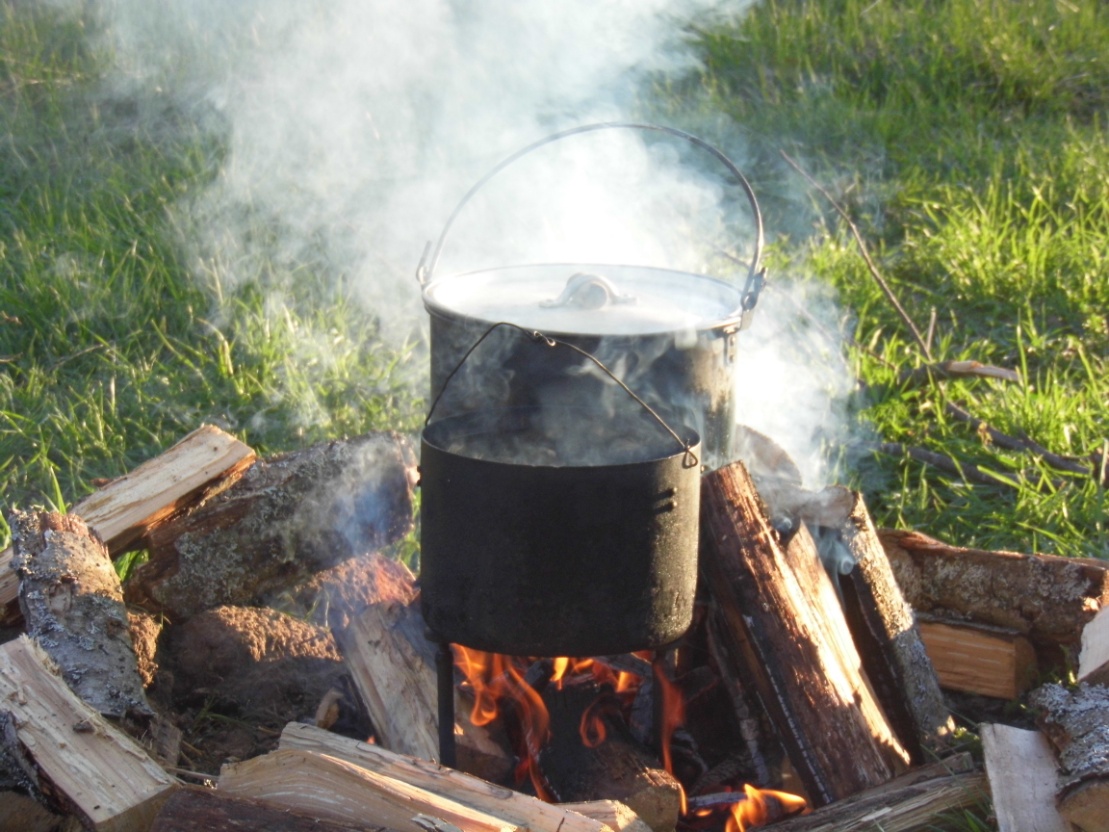 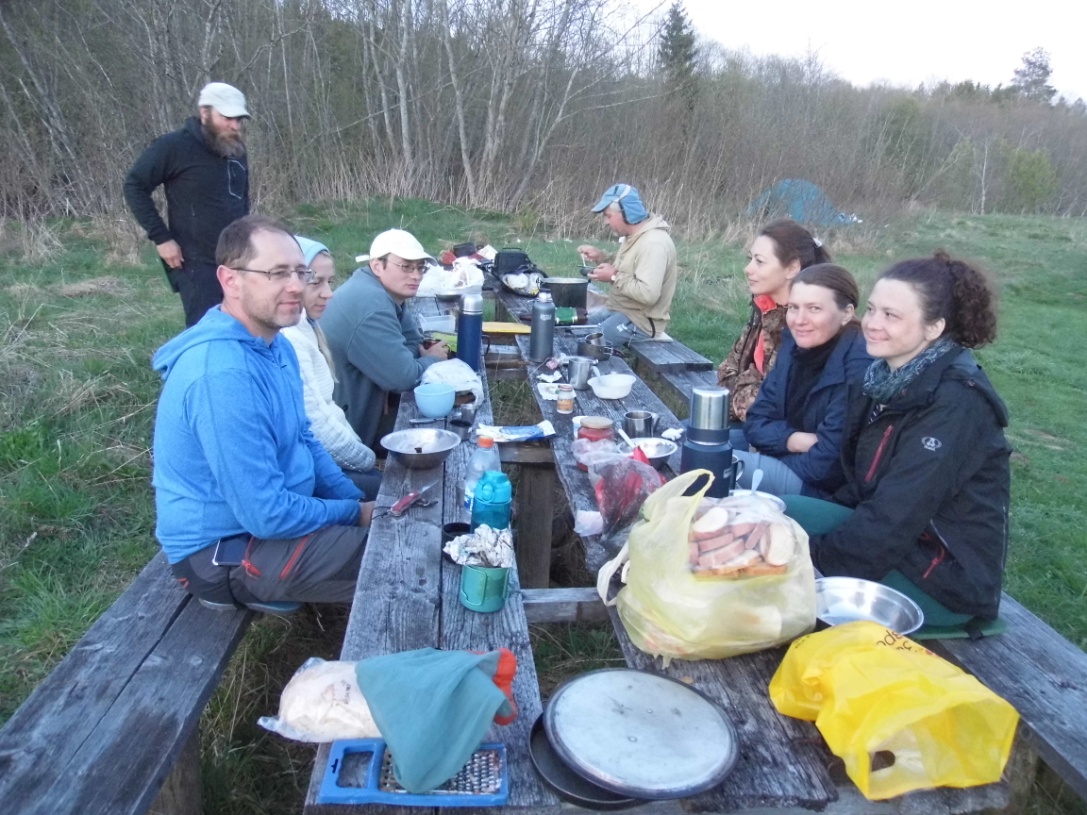 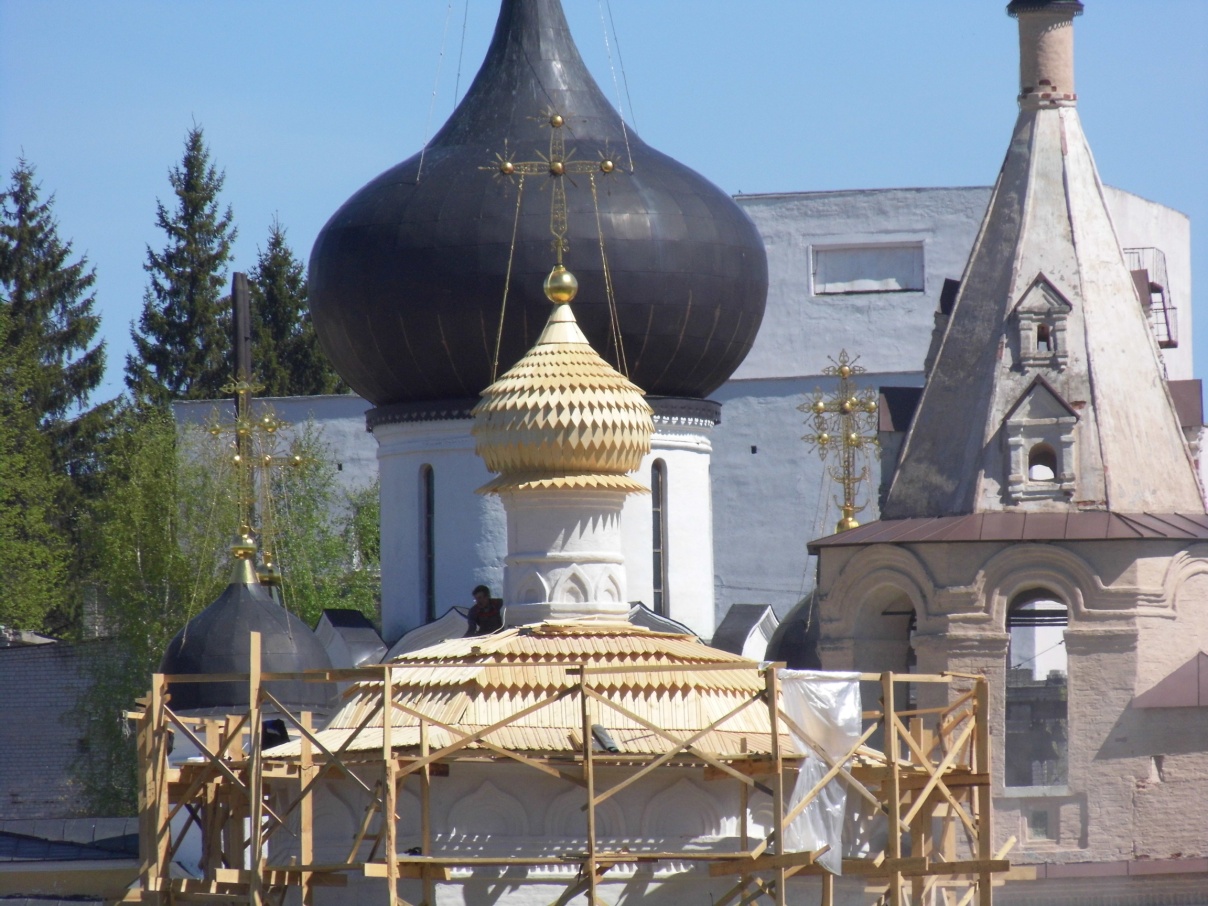 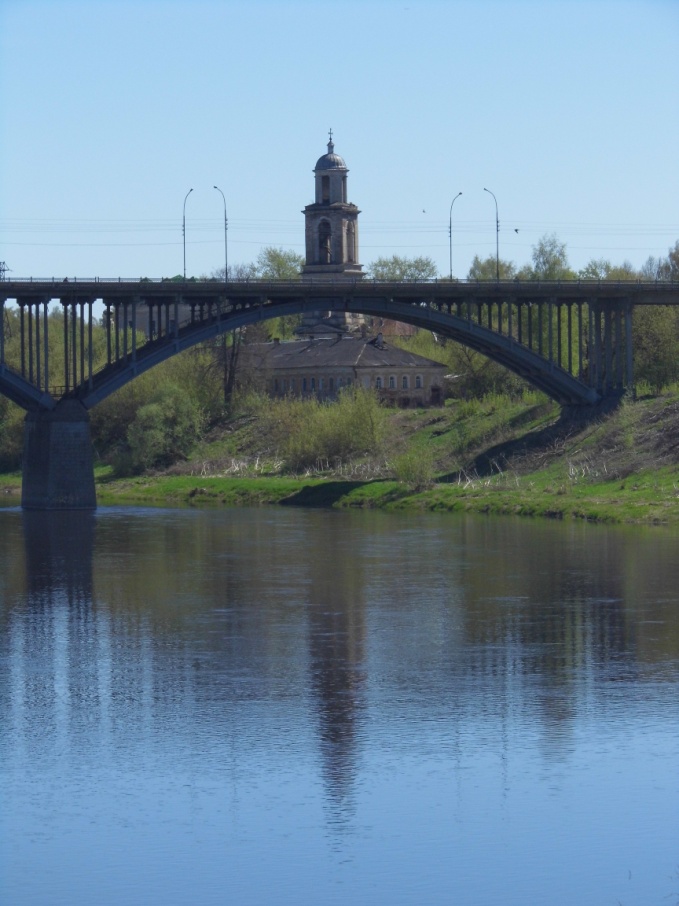 Посещение Старицы
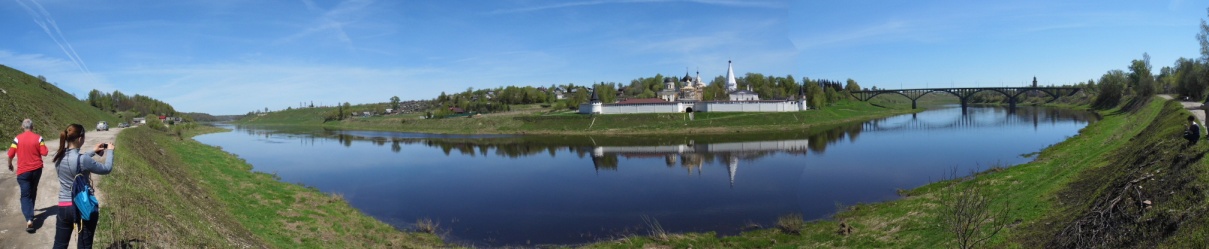 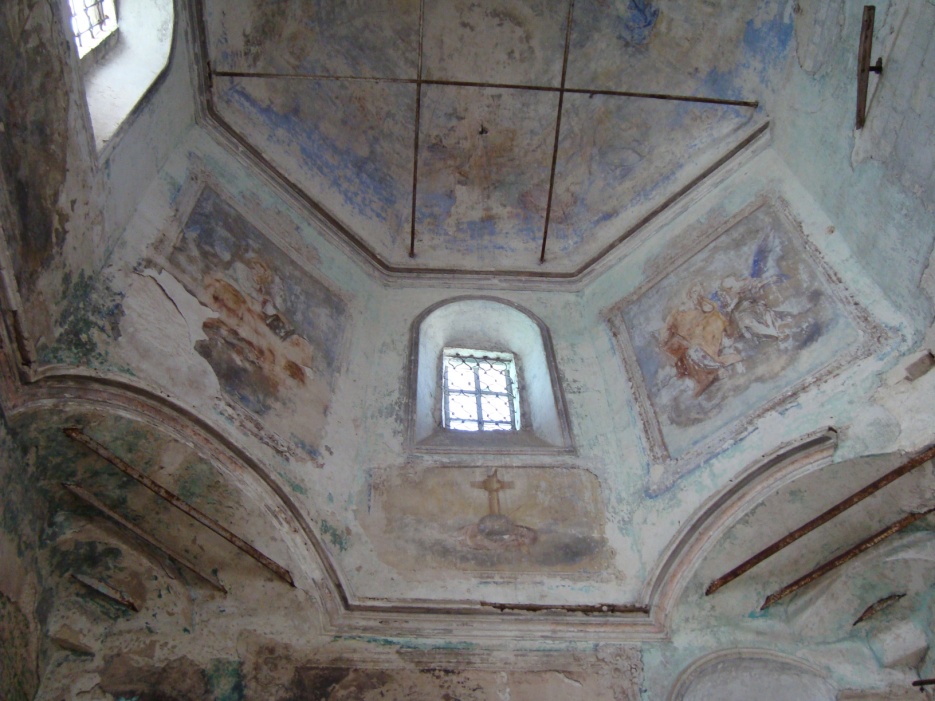 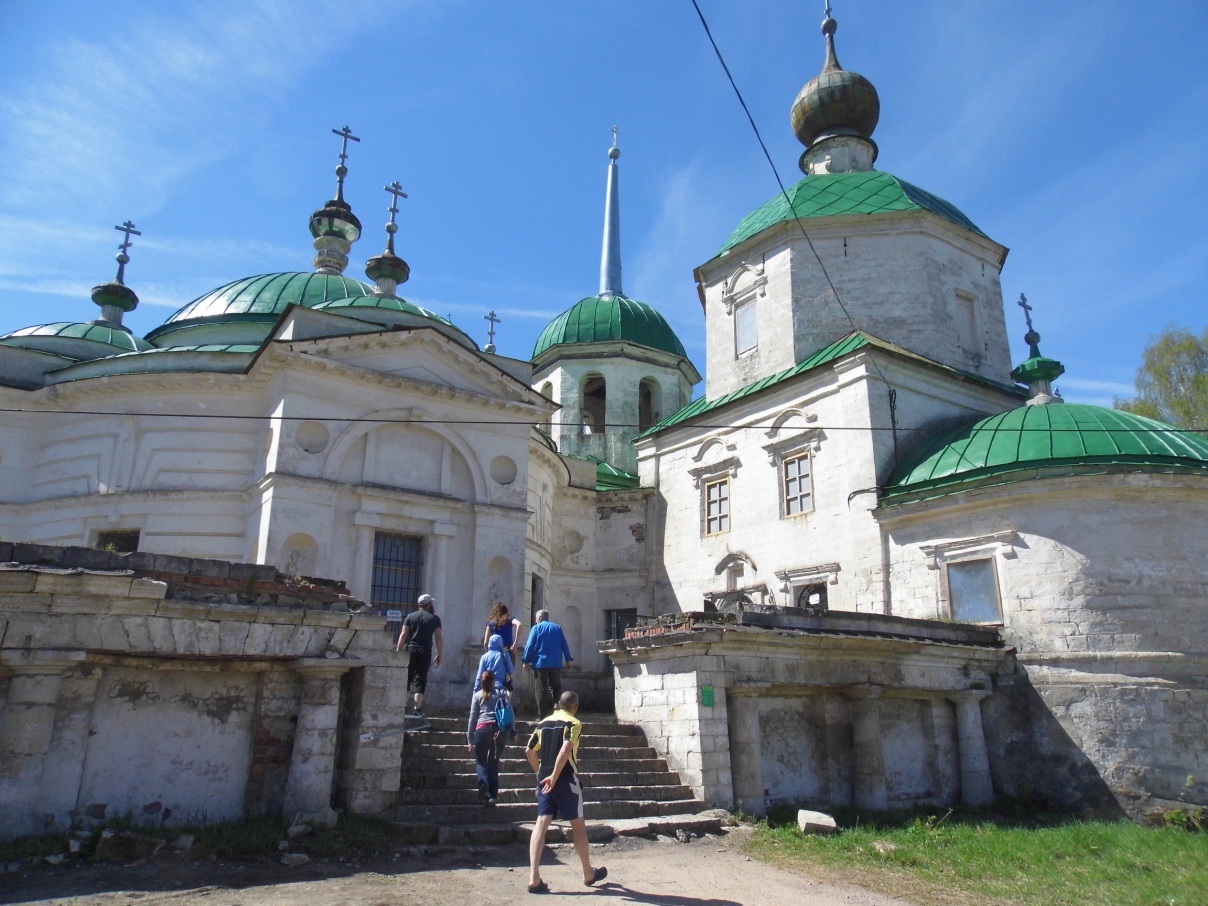 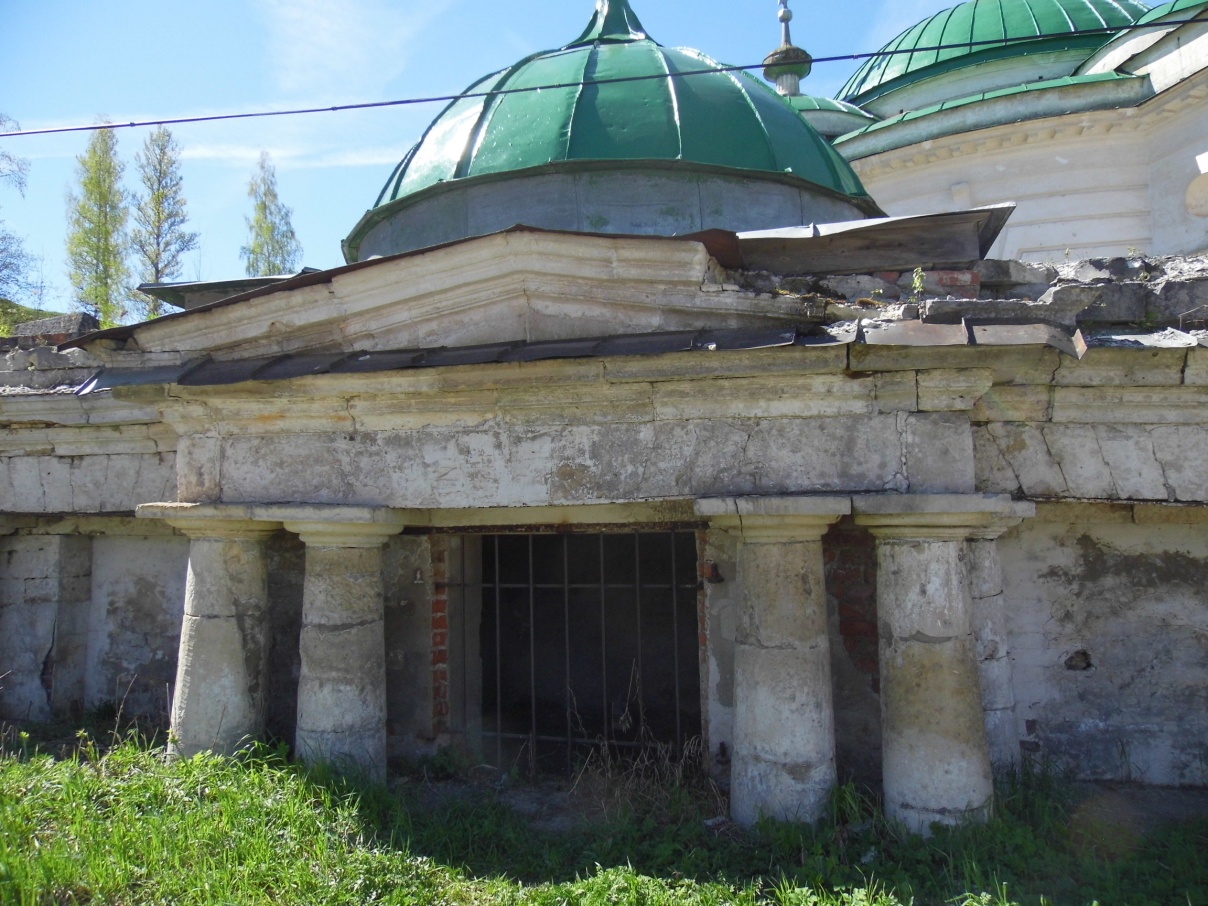 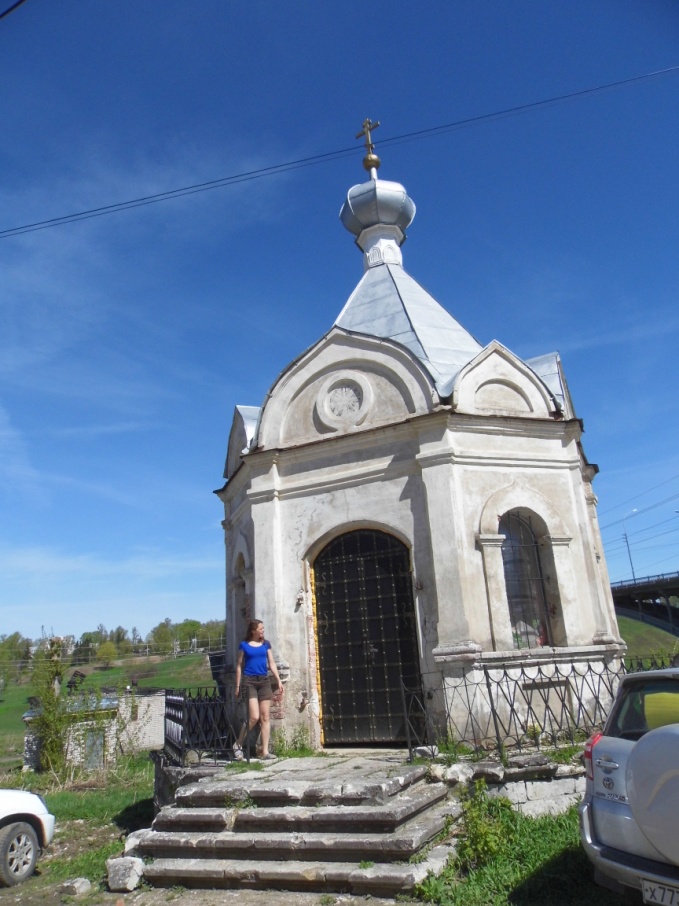 Посещение Старицы
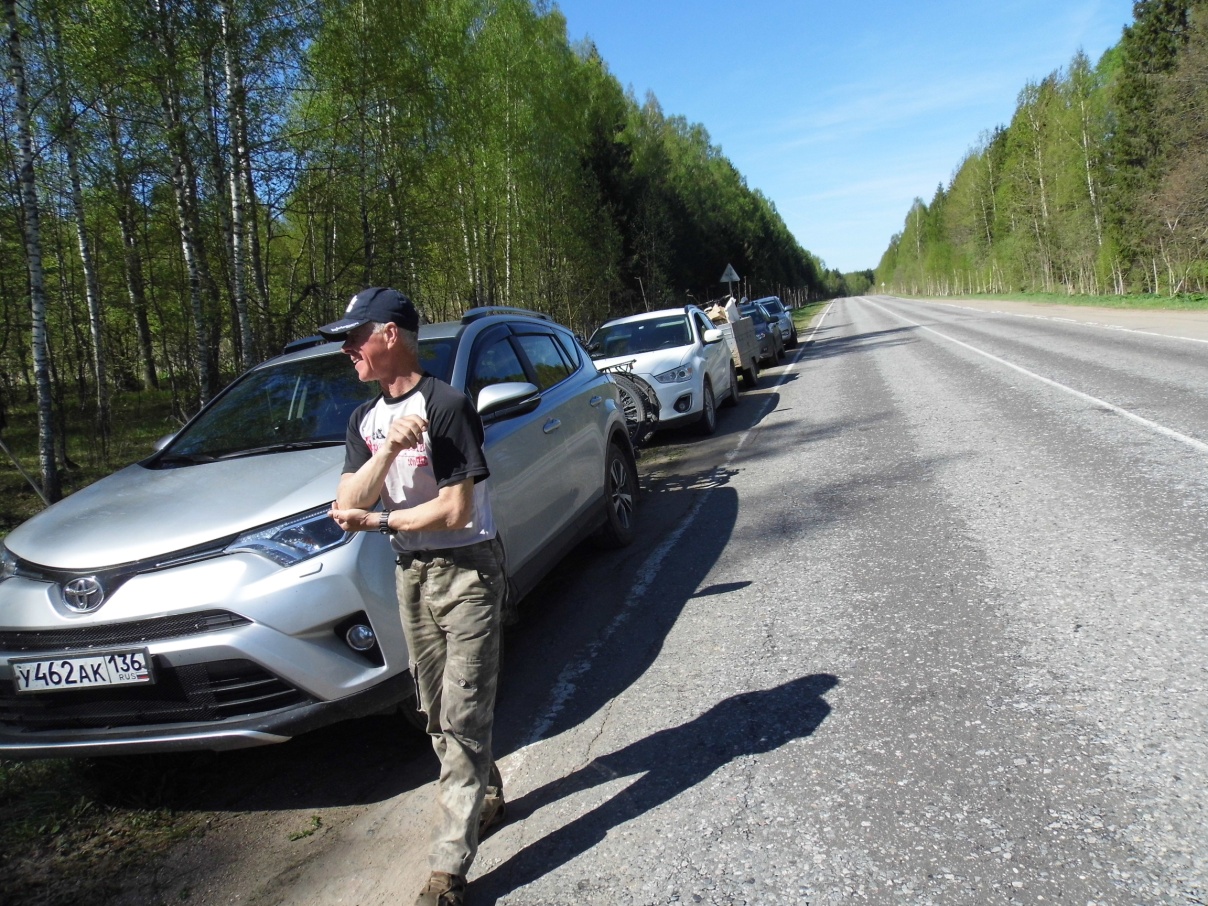 Домой